Unit 18 – Lesson 1
What are you doing?
VOCABULARY
Vocabulary
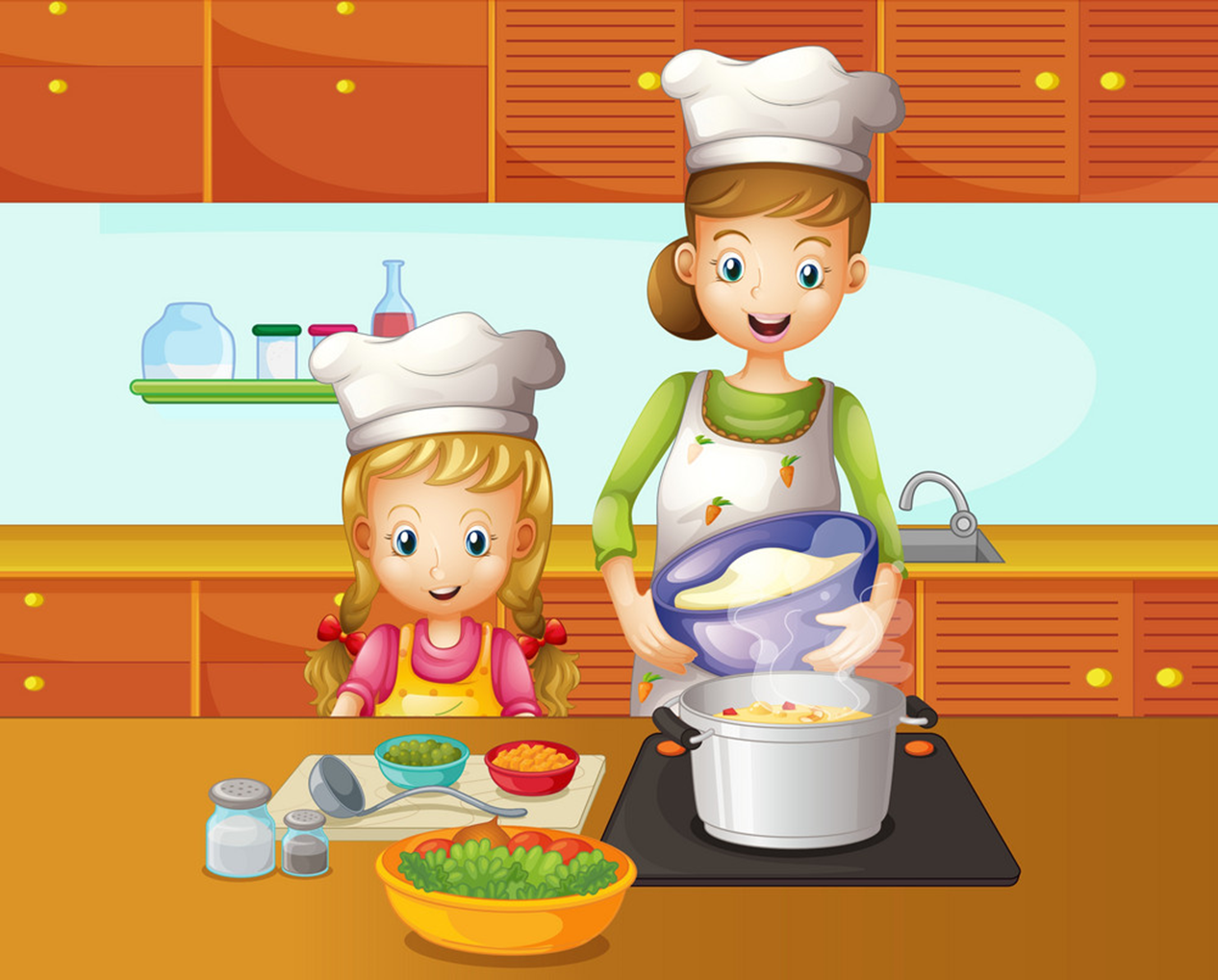 cooking
/ˈkʊkɪŋ/
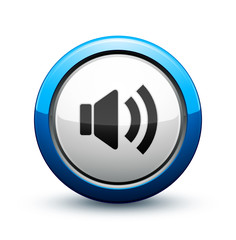 Vocabulary
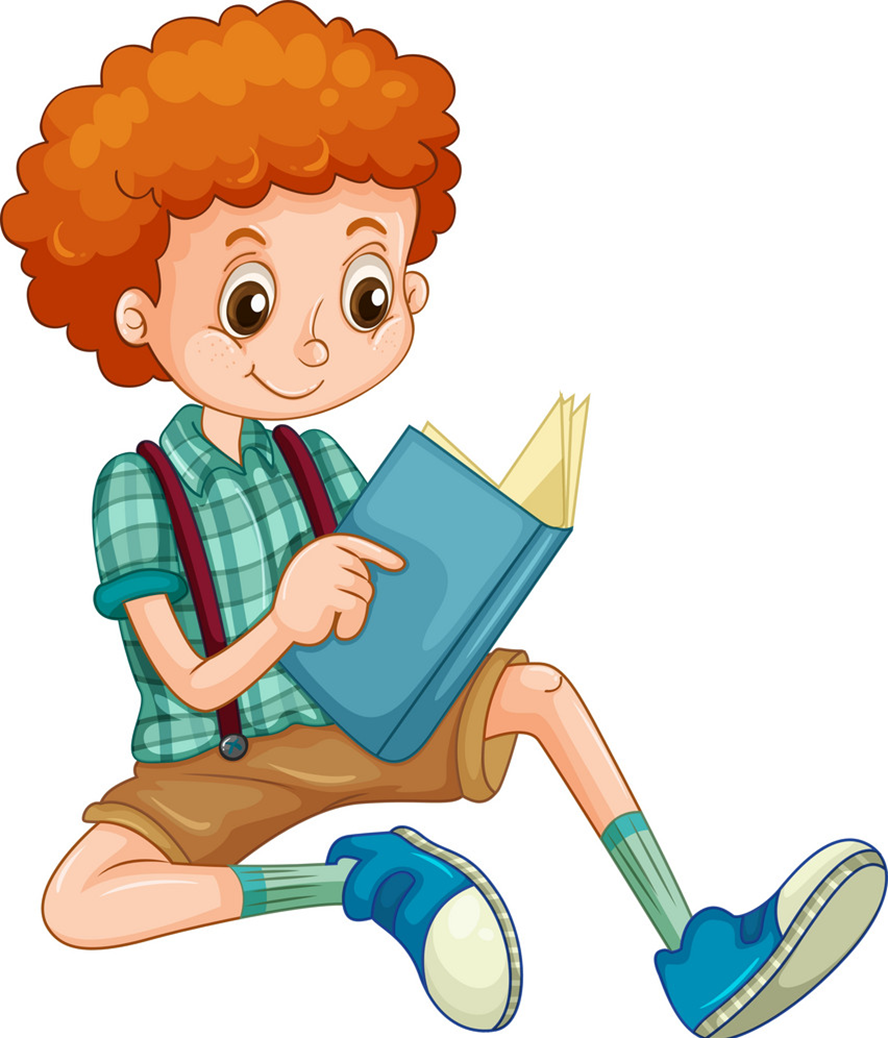 reading
/ˈriːdɪŋ/
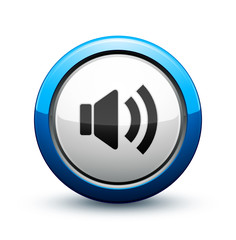 Vocabulary
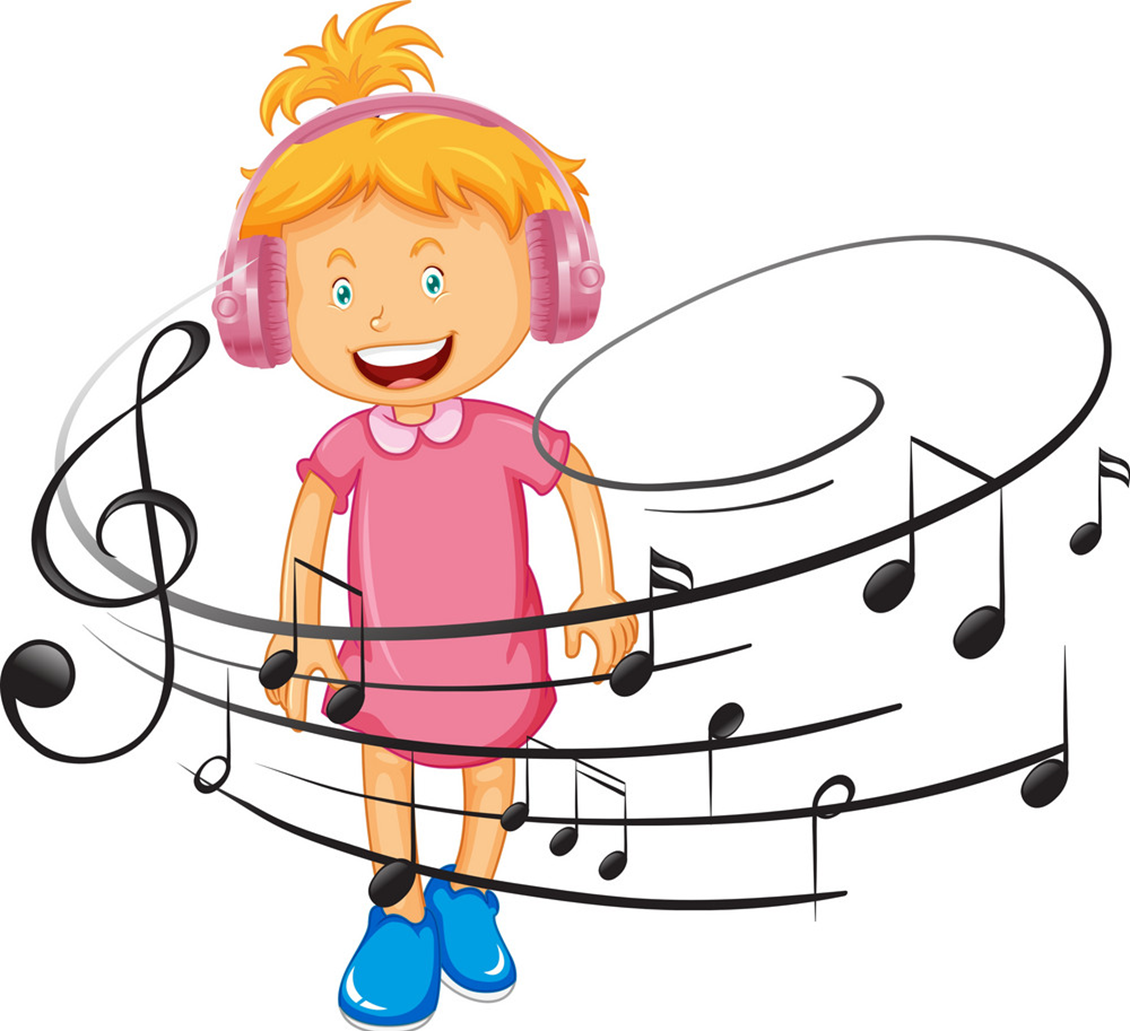 listening to music
/ˈlɪsnɪŋ təˈmjuːzɪk/
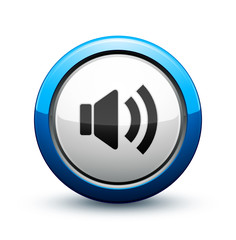 Vocabulary
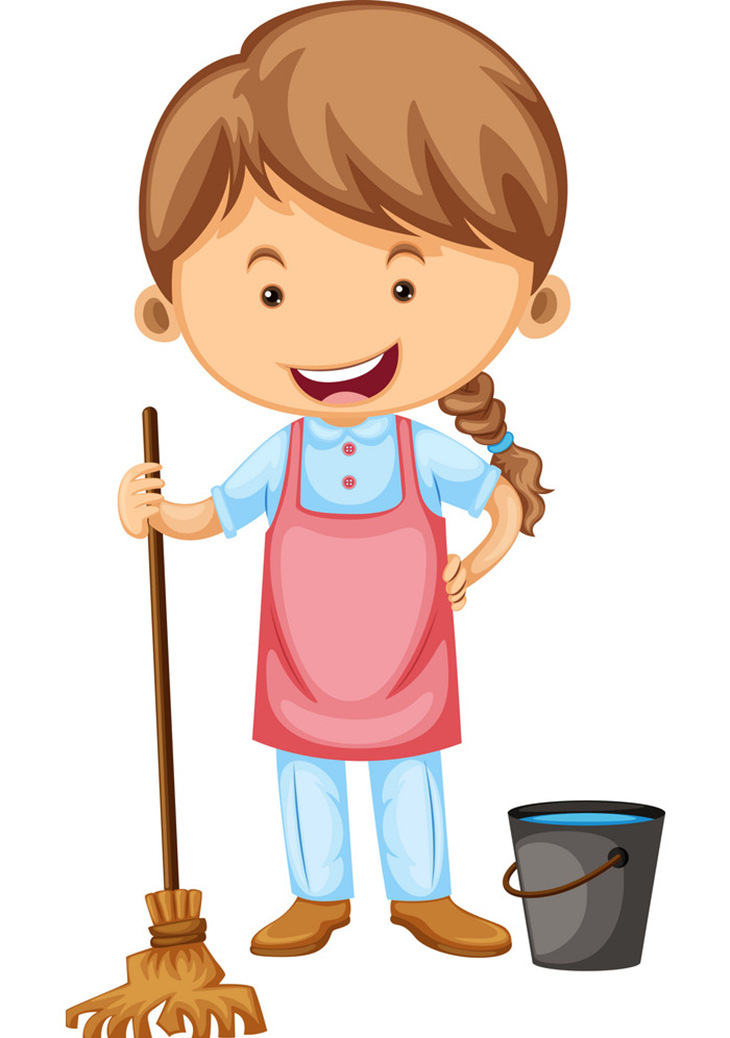 cleaning the floor
/kliːnɪŋ ðə flɔːr /
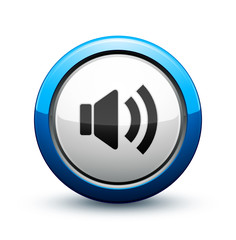 Vocabulary
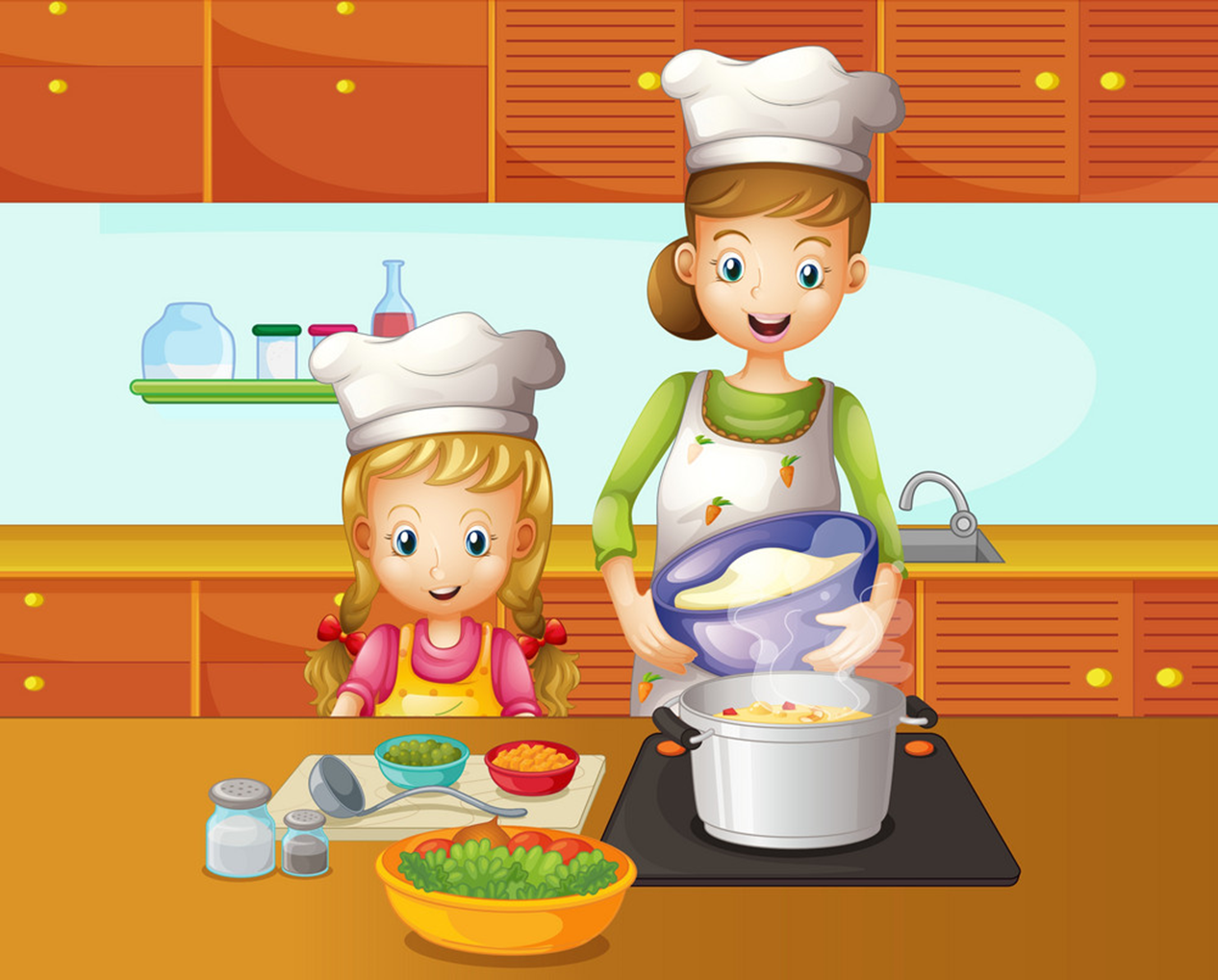 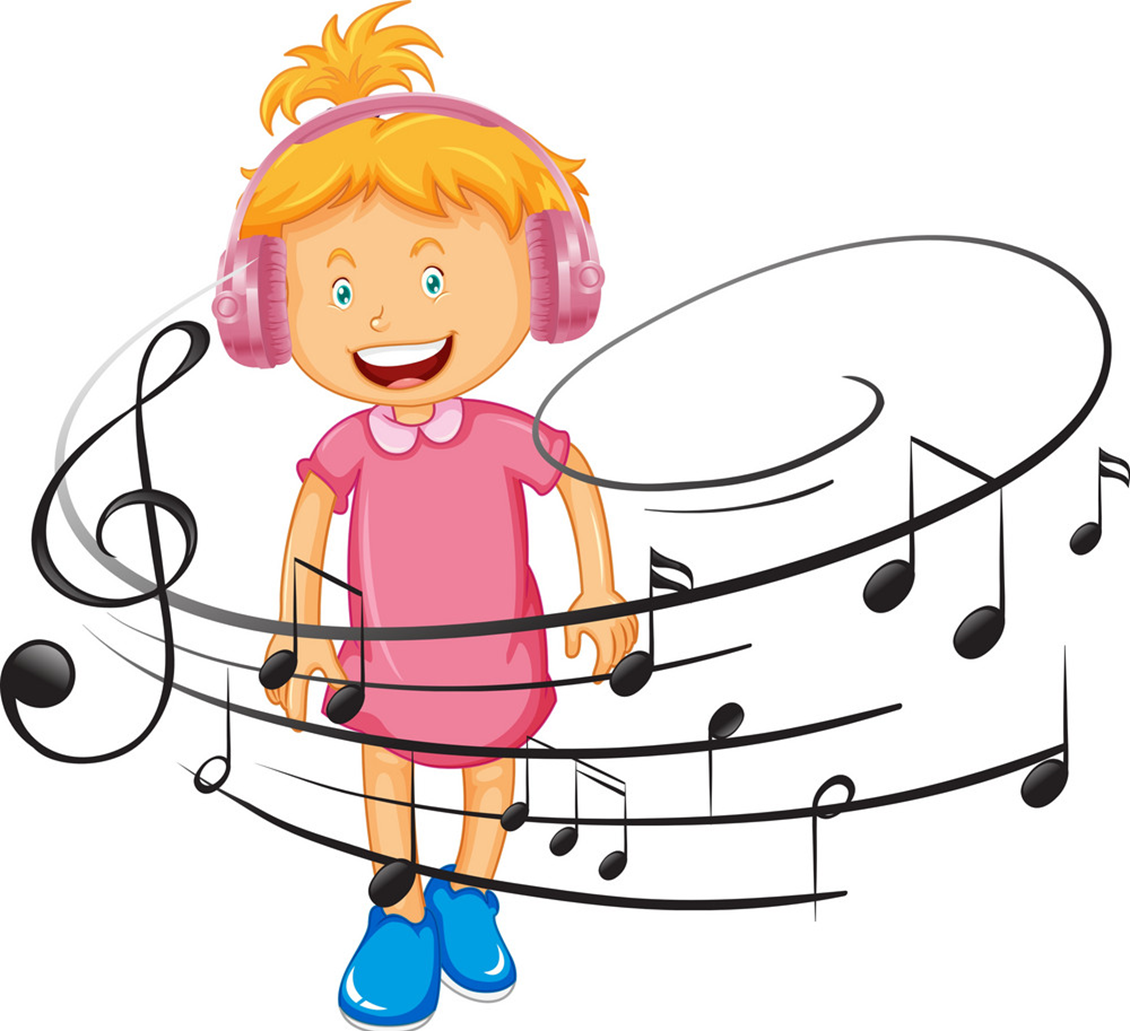 Listening to music
Cooking
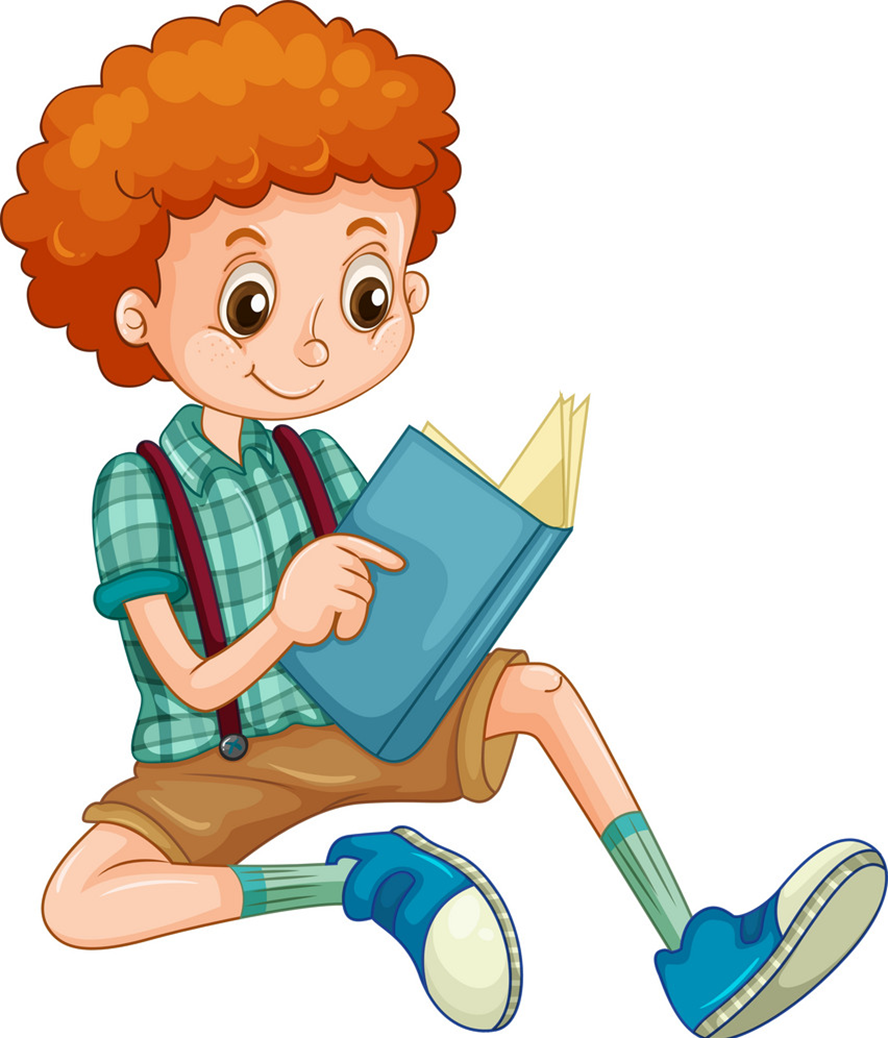 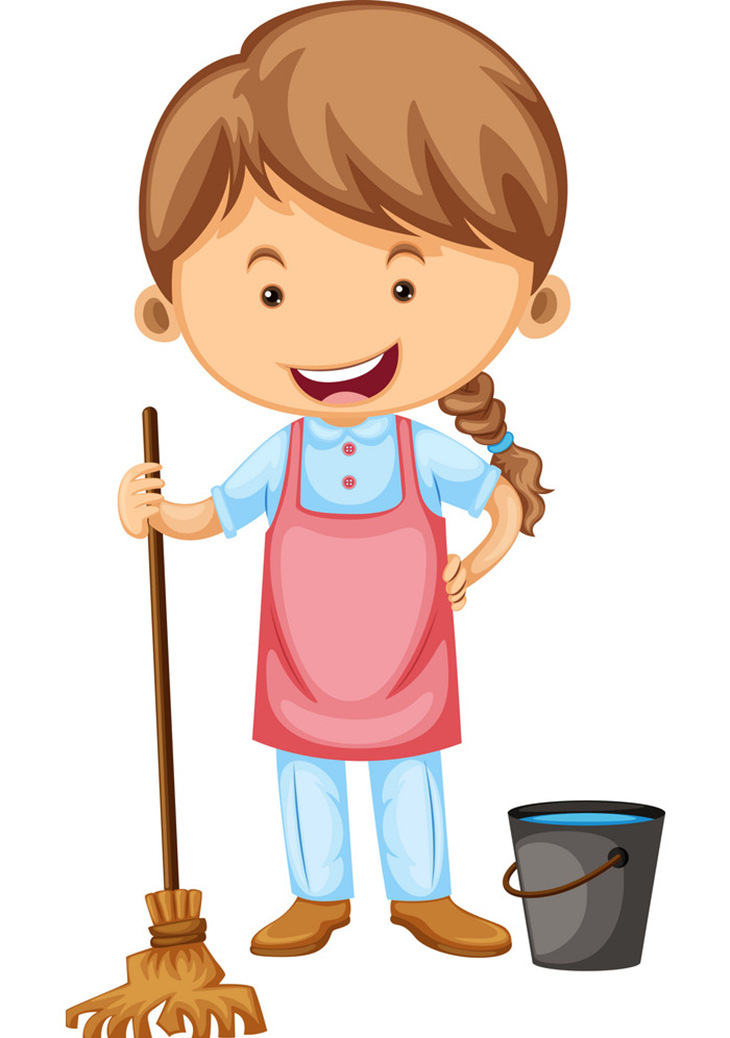 Reading
Cleaning the floor
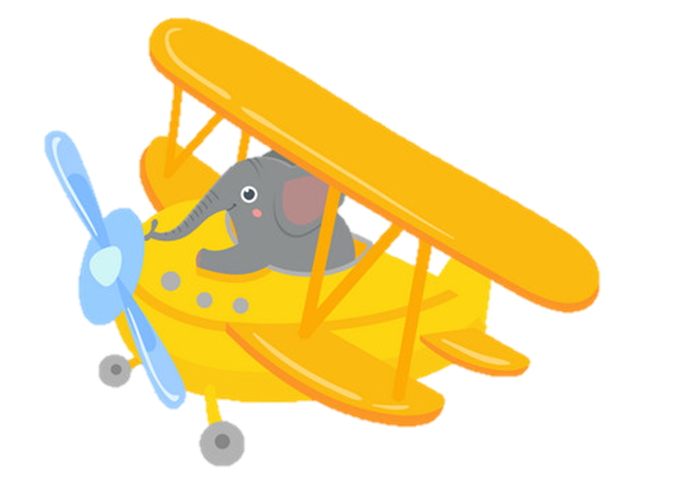 Reading
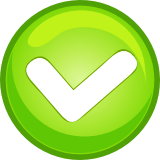 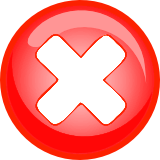 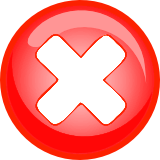 A.
B.
C.
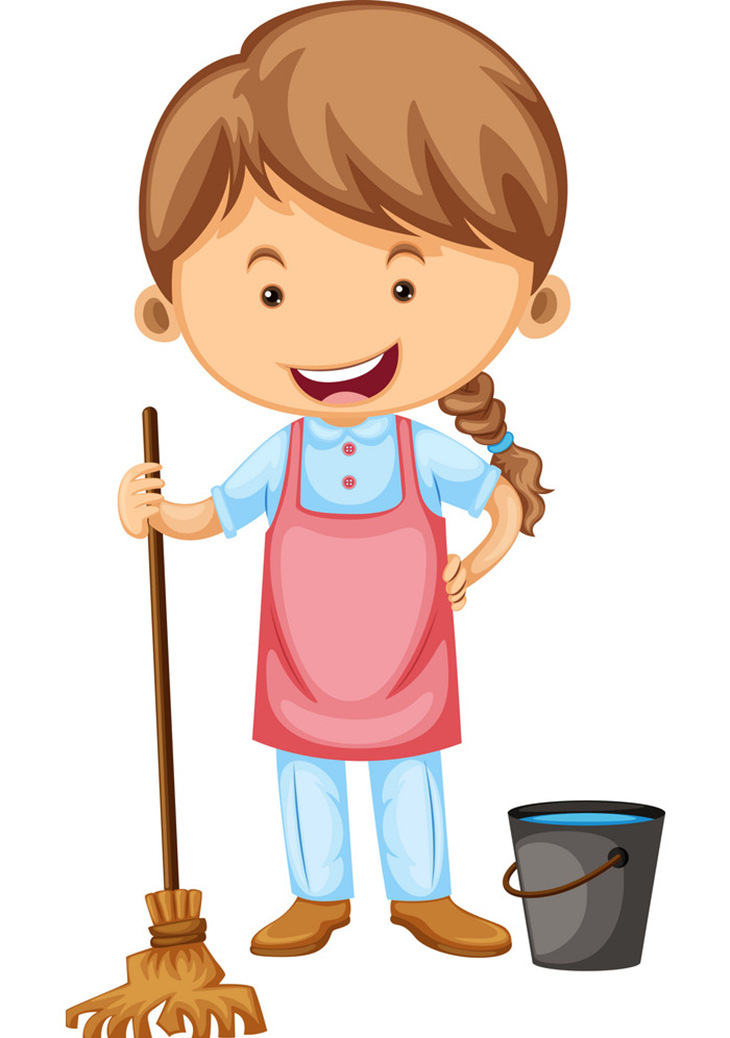 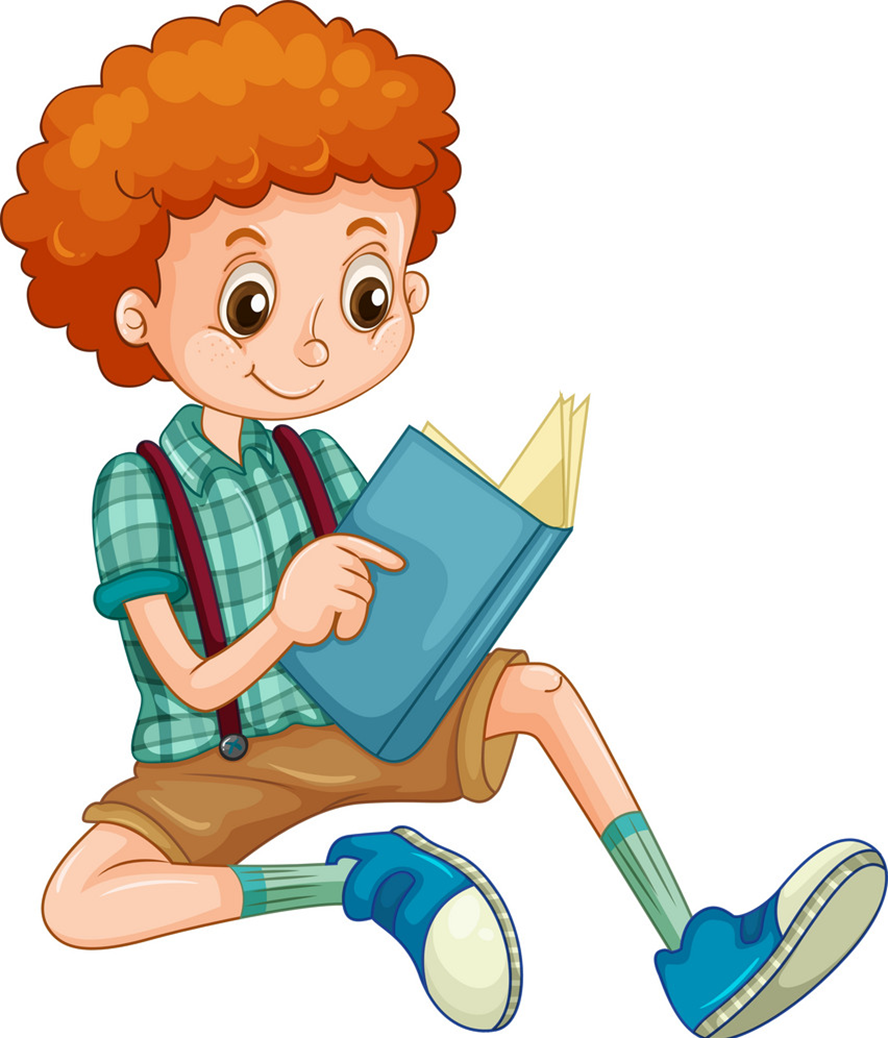 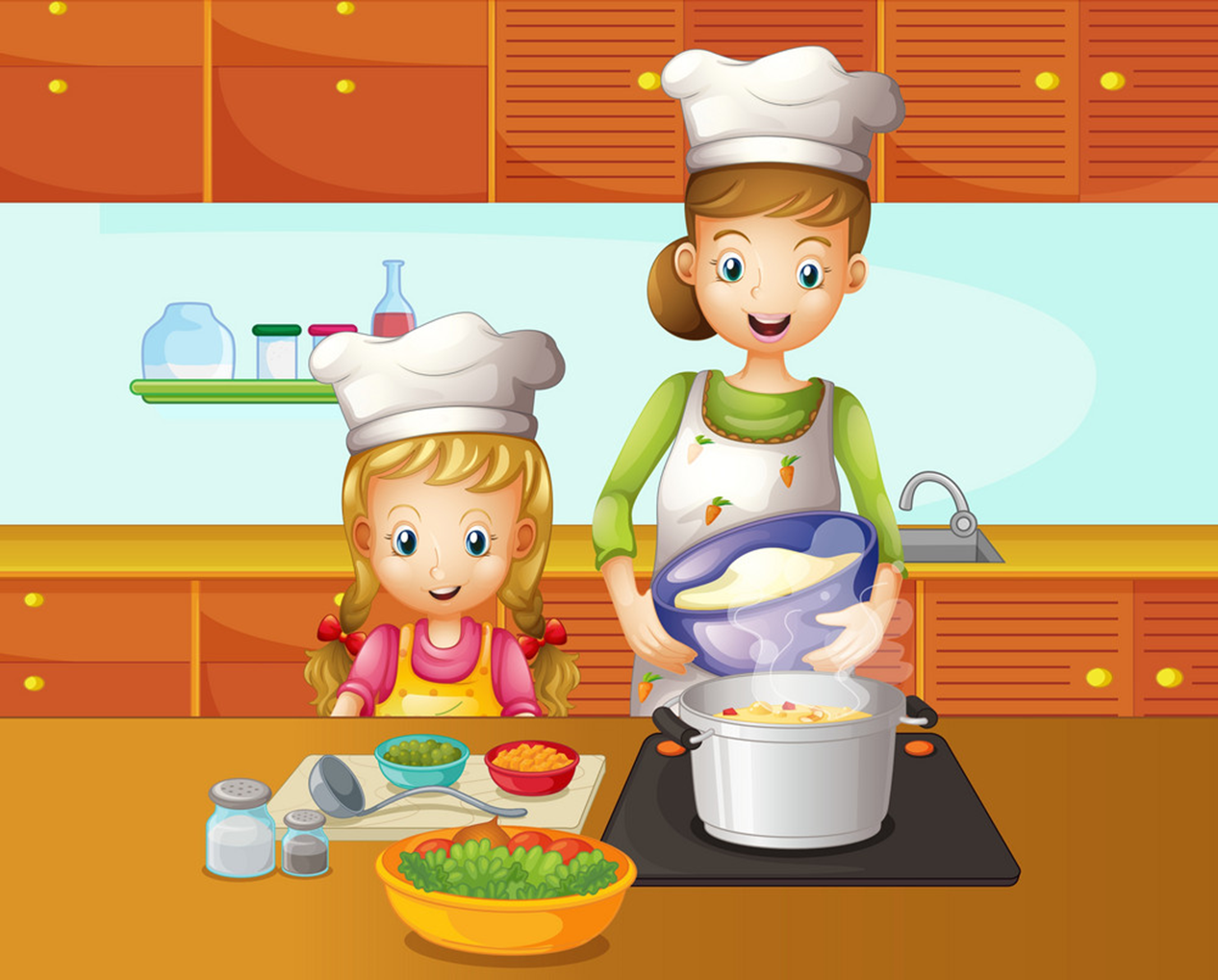 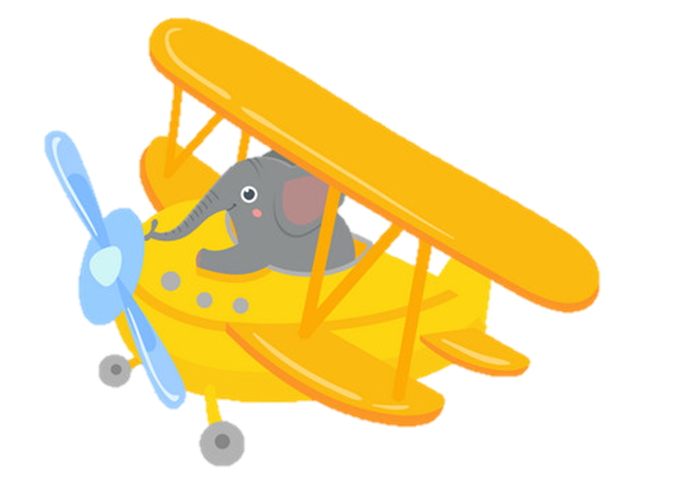 Cooking
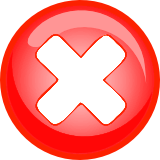 A.
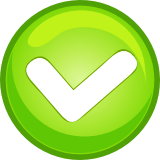 B.
C.
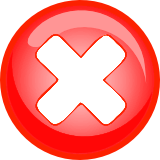 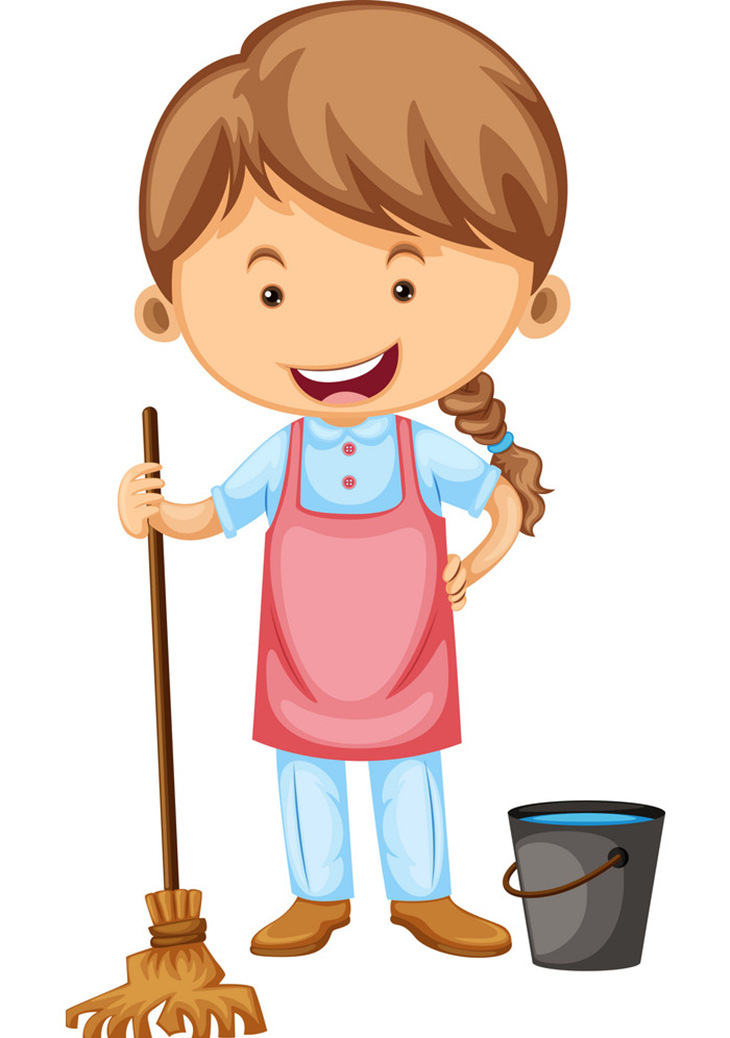 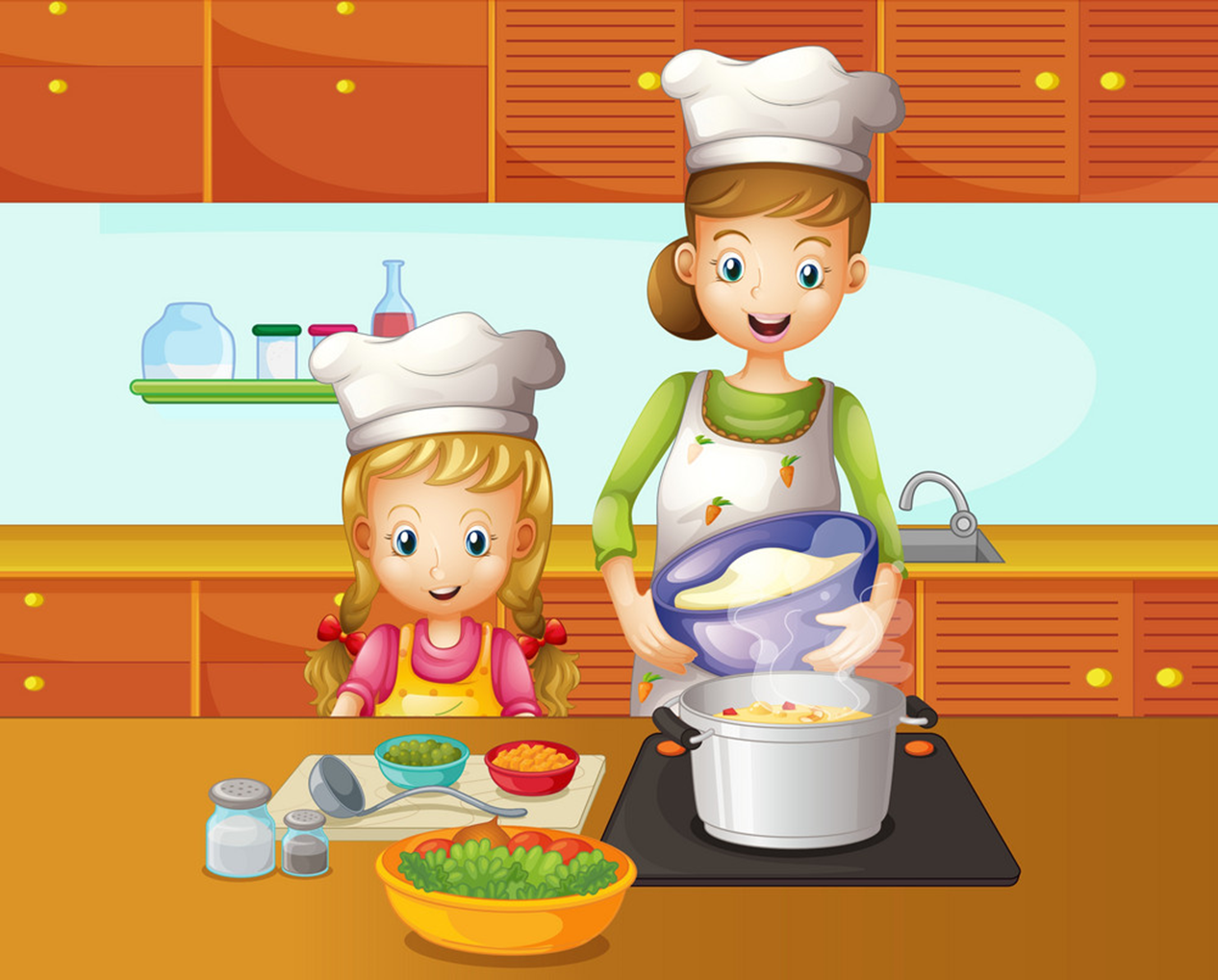 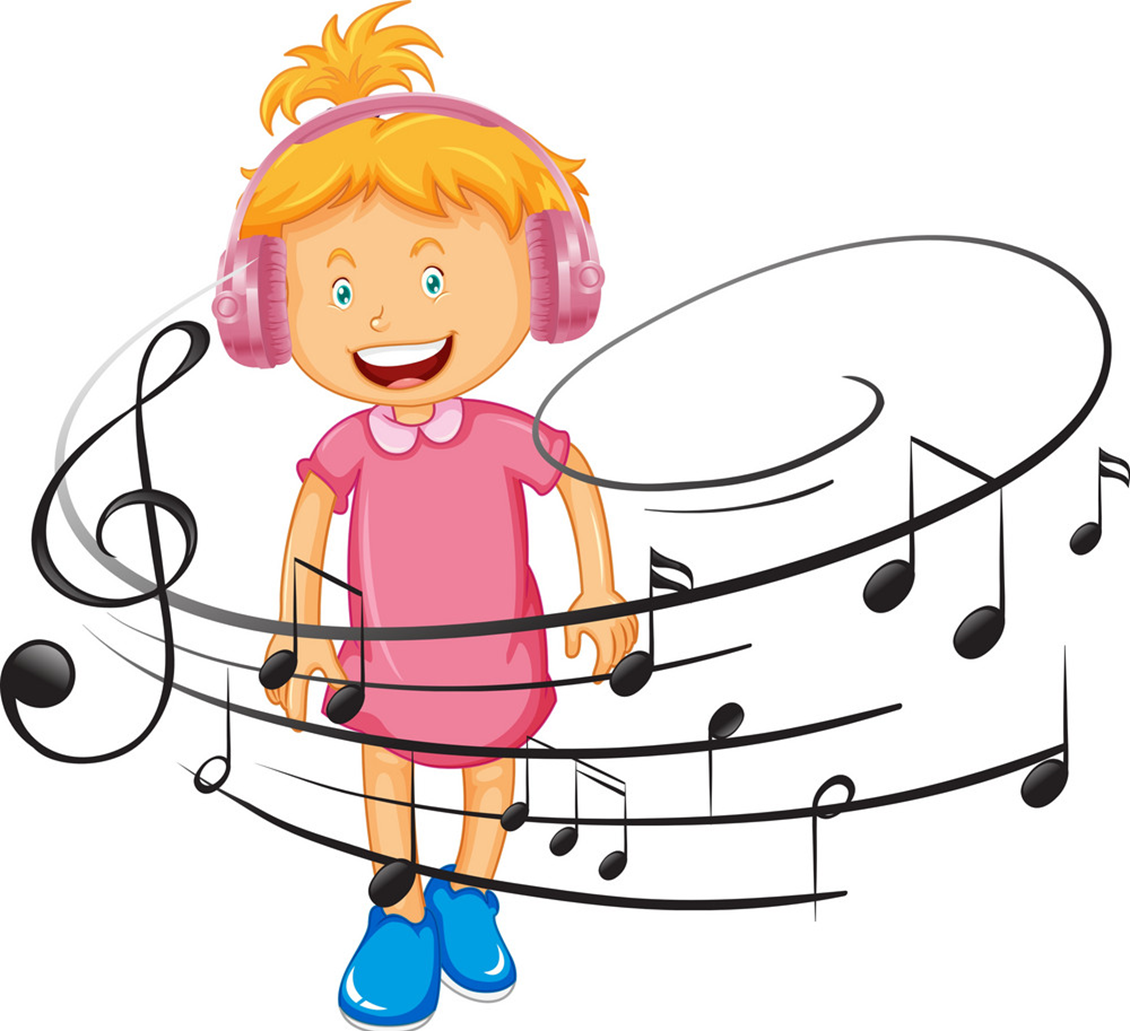 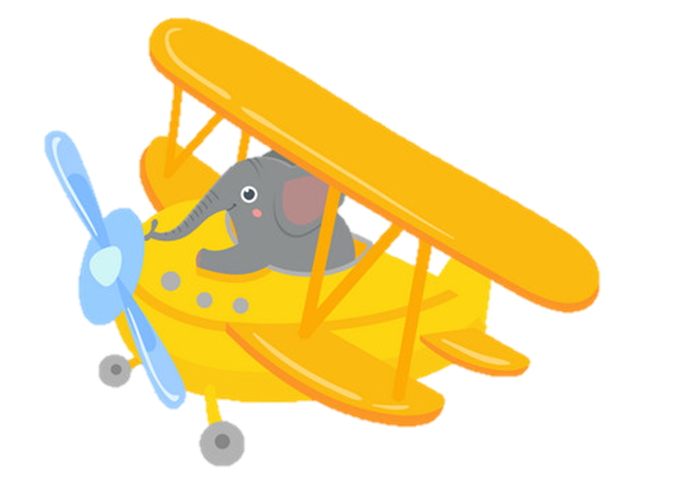 Listening to music
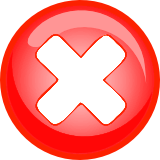 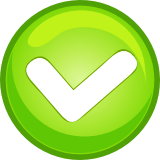 A.
B.
C.
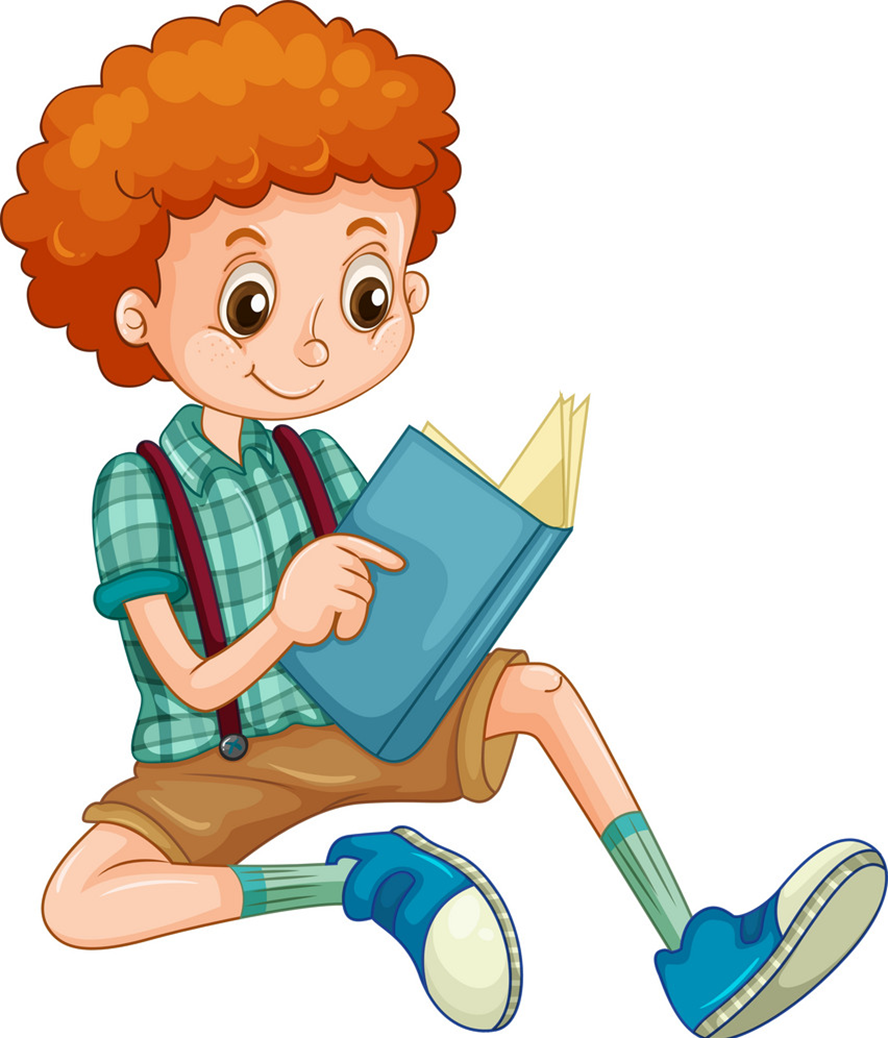 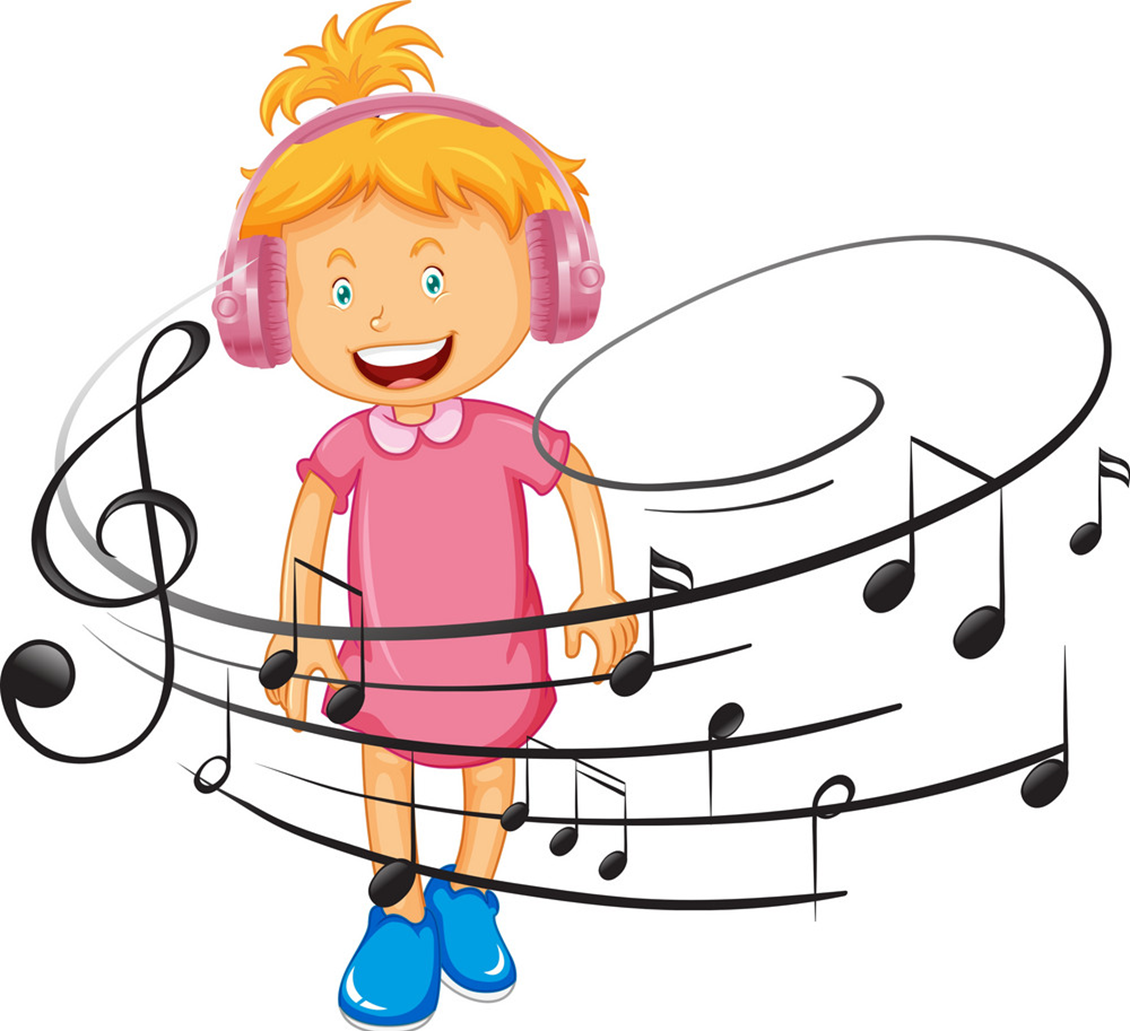 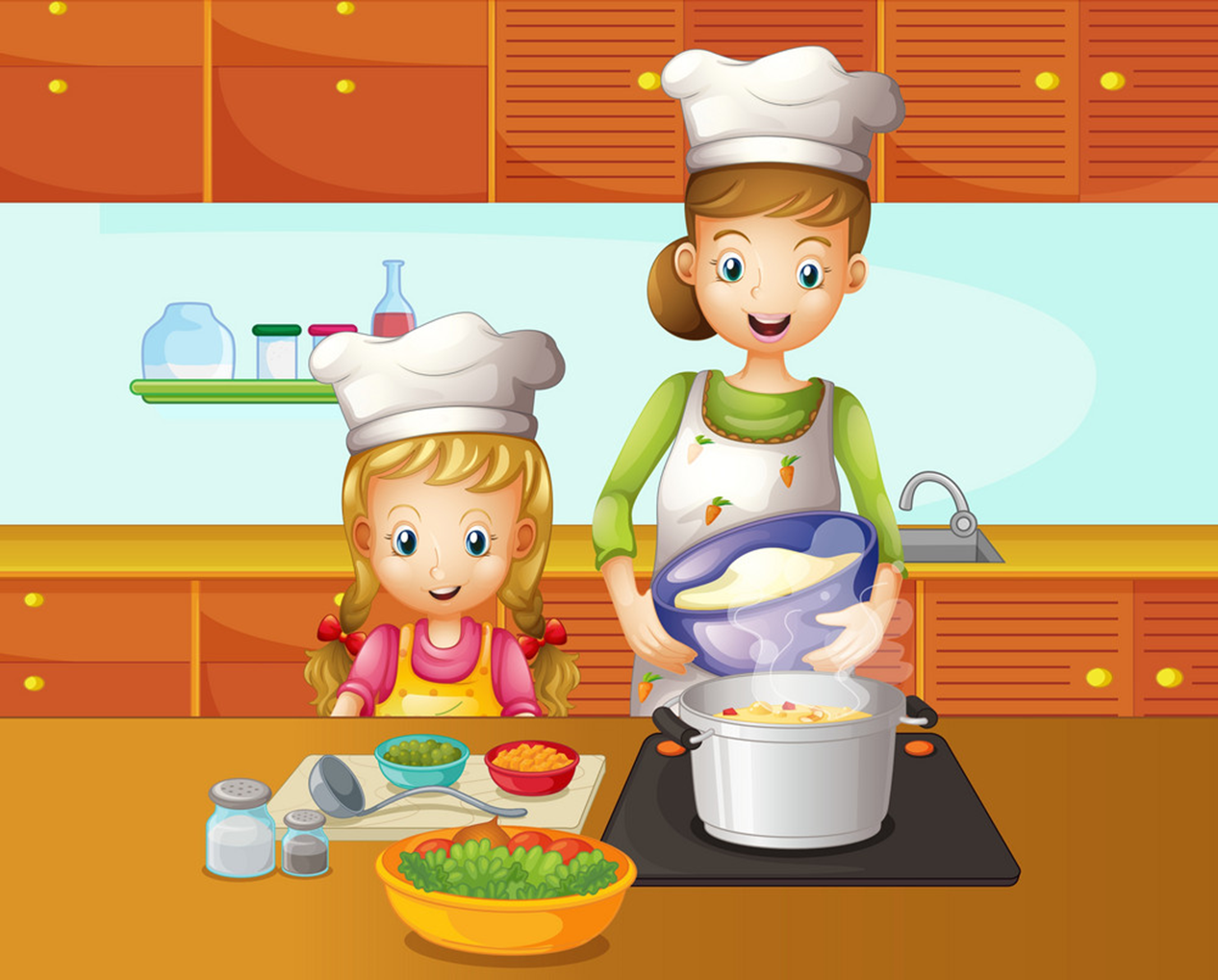 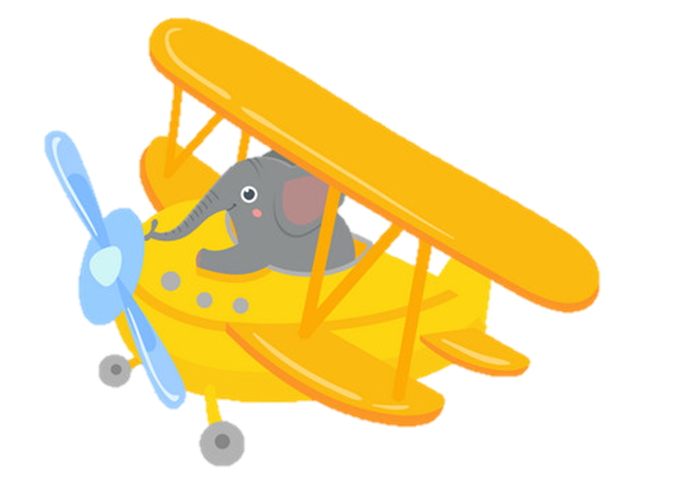 Cleaning the floor
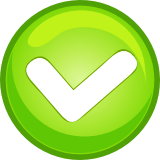 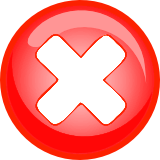 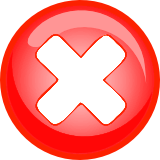 A.
B.
C.
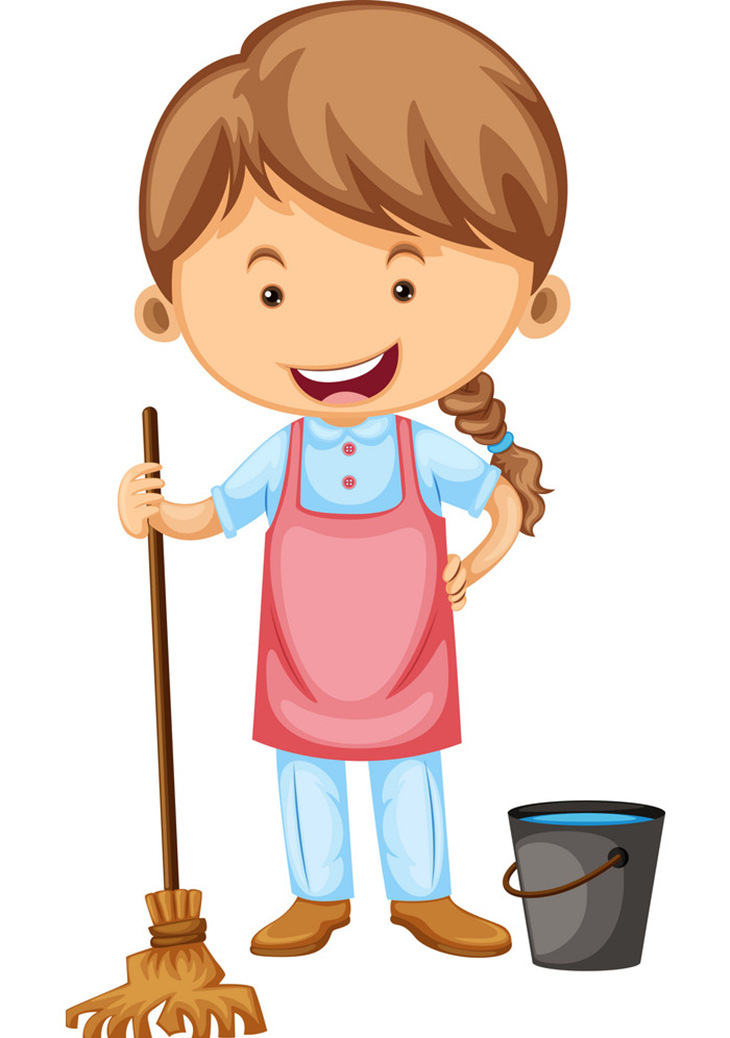 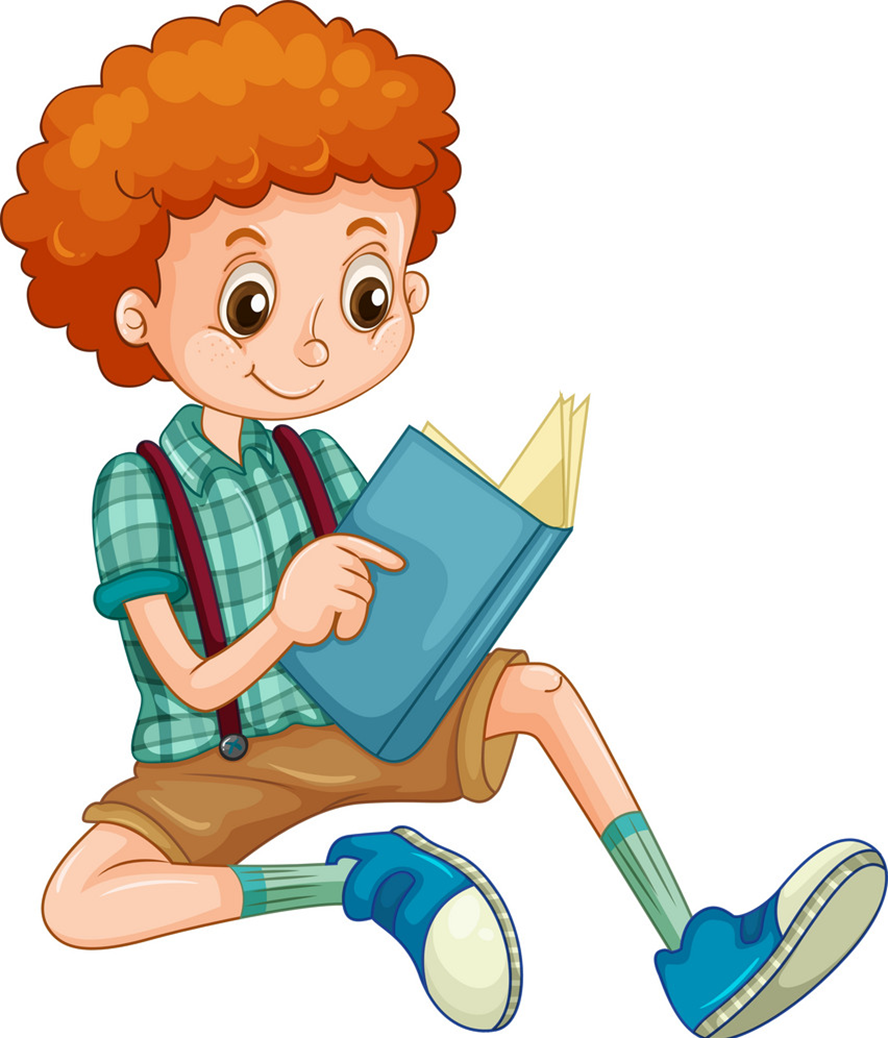 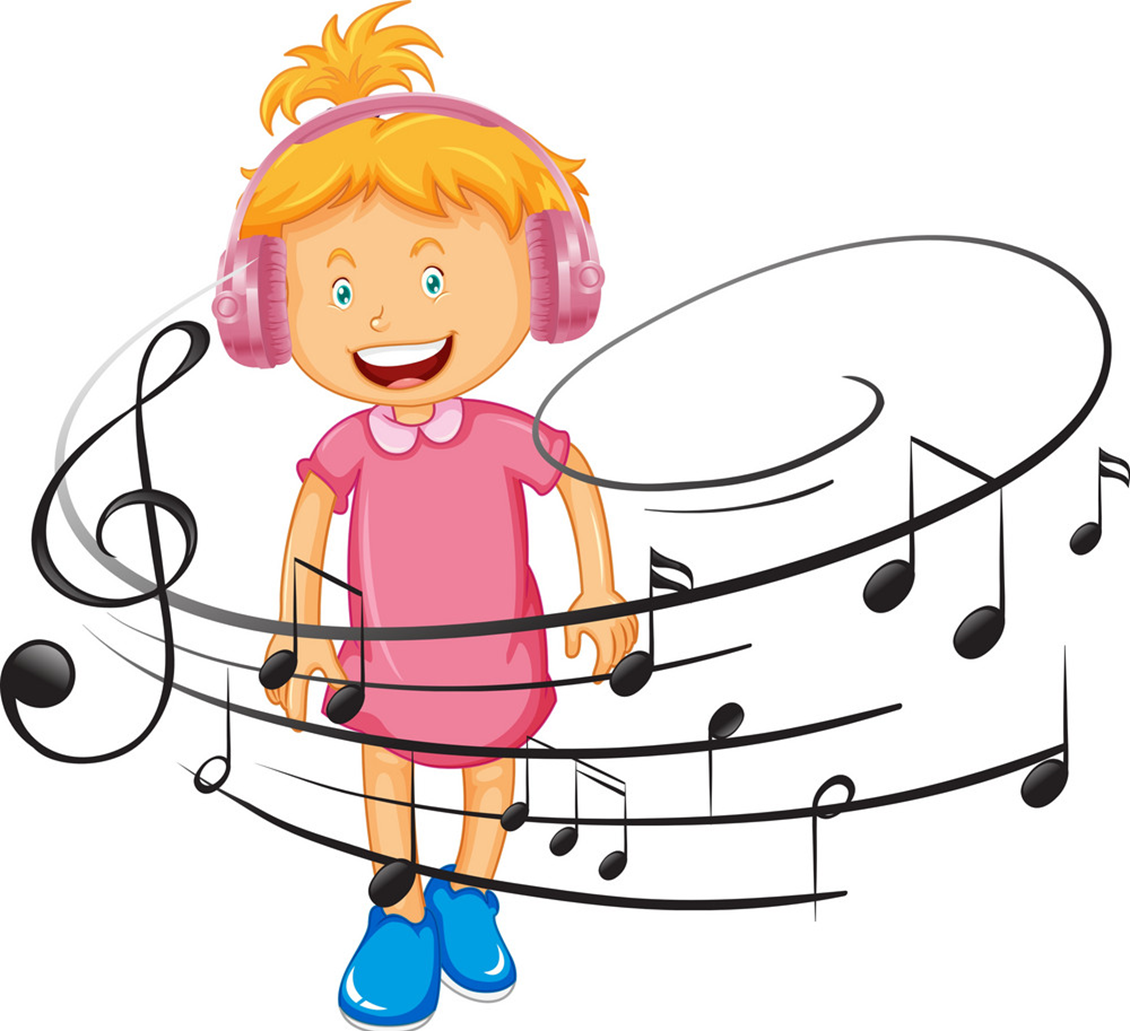 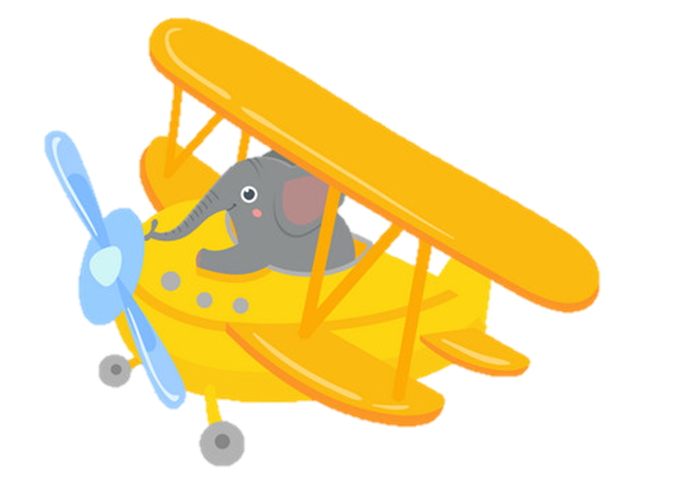 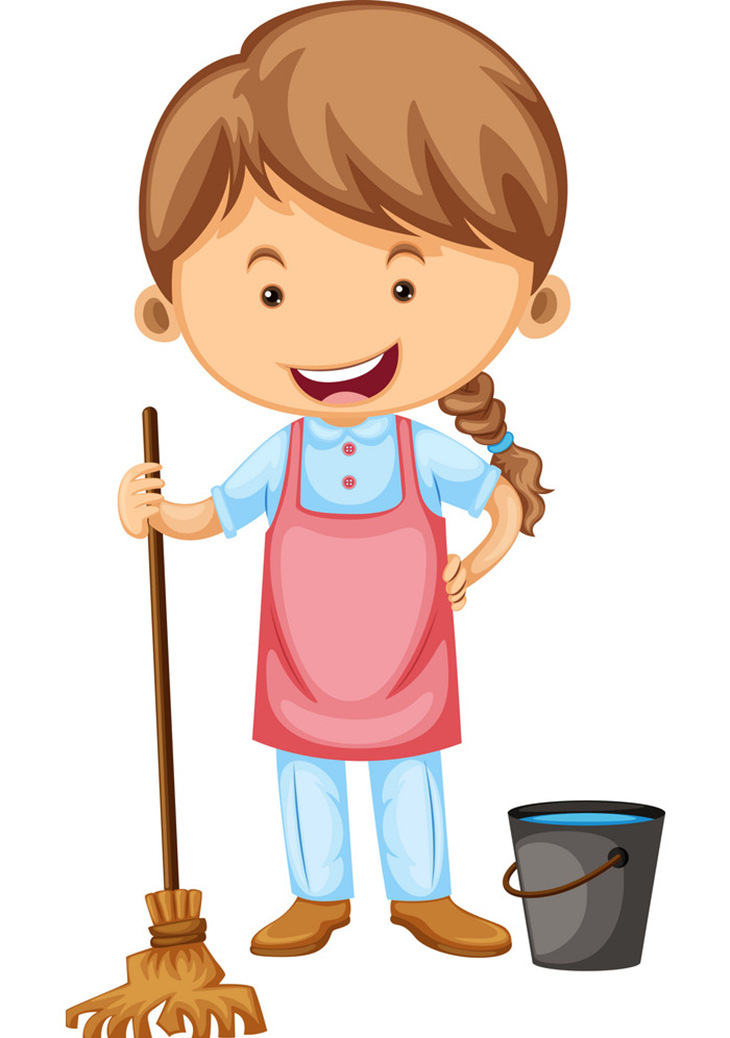 _____ the house
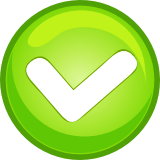 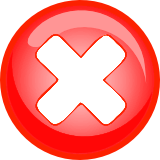 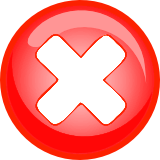 A.
Listening
Reading
B.
Cleaning
C.
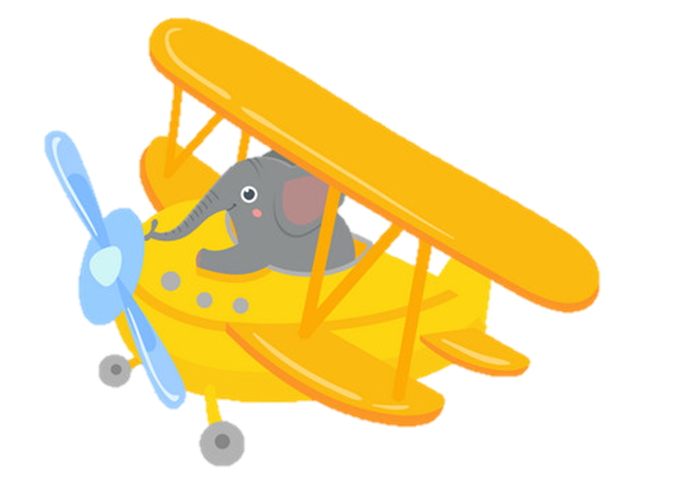 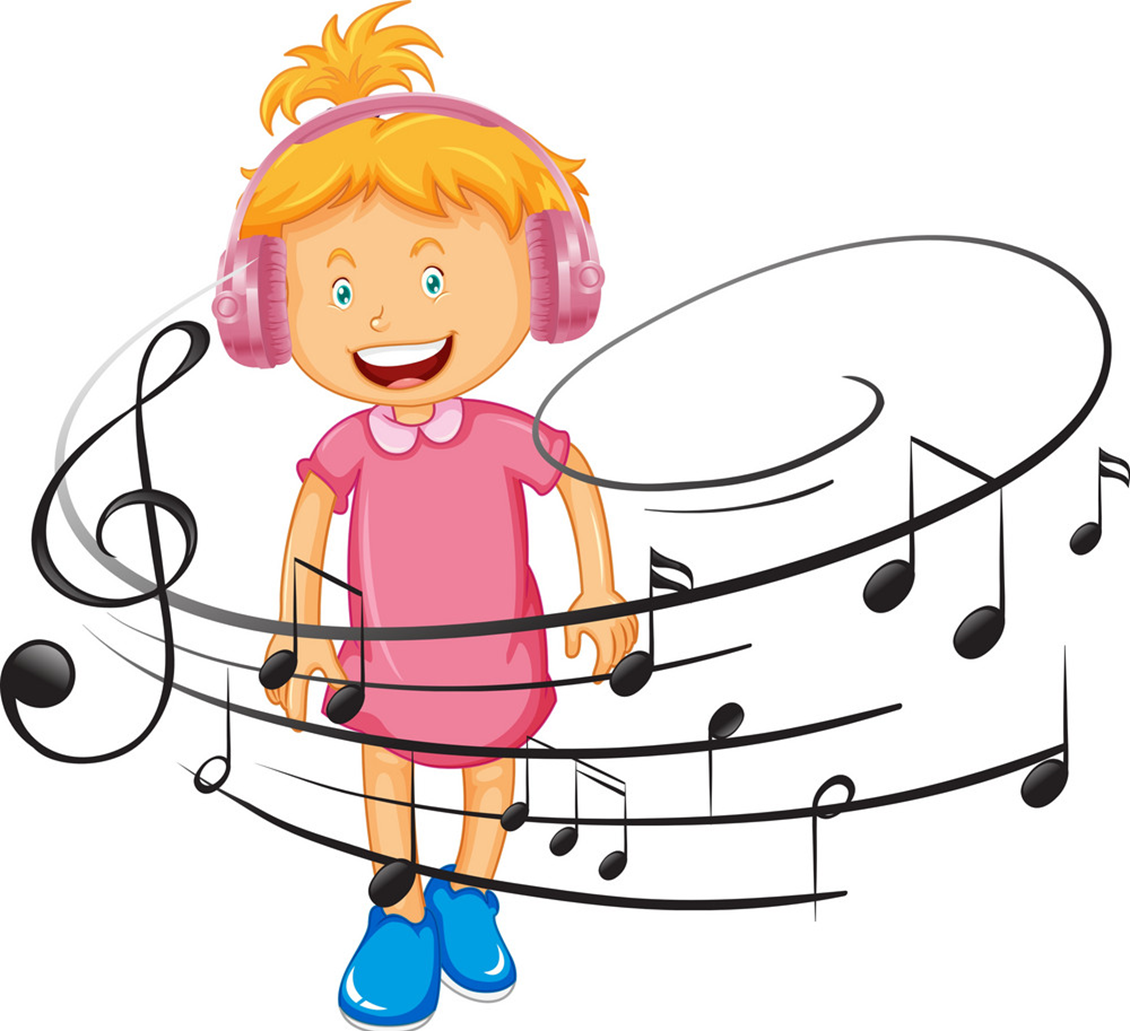 _____ to music
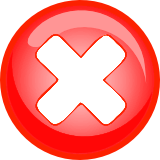 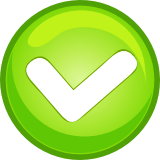 A.
cooking
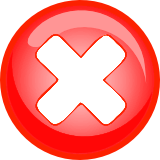 Listening
C.
Reading
B.
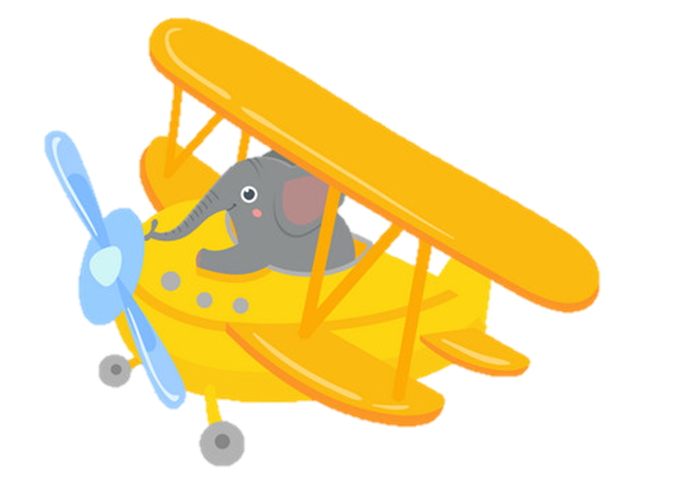 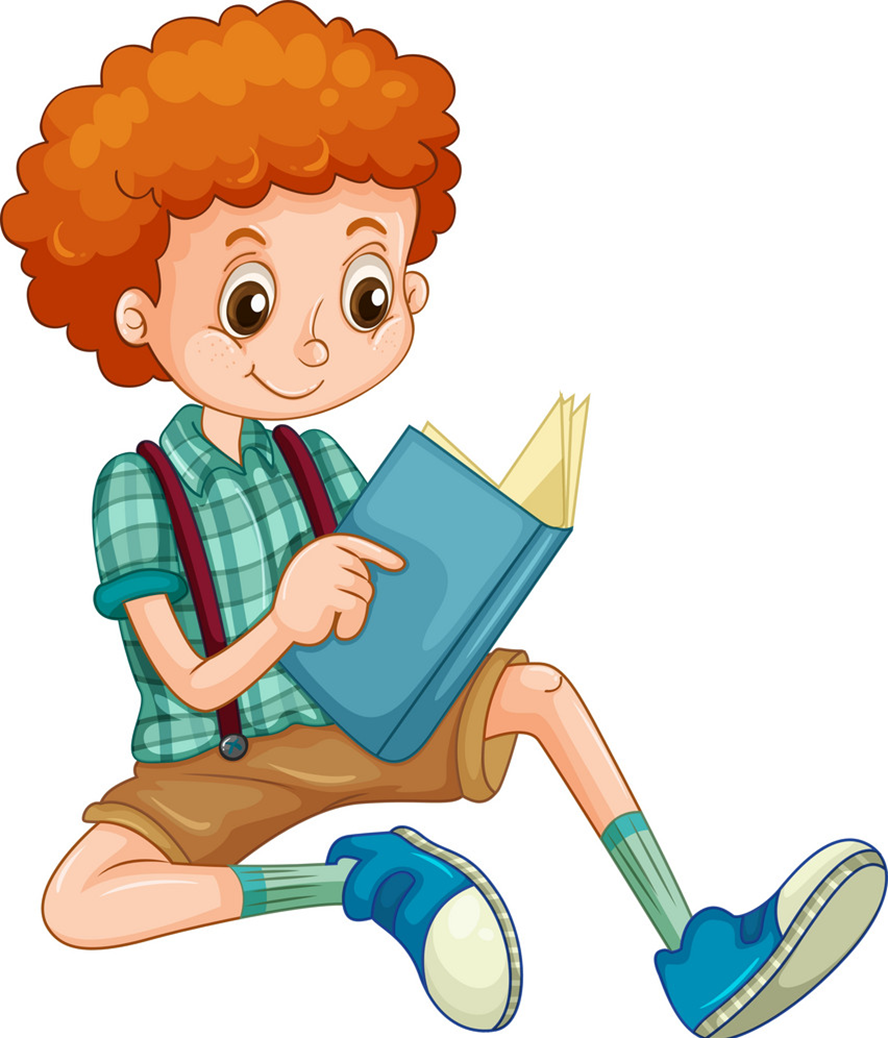 ________
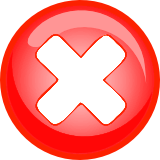 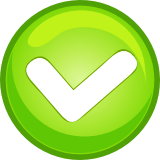 A.
Cooking
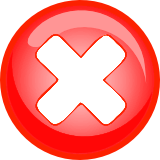 Reading
C.
Cleaning
B.
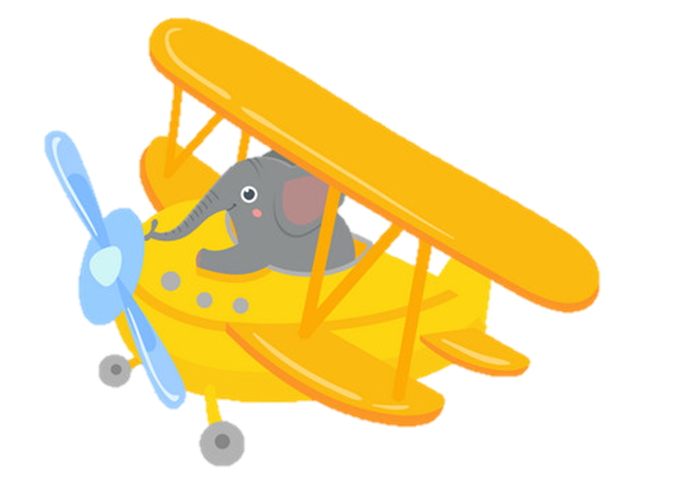 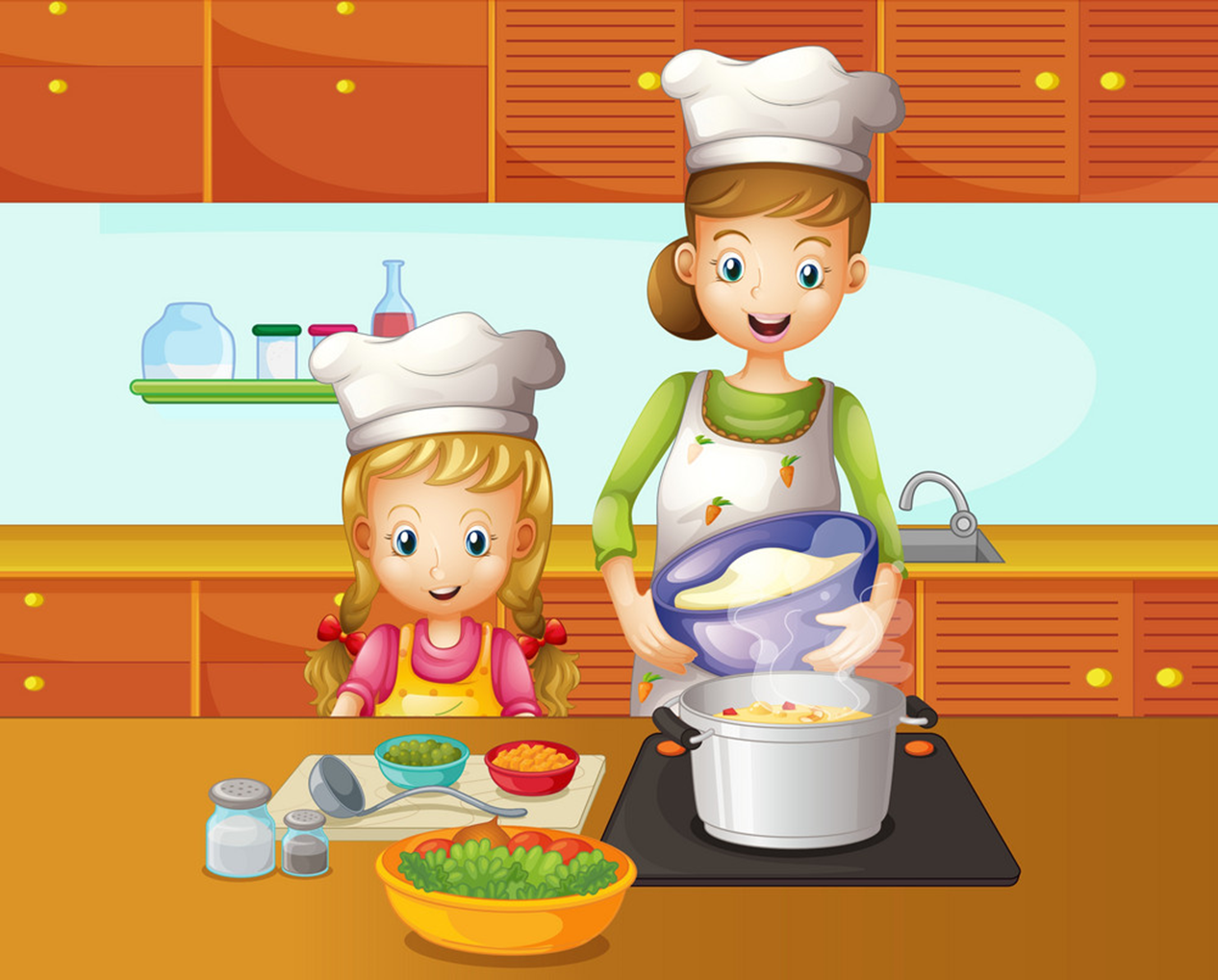 _______
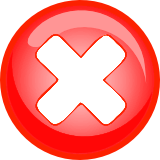 cleaning
B.
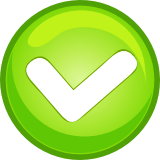 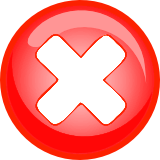 A.
reading
cooking
C.
I'm in my room.
1. Look, listen and repeat
I'm home. Where are you, Hoa?
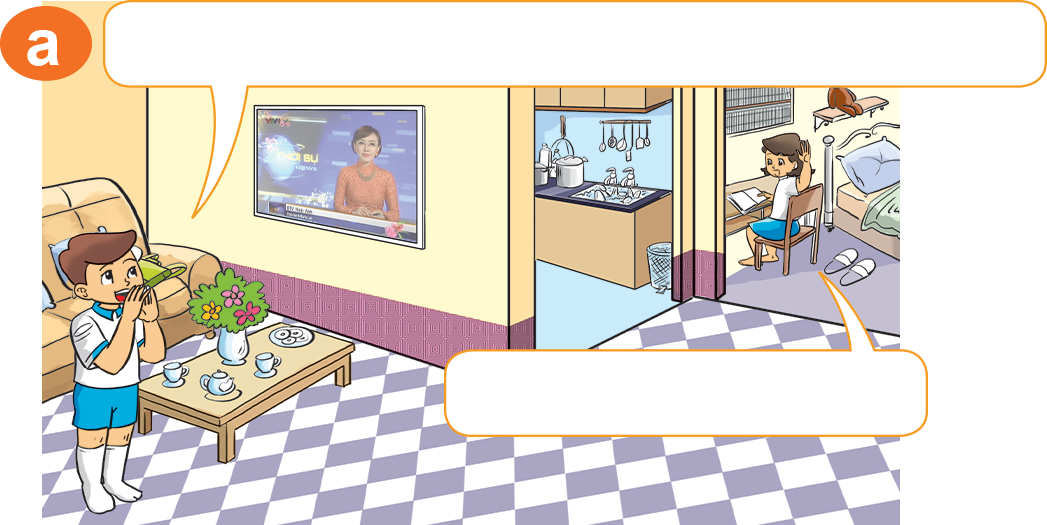 What are you doing?
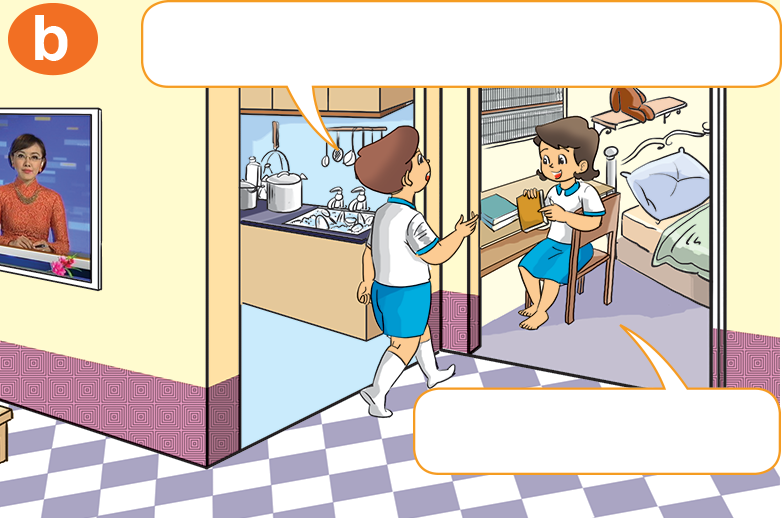 I'm in my room.
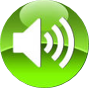 I'm reading.
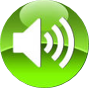 2. Point and say
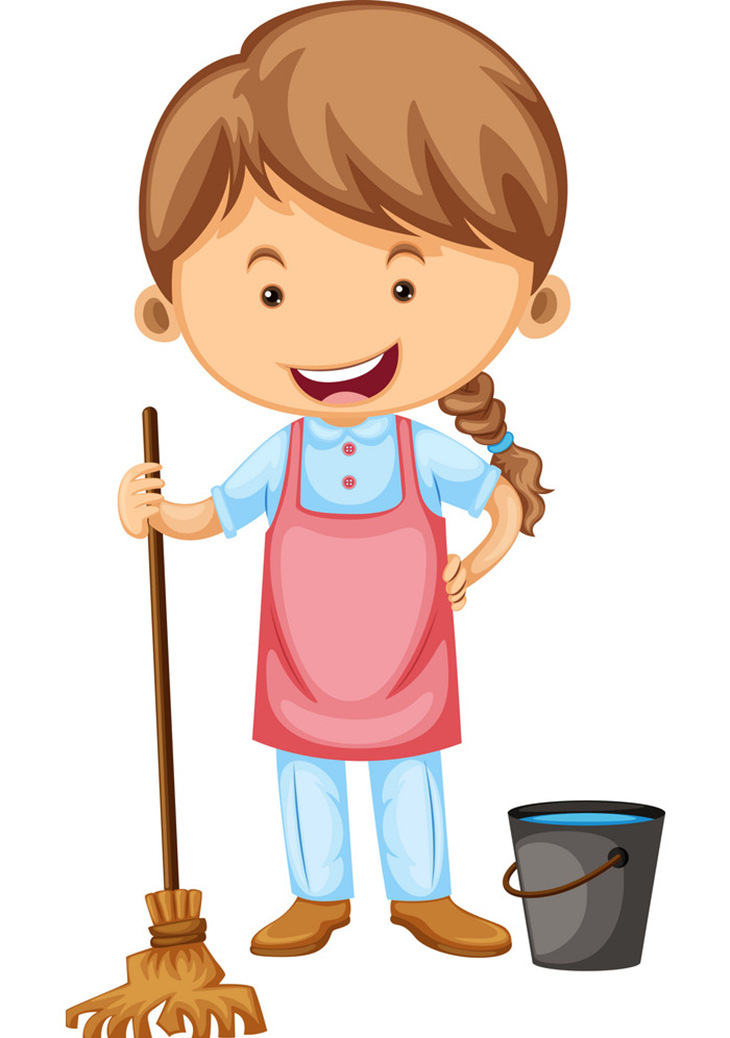 What are you doing?
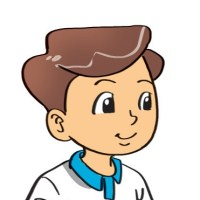 cleaning the floor
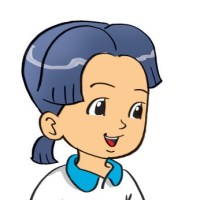 I’m ____________________.
2. Point and say
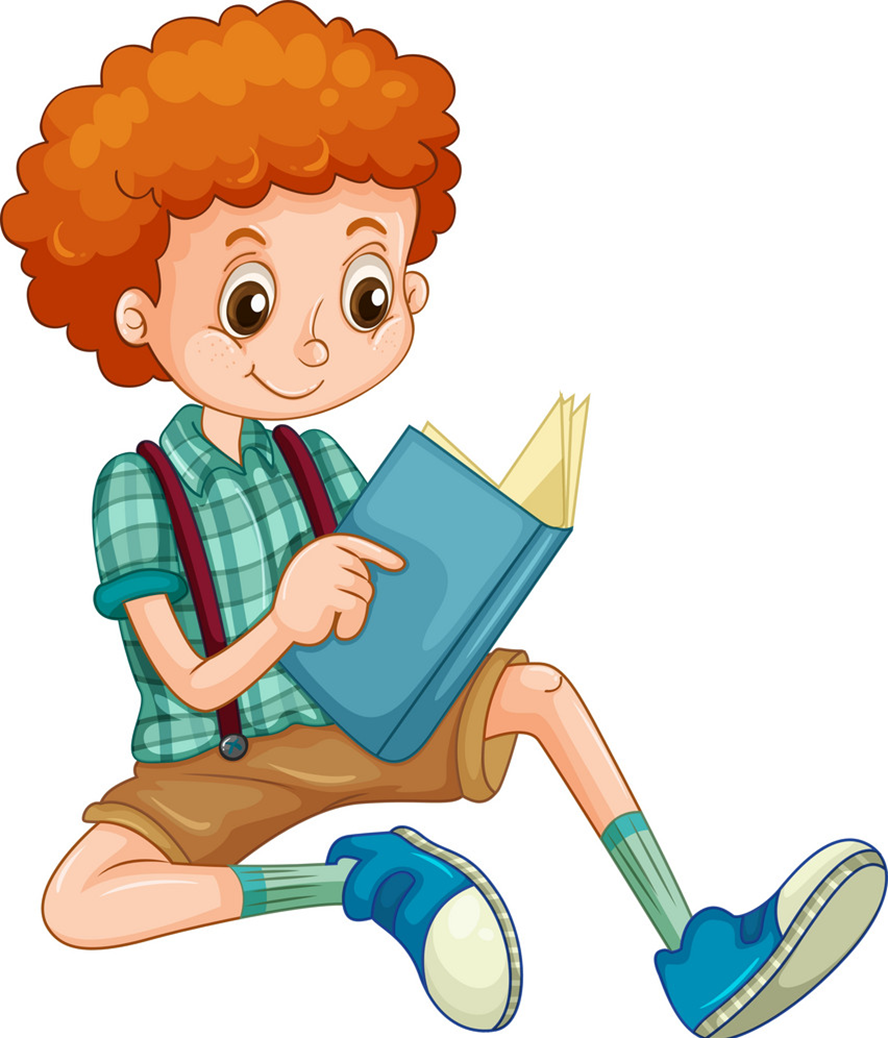 What are you doing?
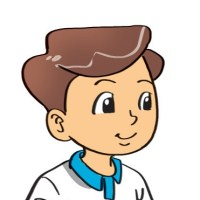 reading
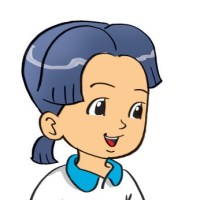 I’m ____________________.
2. Point and say
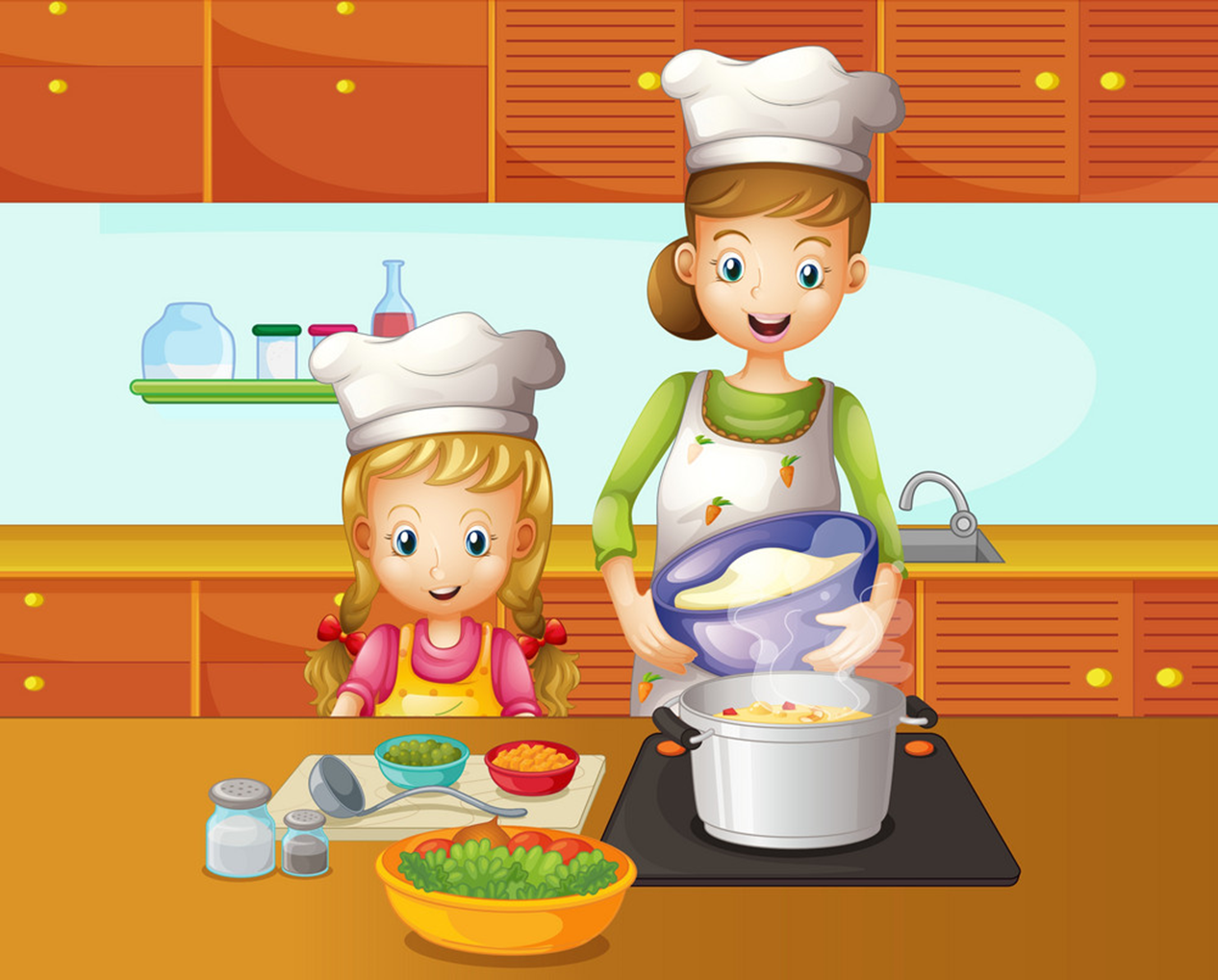 What are you doing?
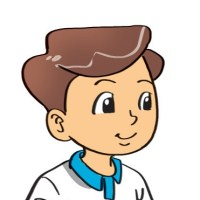 cooking
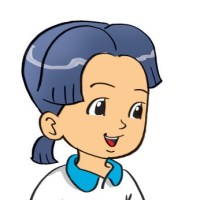 I’m ____________________.
2. Point and say
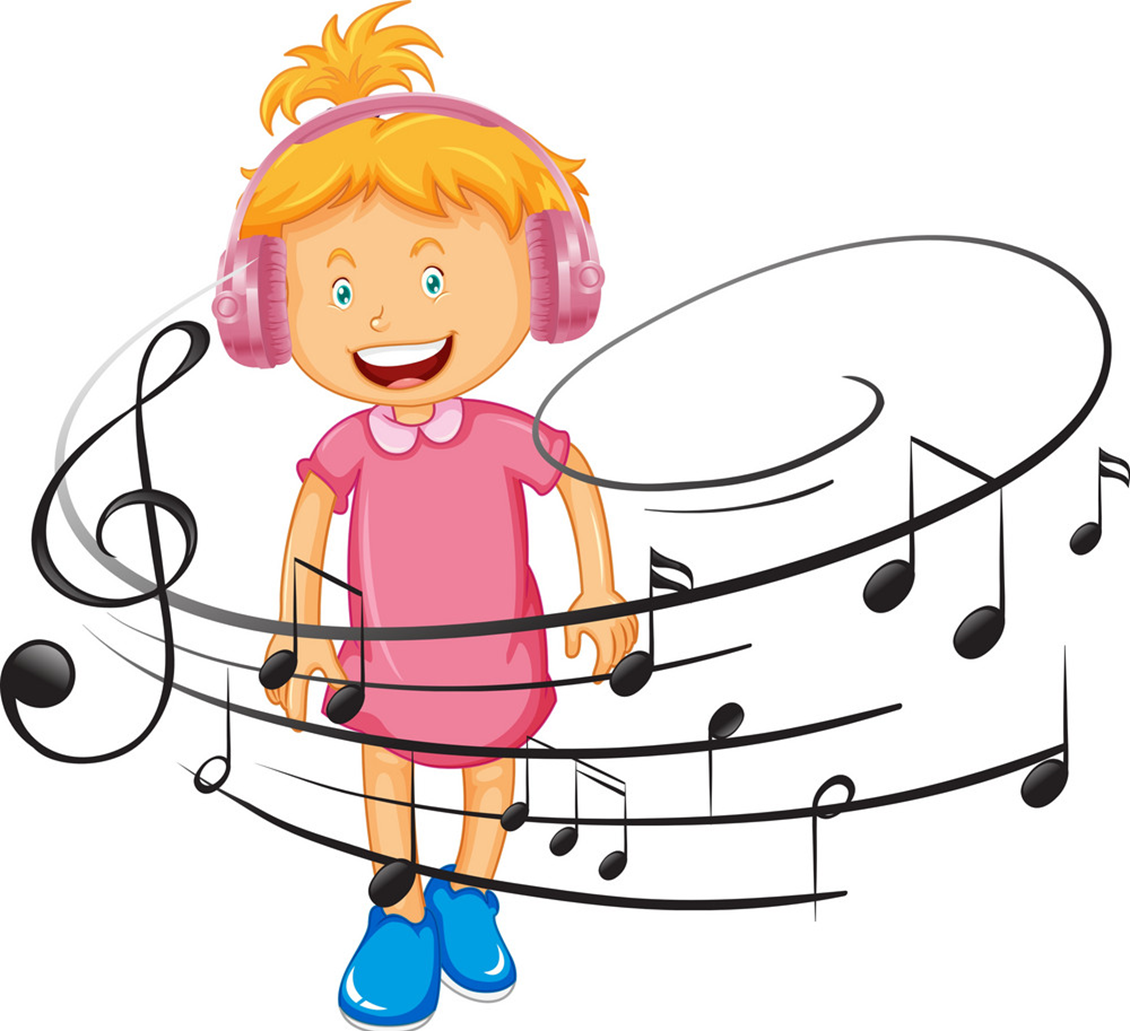 What are you doing?
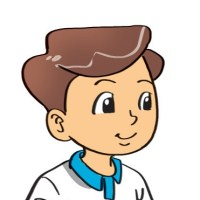 listening to music
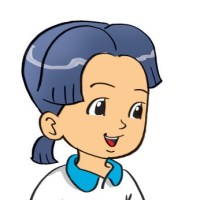 I’m ____________________.
3. Let's talk
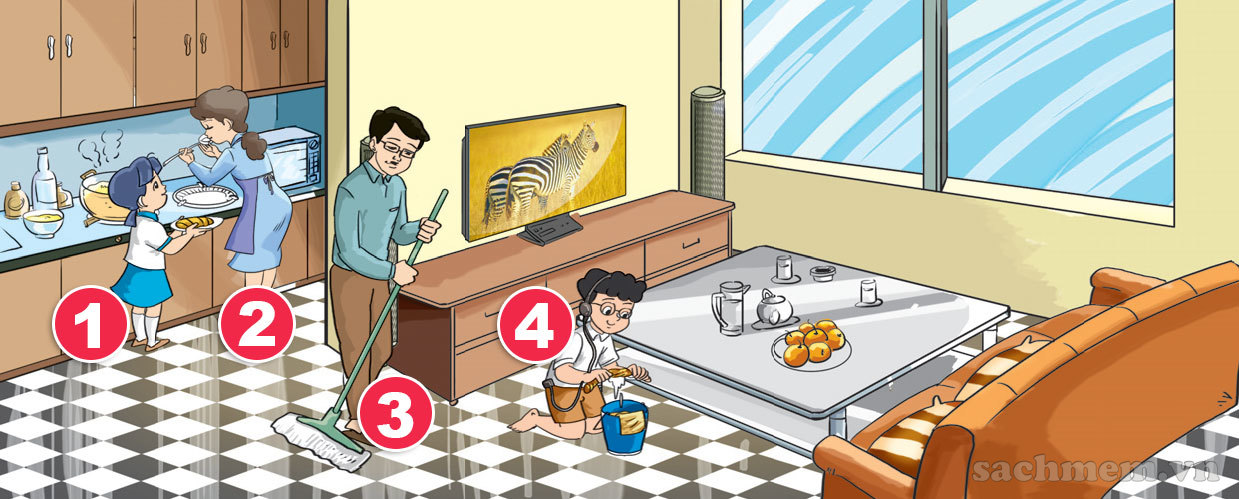 What are you doing?
I’m _____________.
4. Listen and tick
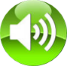 1
3
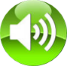 2
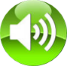 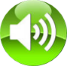 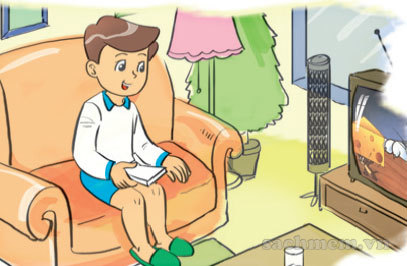 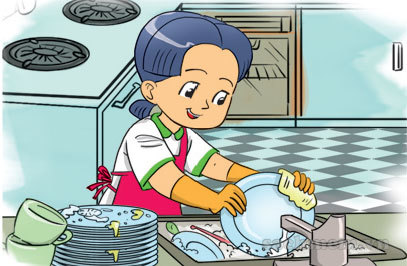 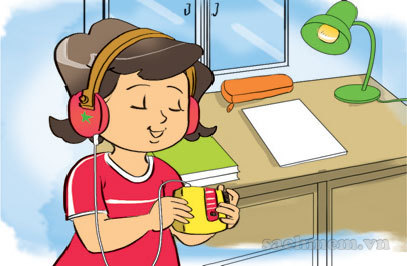 a
a
a
✔
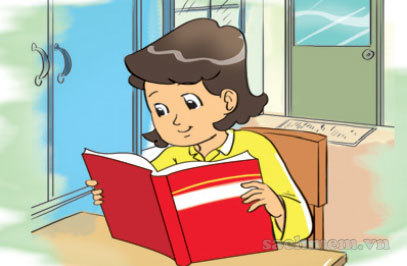 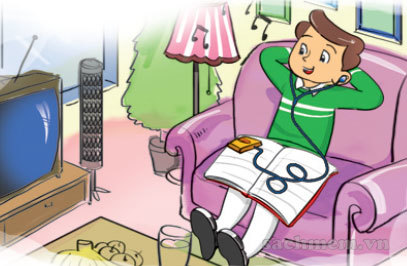 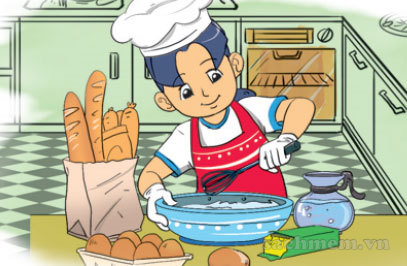 b
b
b
✔
✔
5. Look, read and write
Today Mai's family is at home. Mai's father is in the living room. He is reading. Mai's brother is listening to music. Mai and her mother are in the kitchen. They are cooking.
What are they doing?
1. Mai's father is _________________.
2. Her brother is _________________.
3. Mai and her mother are _________________.
cooking
reading
listening to music
Model sentence
What are you doing?
I’m _____________.
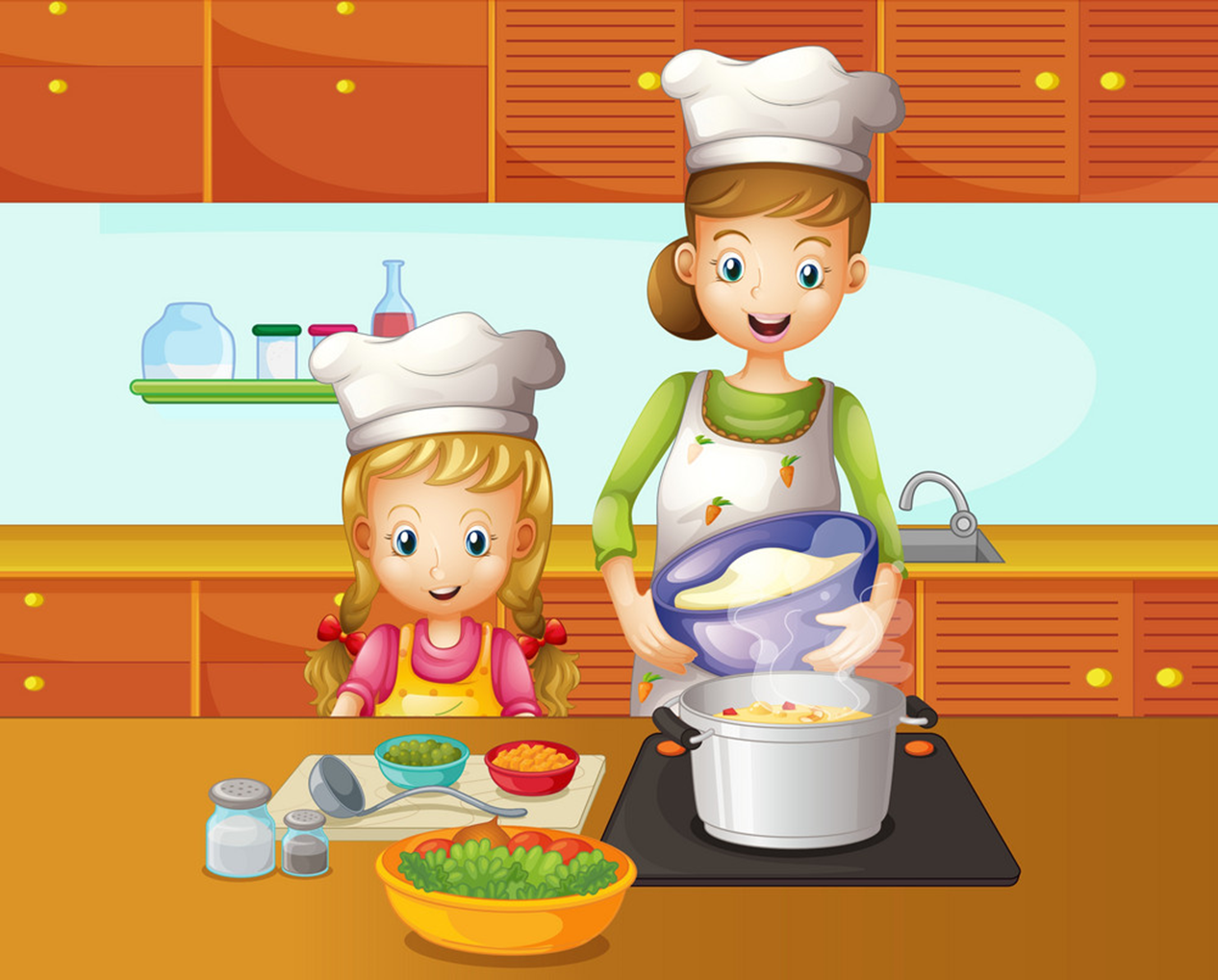 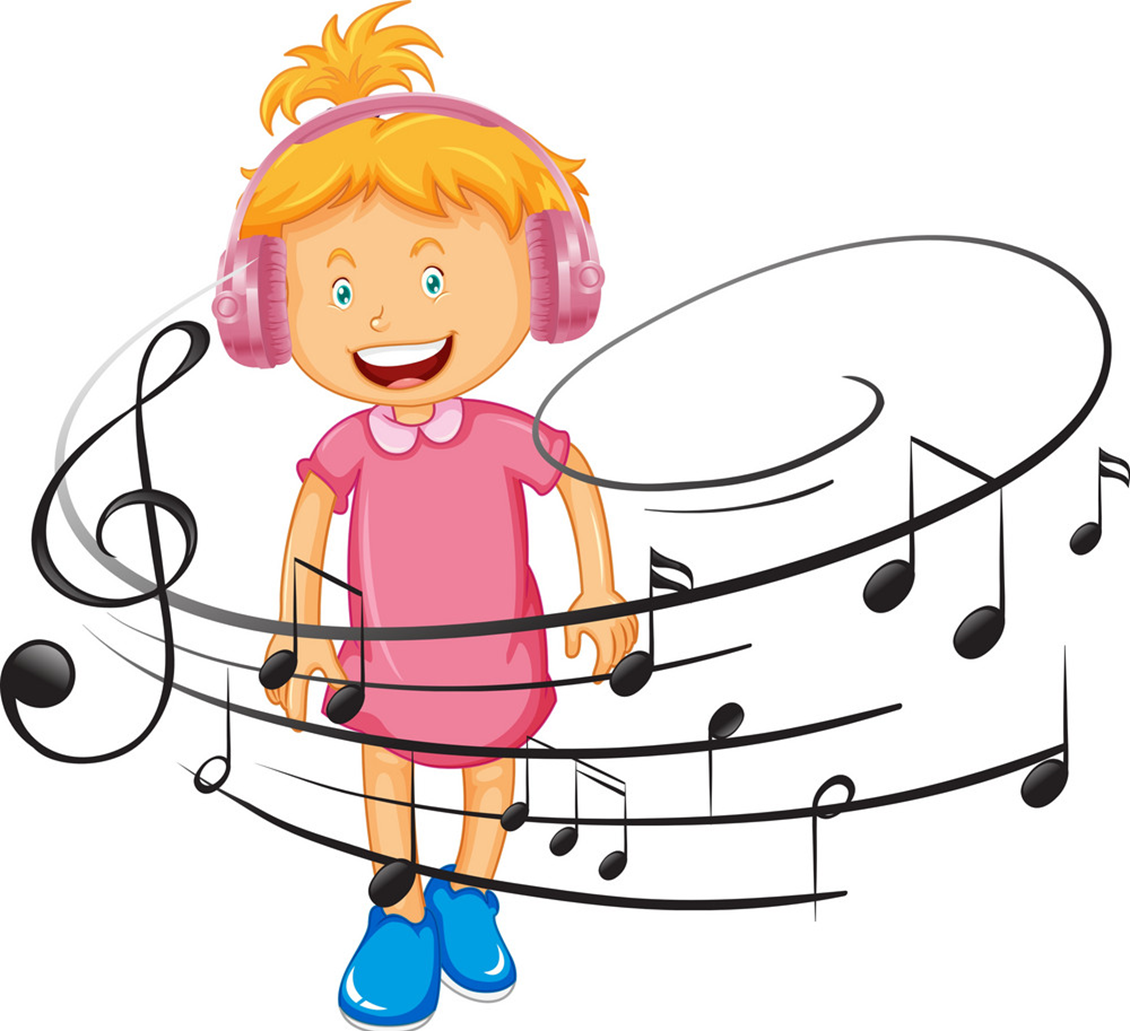 Cooking
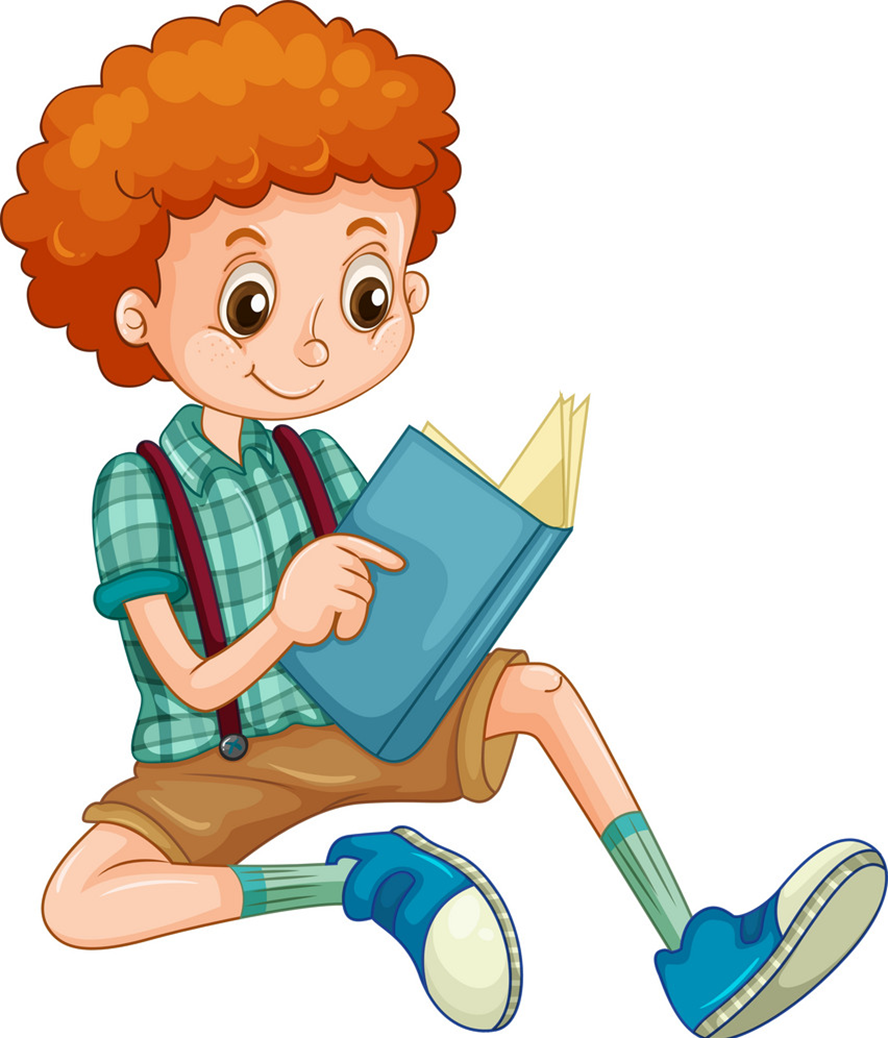 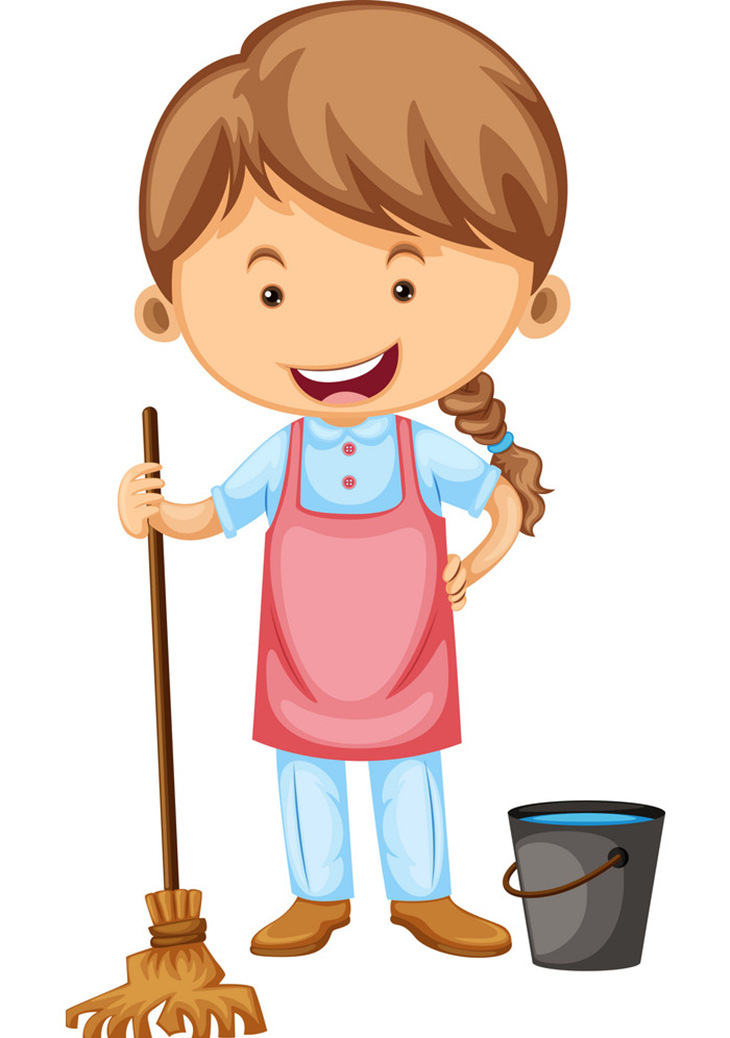 Listening 
to music
Cleaning 
the floor
Reading
6. Let's write
1. What are you doing? 
2. What is your father doing? 
3. What is your mother doing?
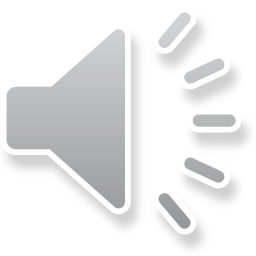 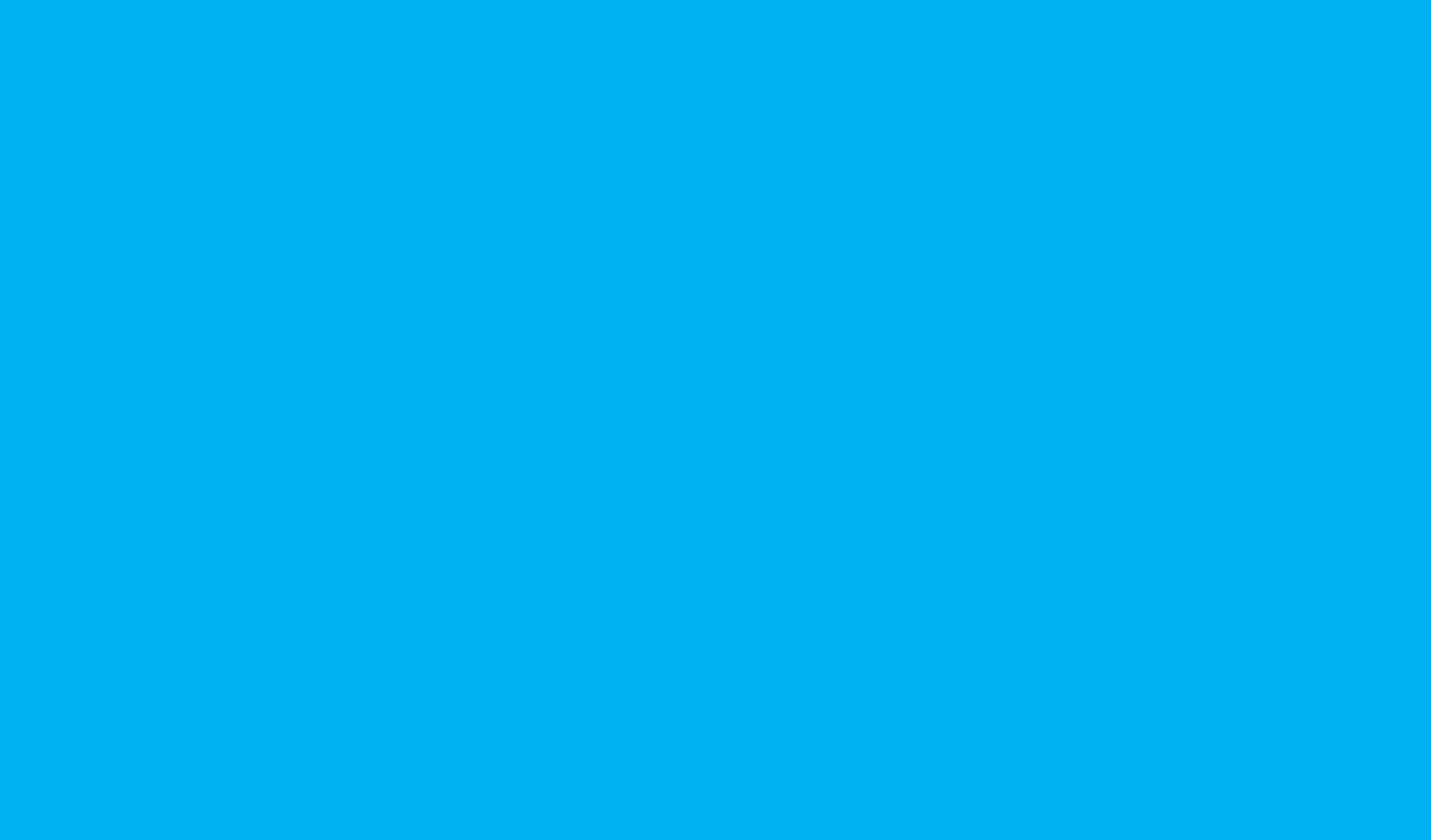 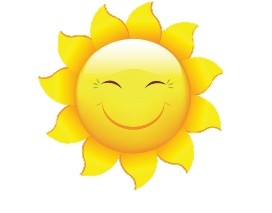 Hoa Mặt Trời
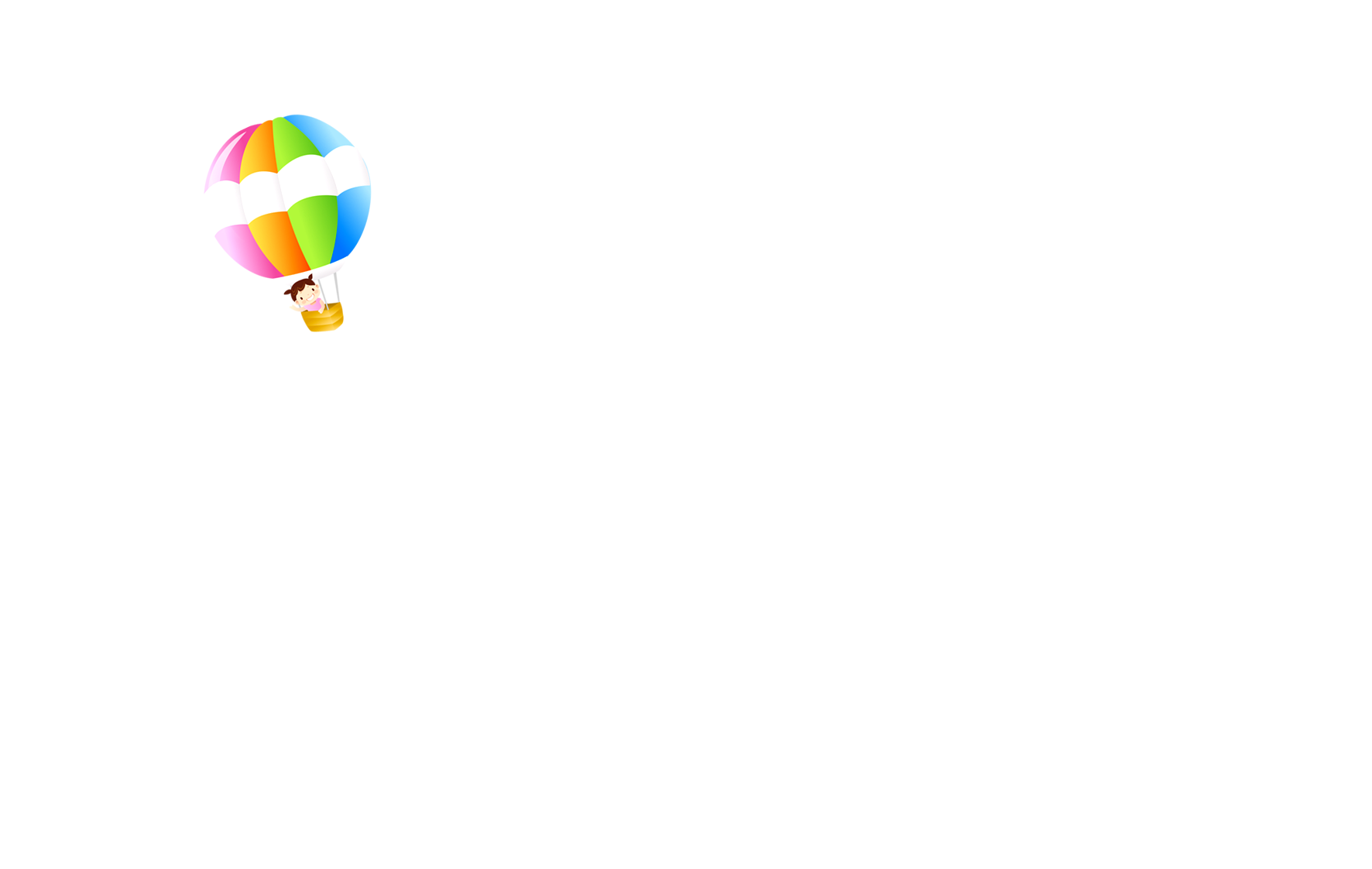 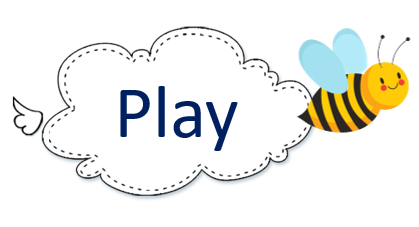 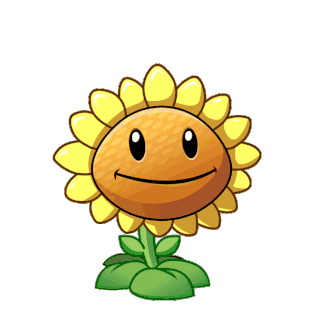 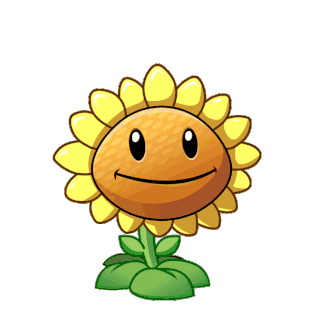 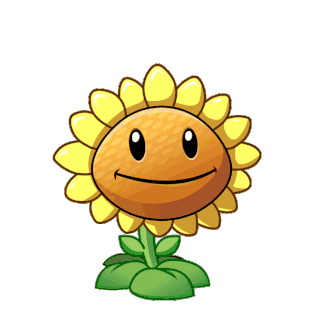 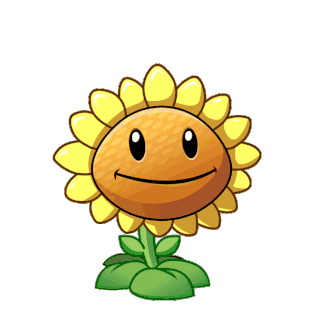 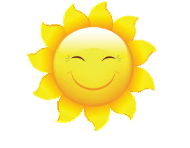 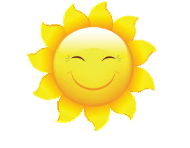 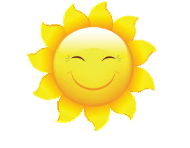 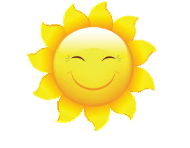 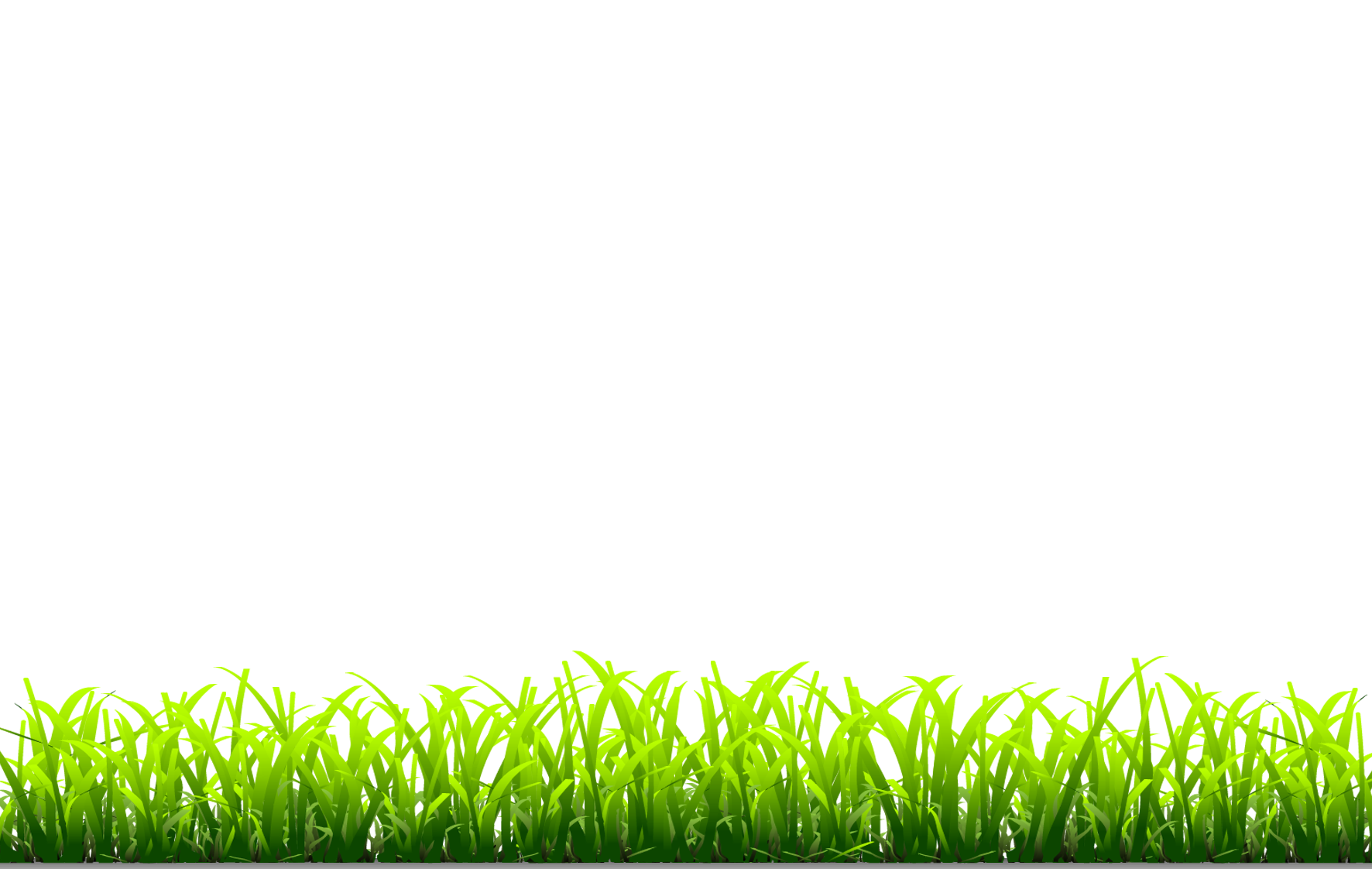 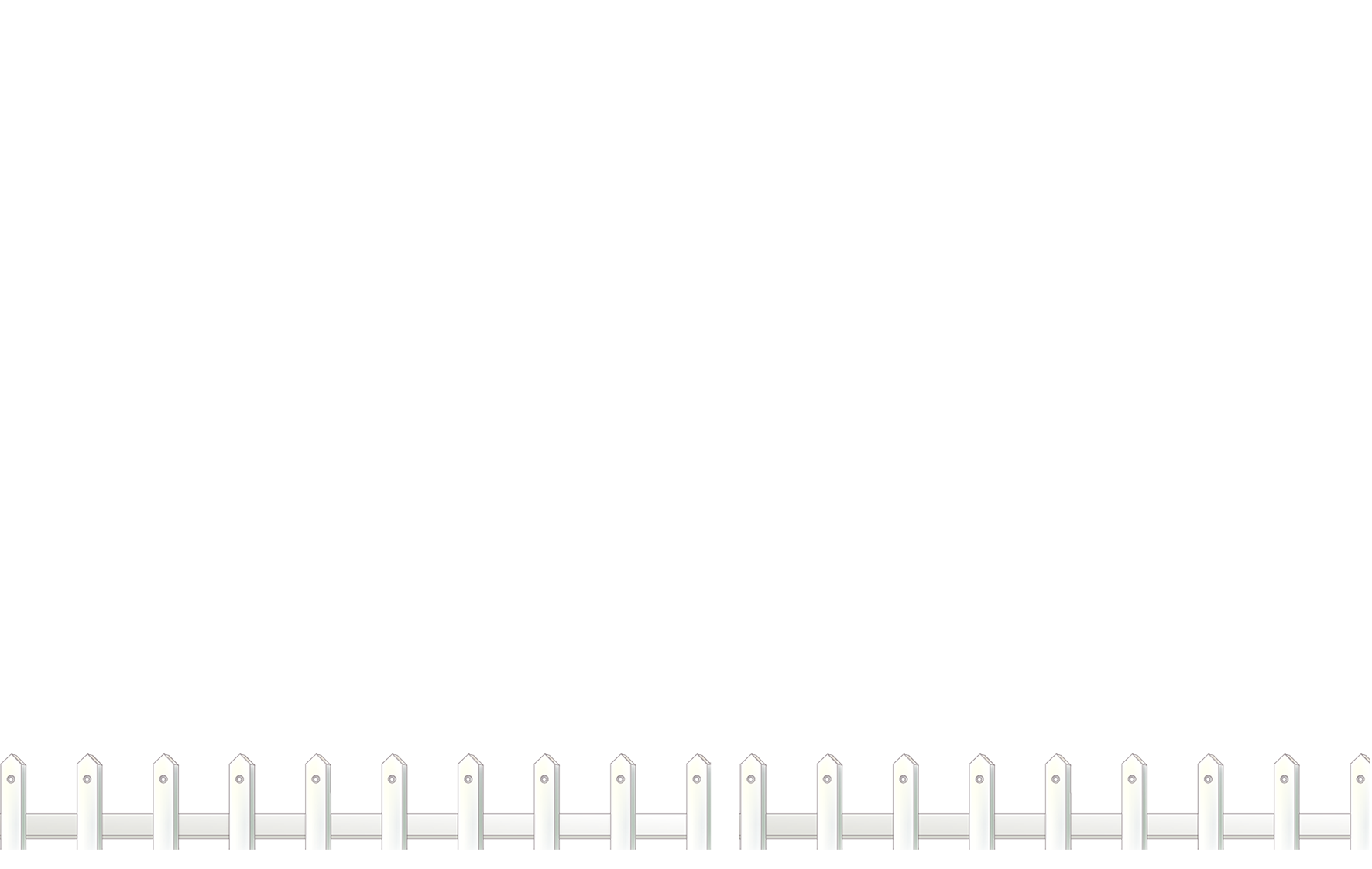 [Speaker Notes: Ms Huyền Phạm - 0936.082.789 – YOUTUBE: MsPham.  Facebook: Dạy và học cùng công nghệ.]
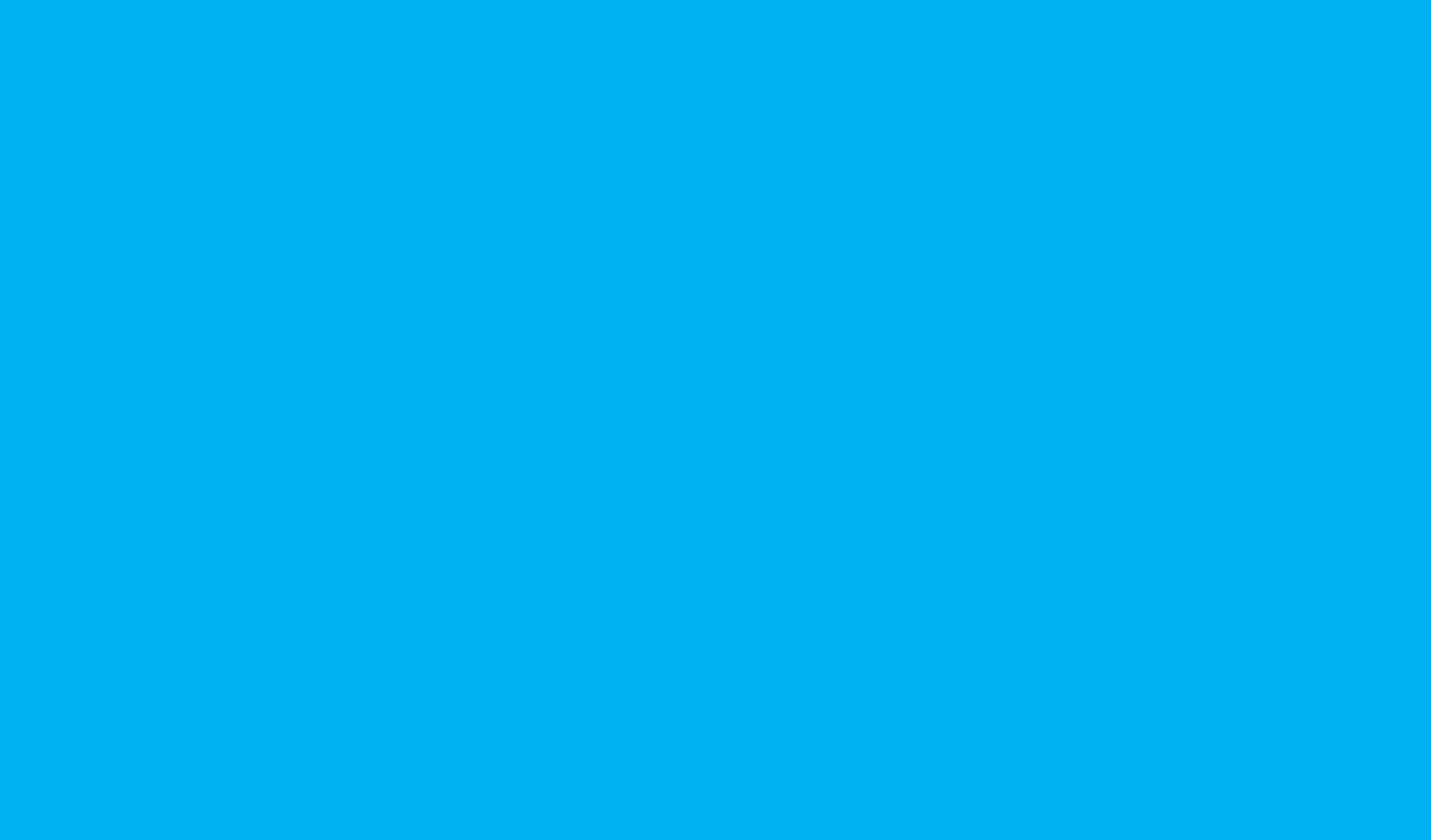 What are you doing?
I’m reading.
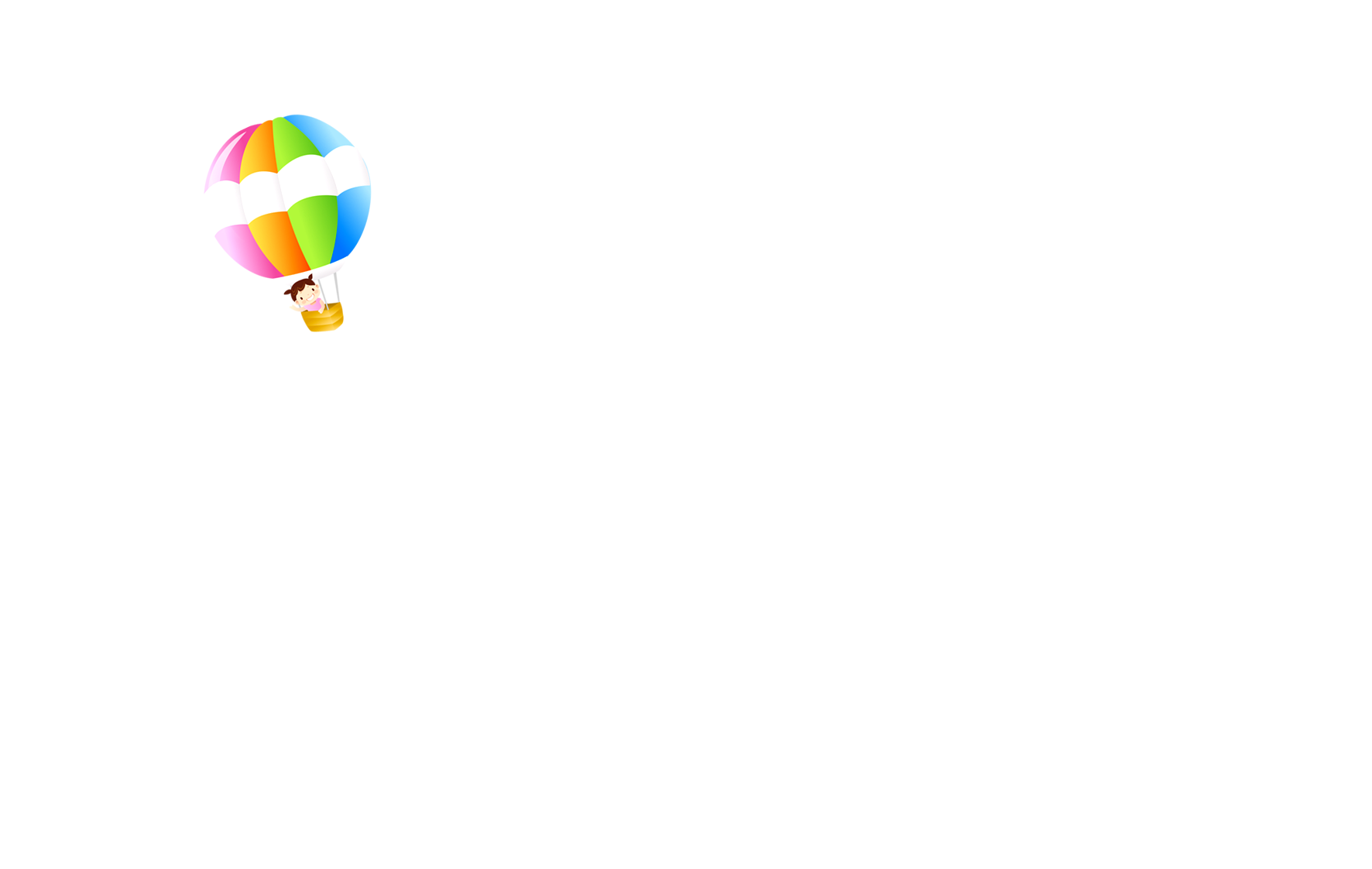 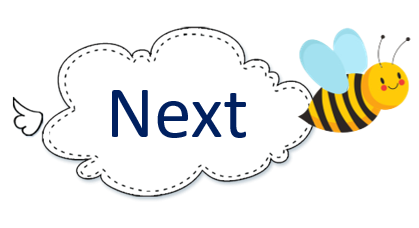 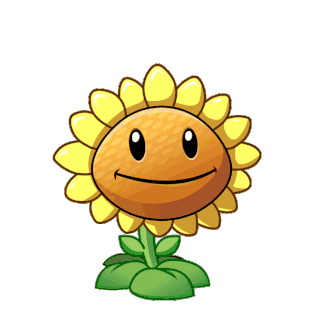 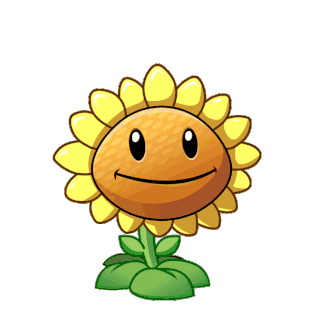 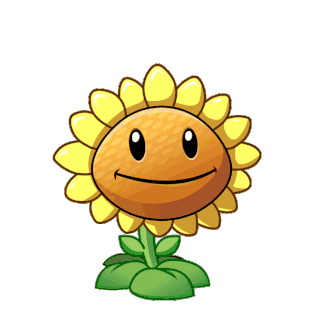 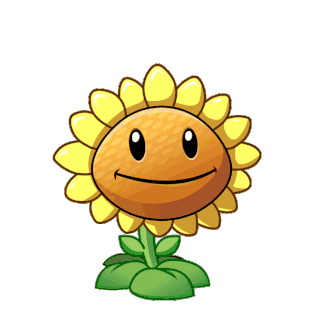 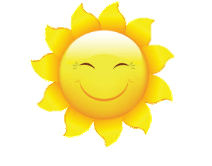 A
B
C
D
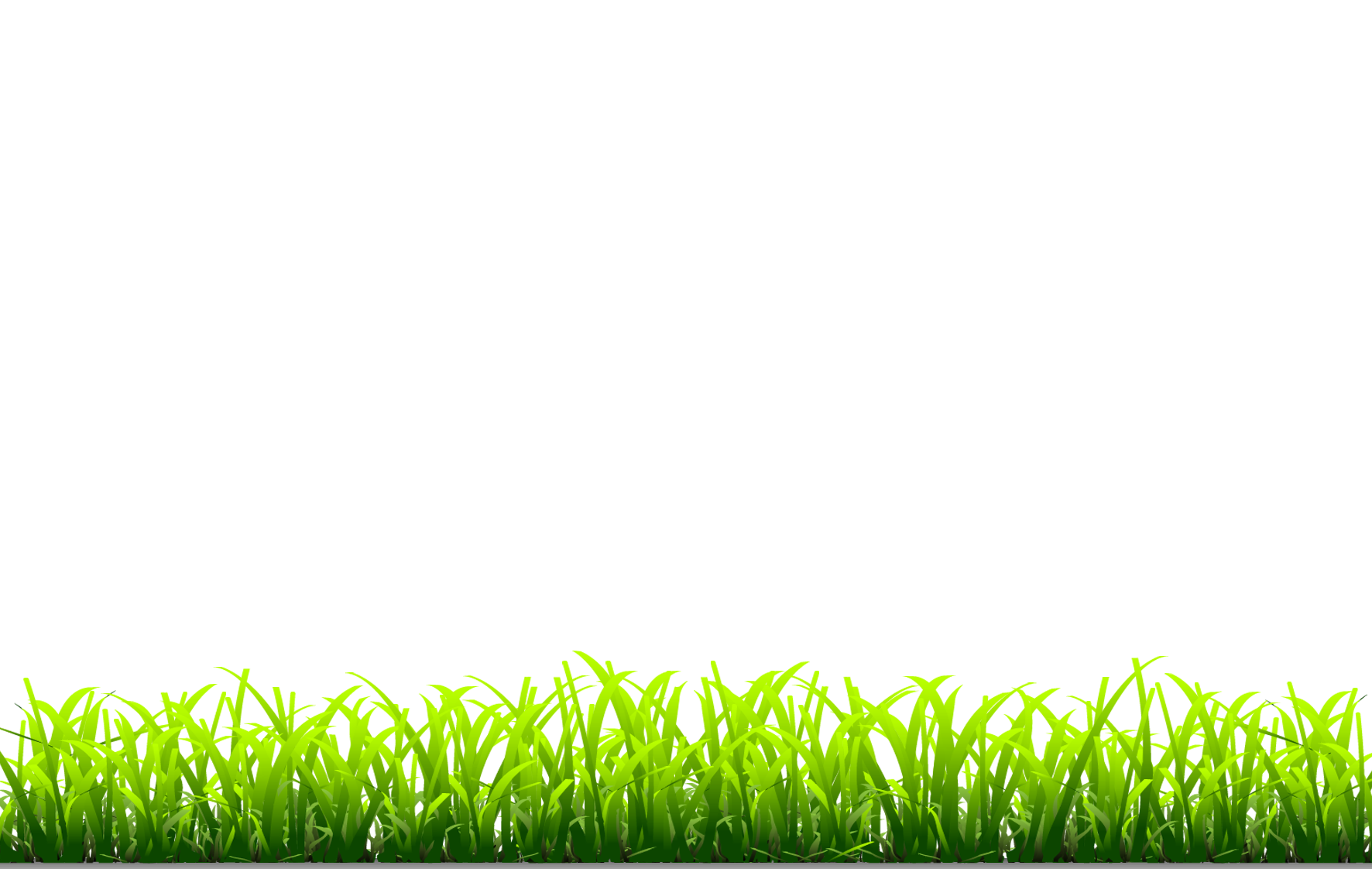 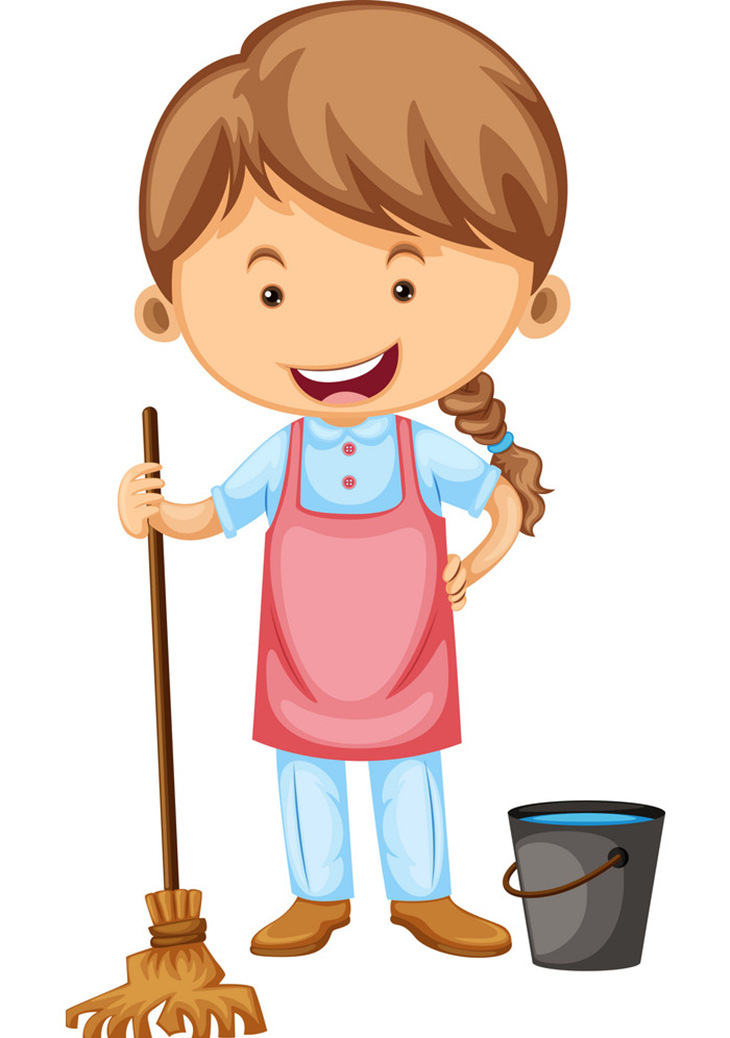 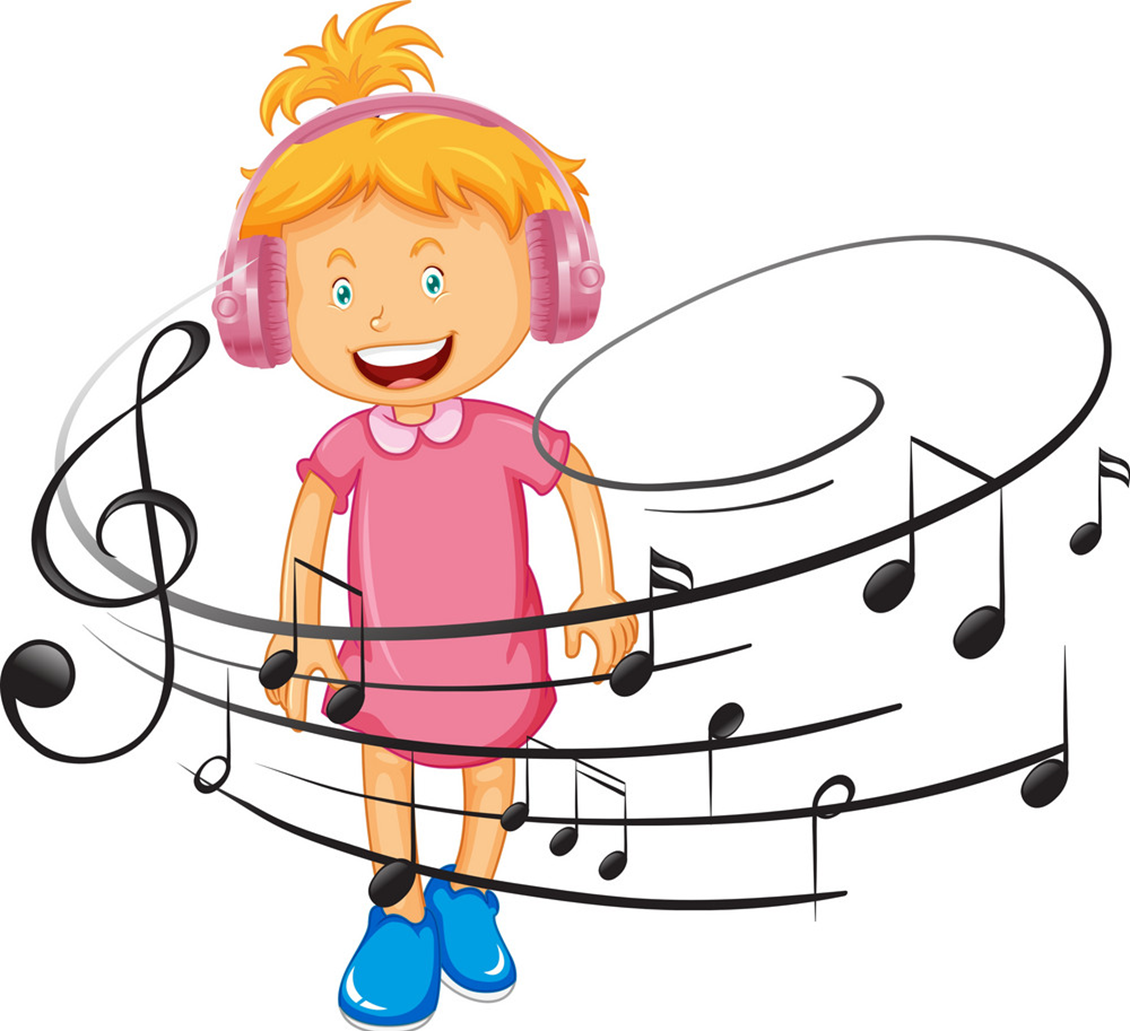 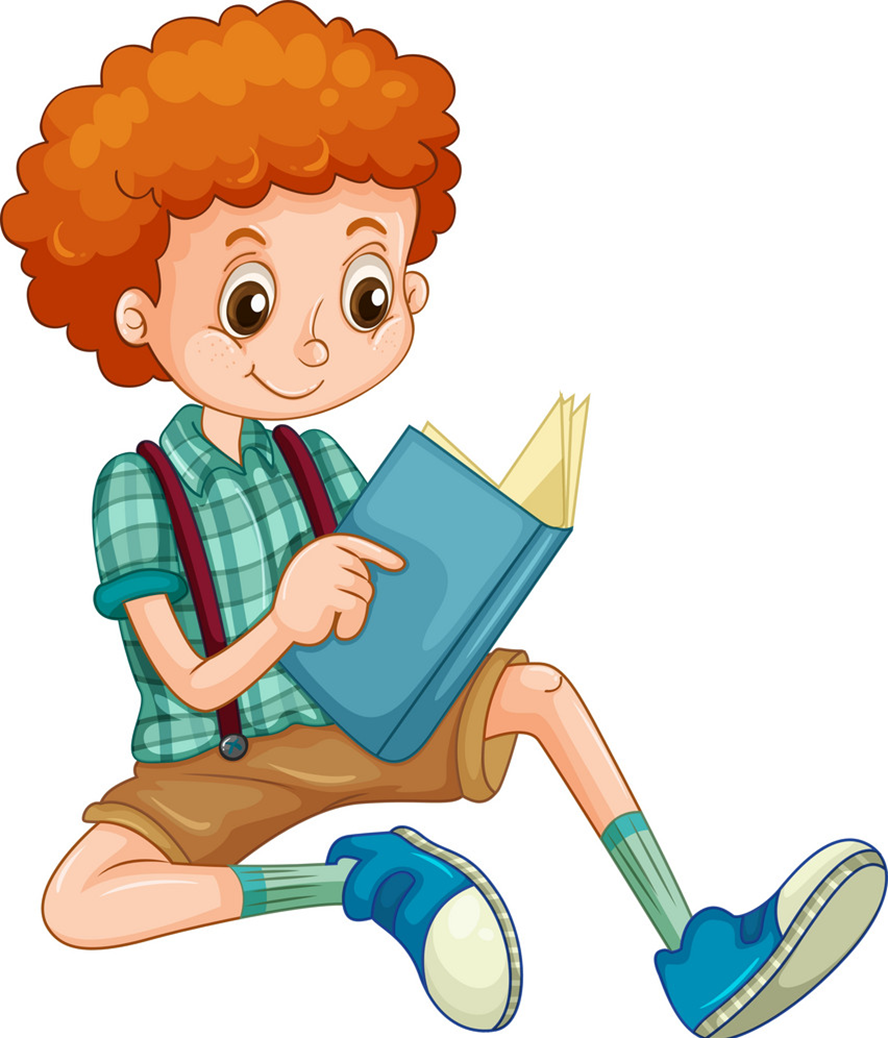 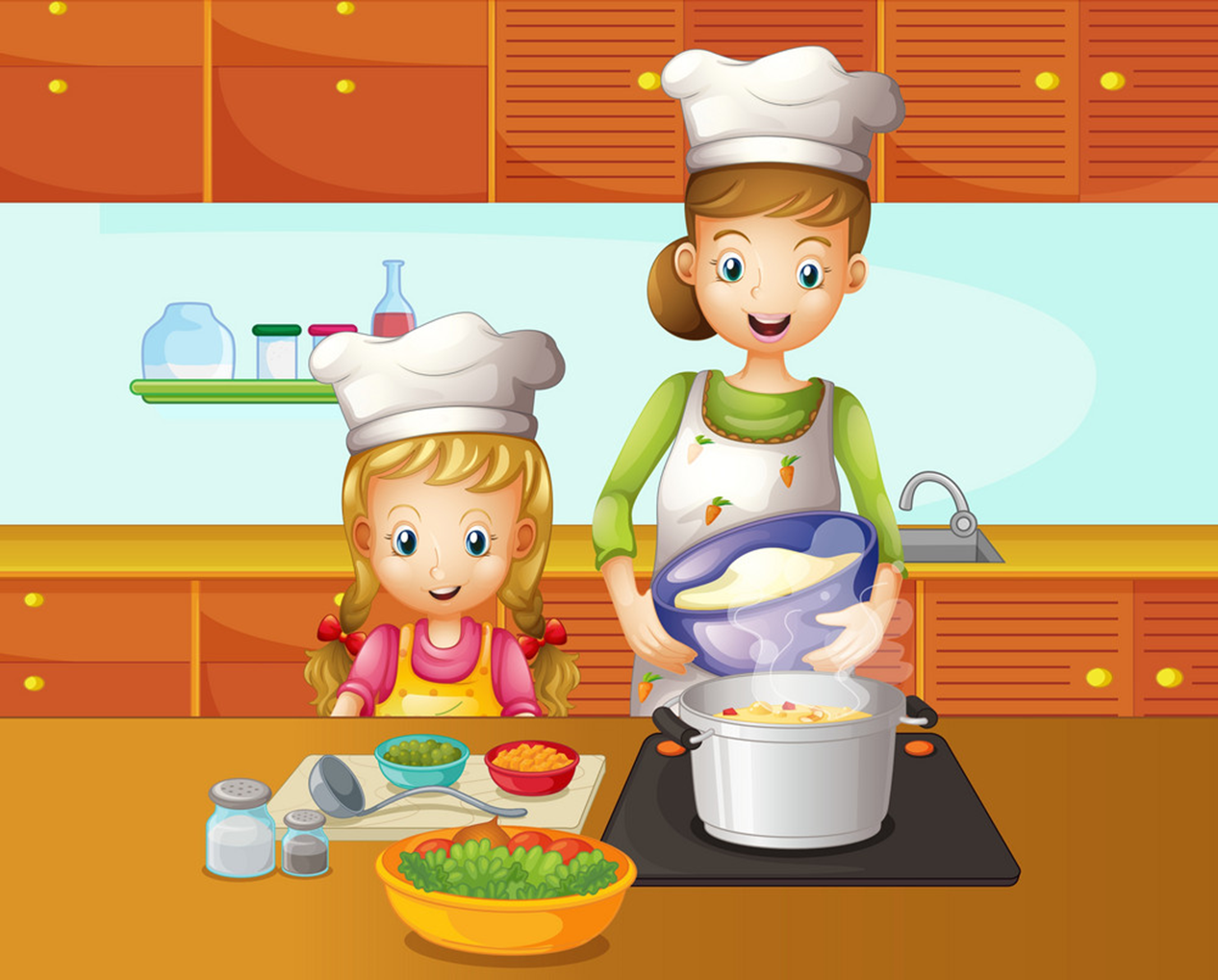 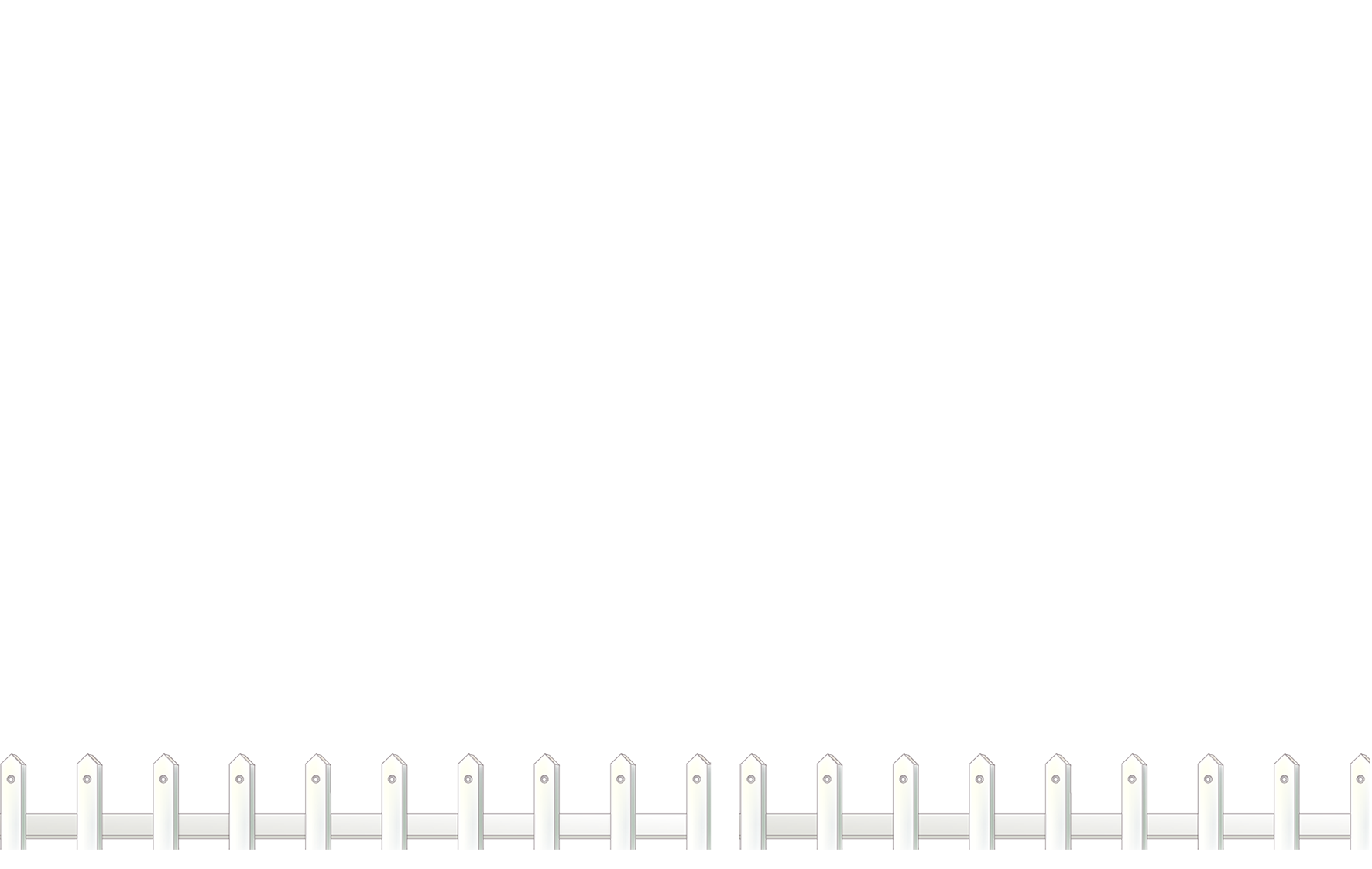 [Speaker Notes: Ms Huyền Phạm - 0936.082.789 – YOUTUBE: MsPham.  Facebook: Dạy và học cùng công nghệ.]
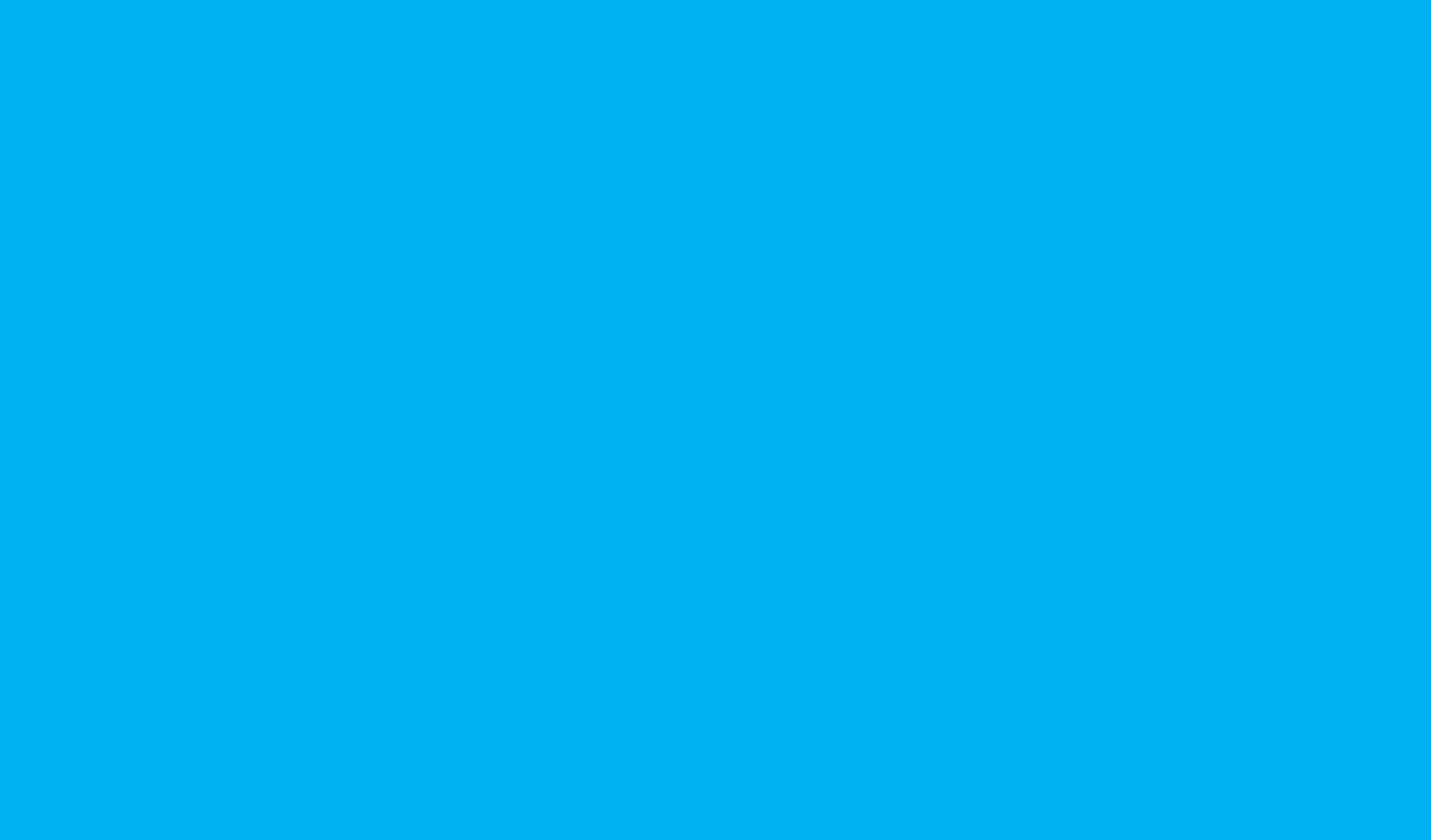 What are you doing?
I’m listening to music.
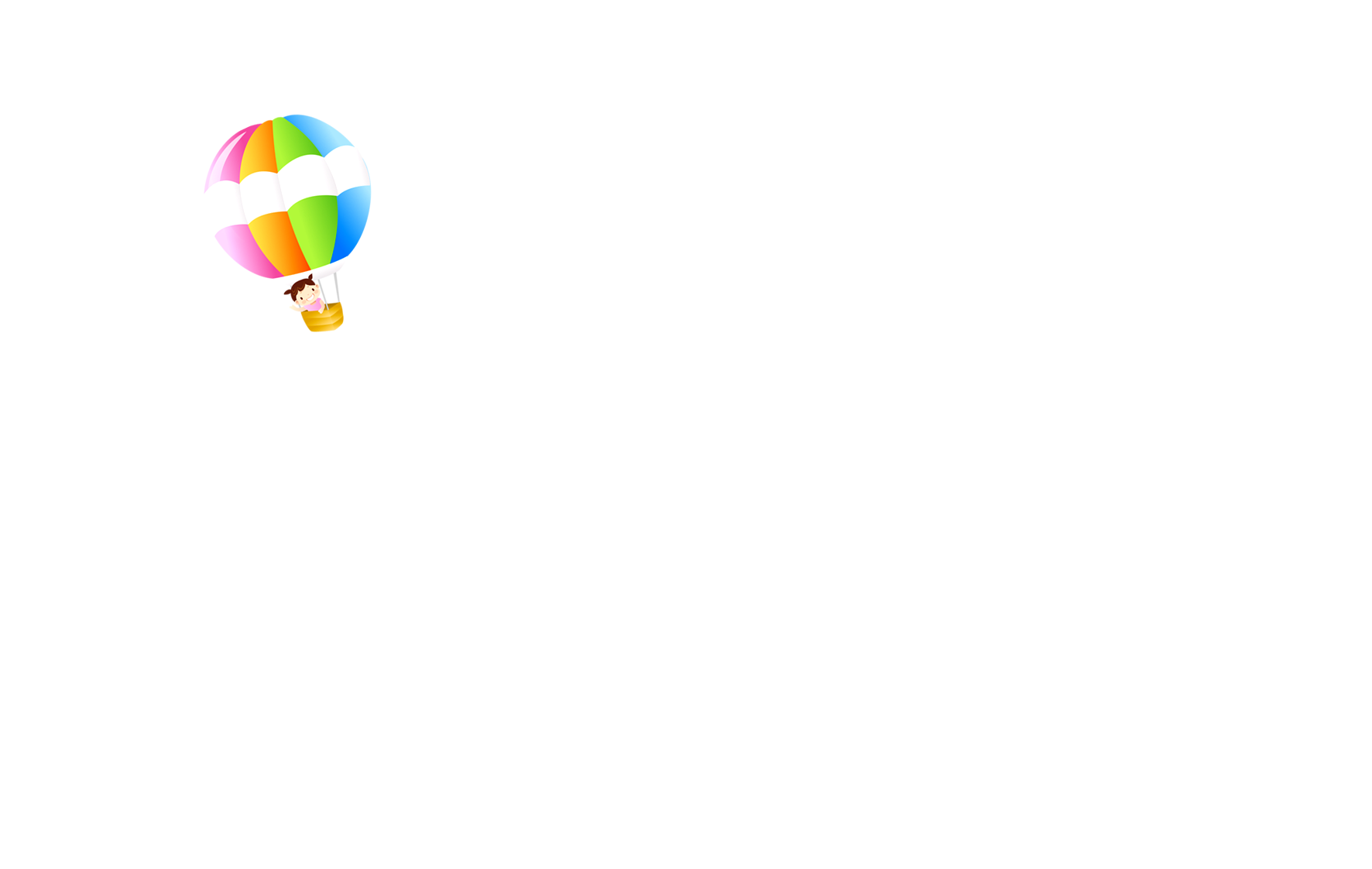 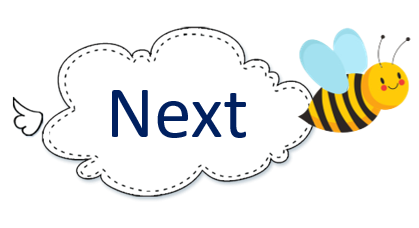 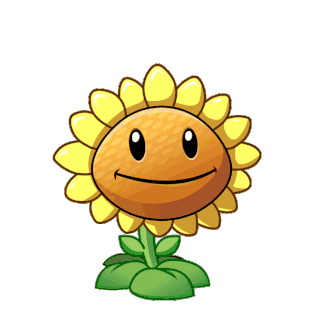 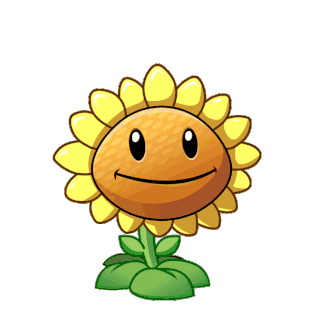 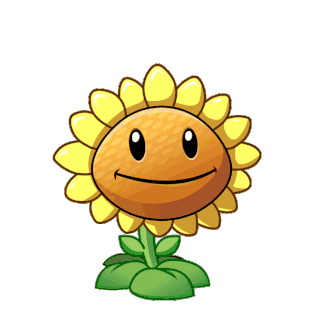 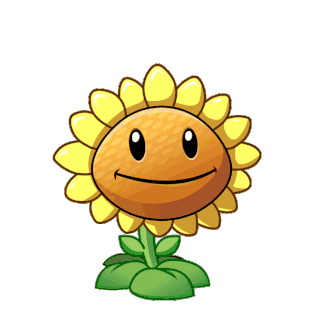 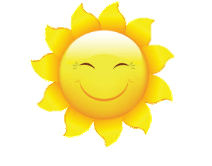 A
B
C
D
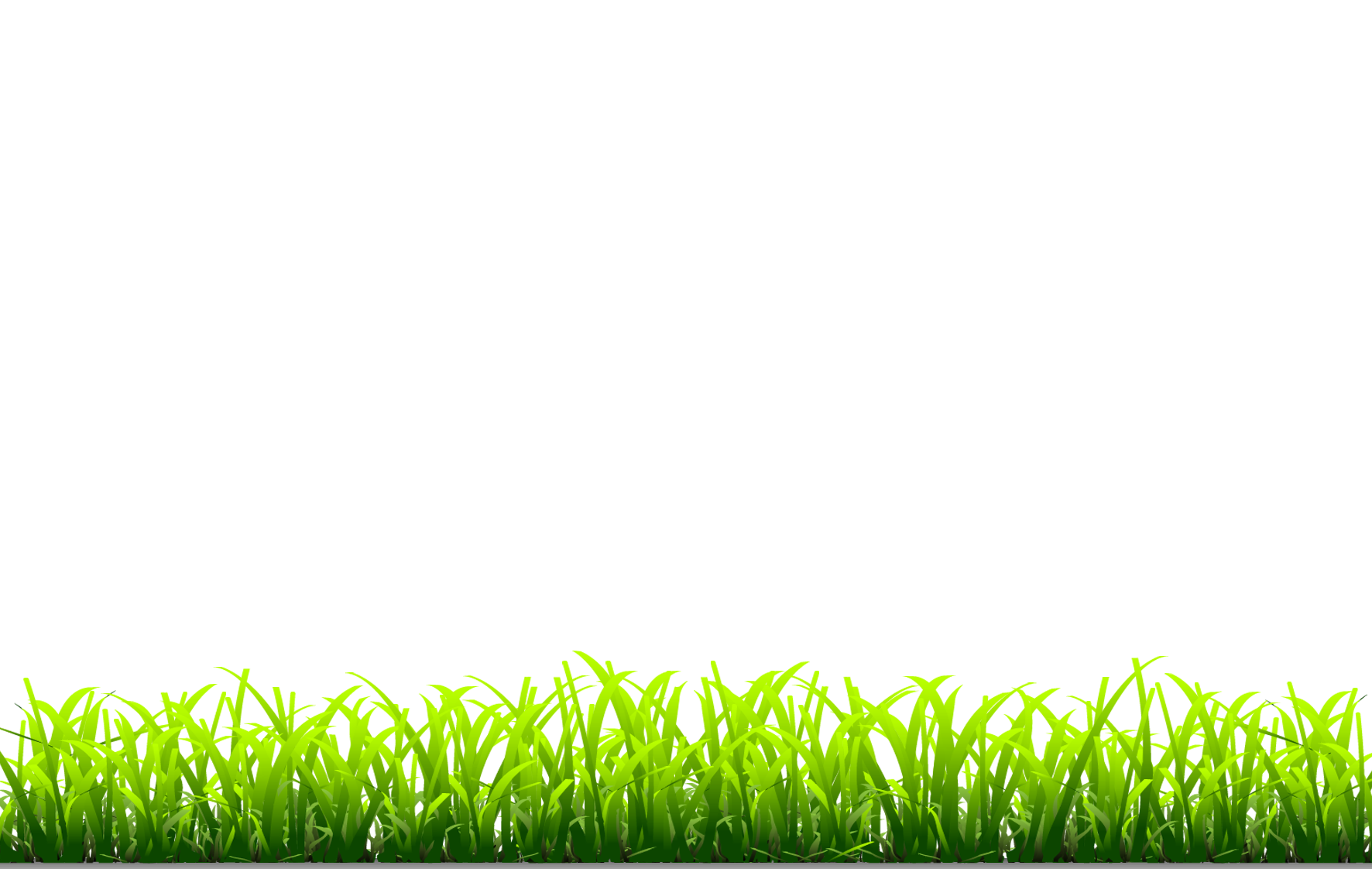 Sai
Đúng
Sai
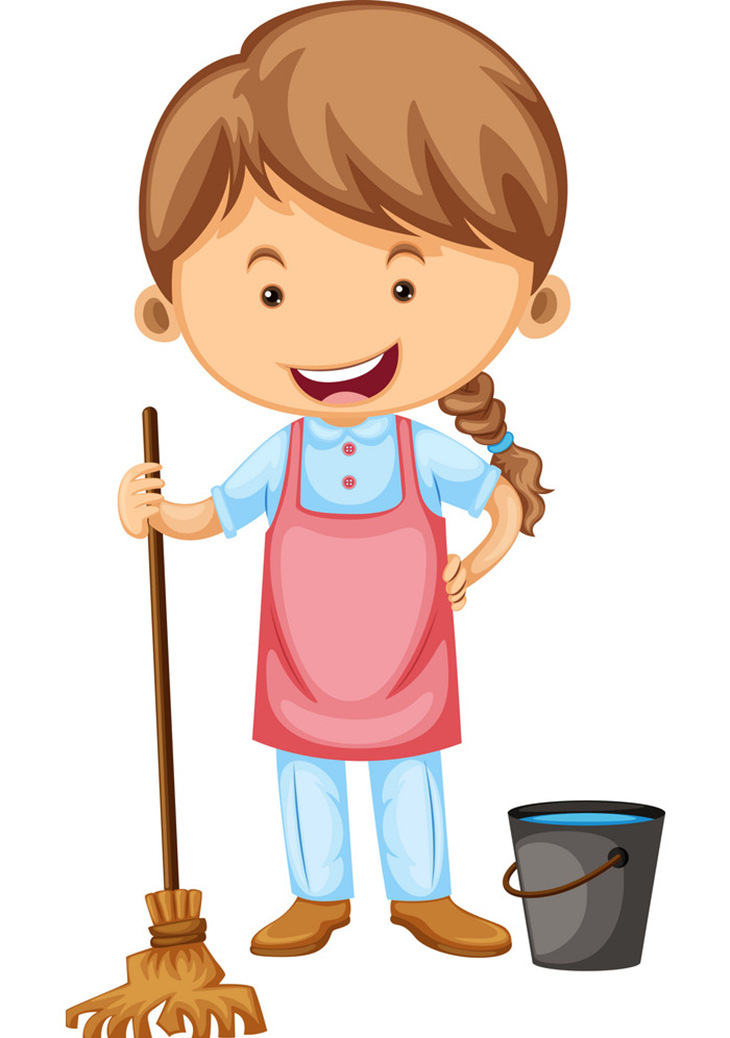 Sai
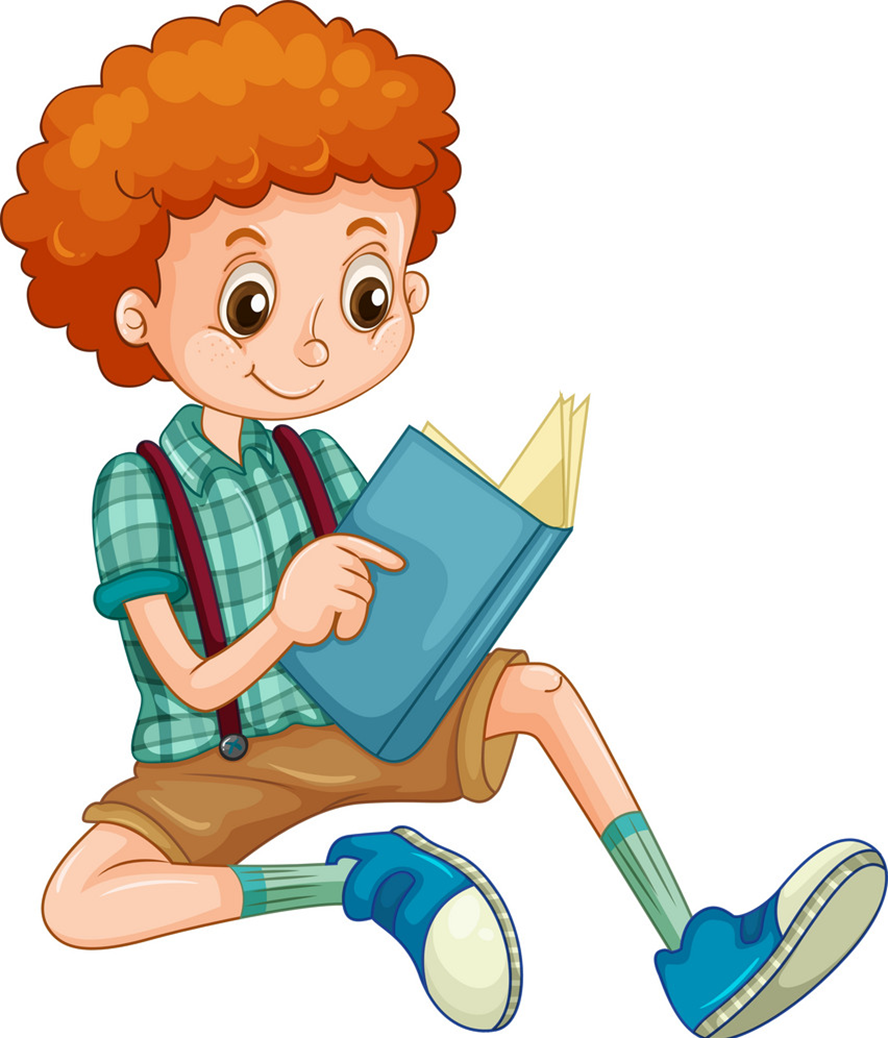 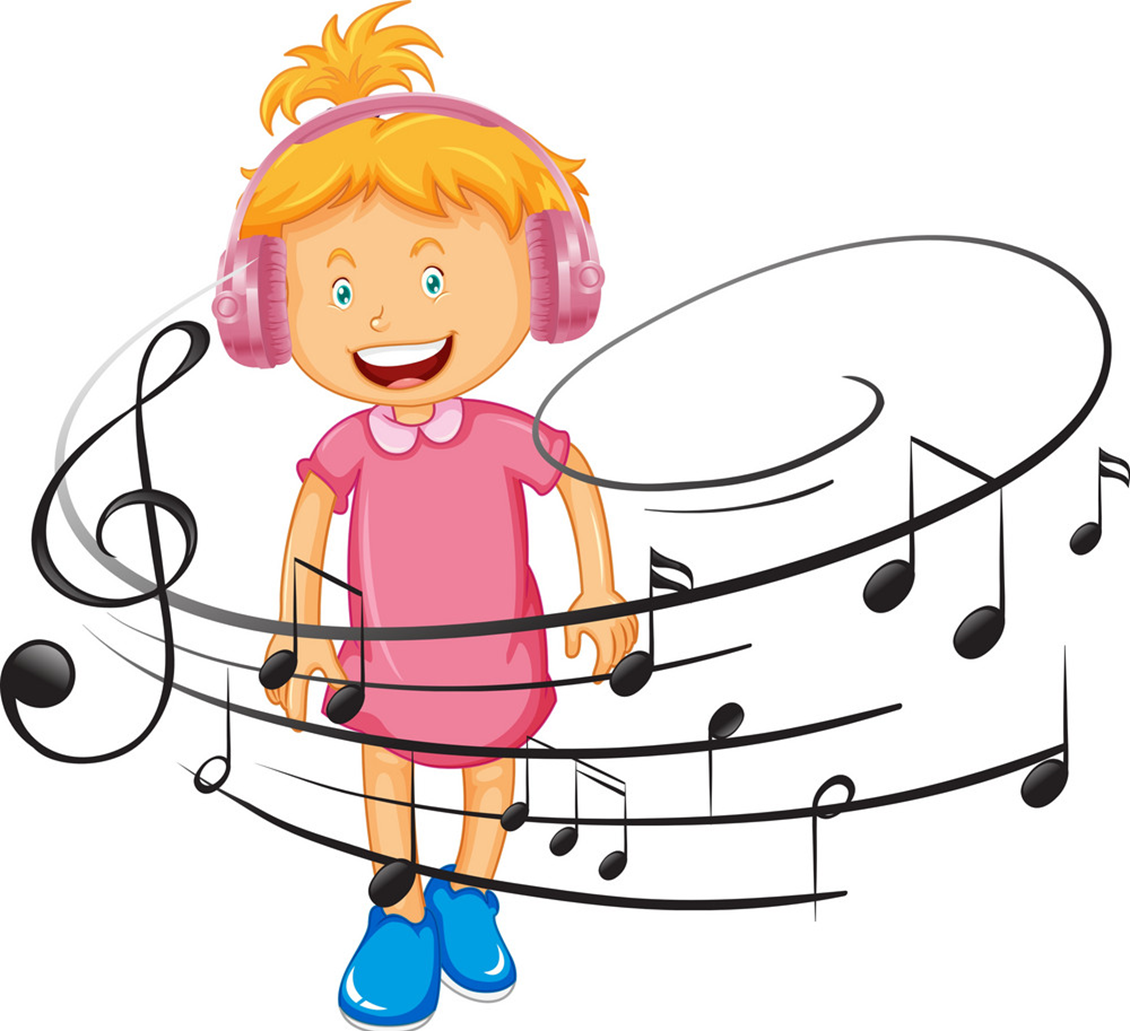 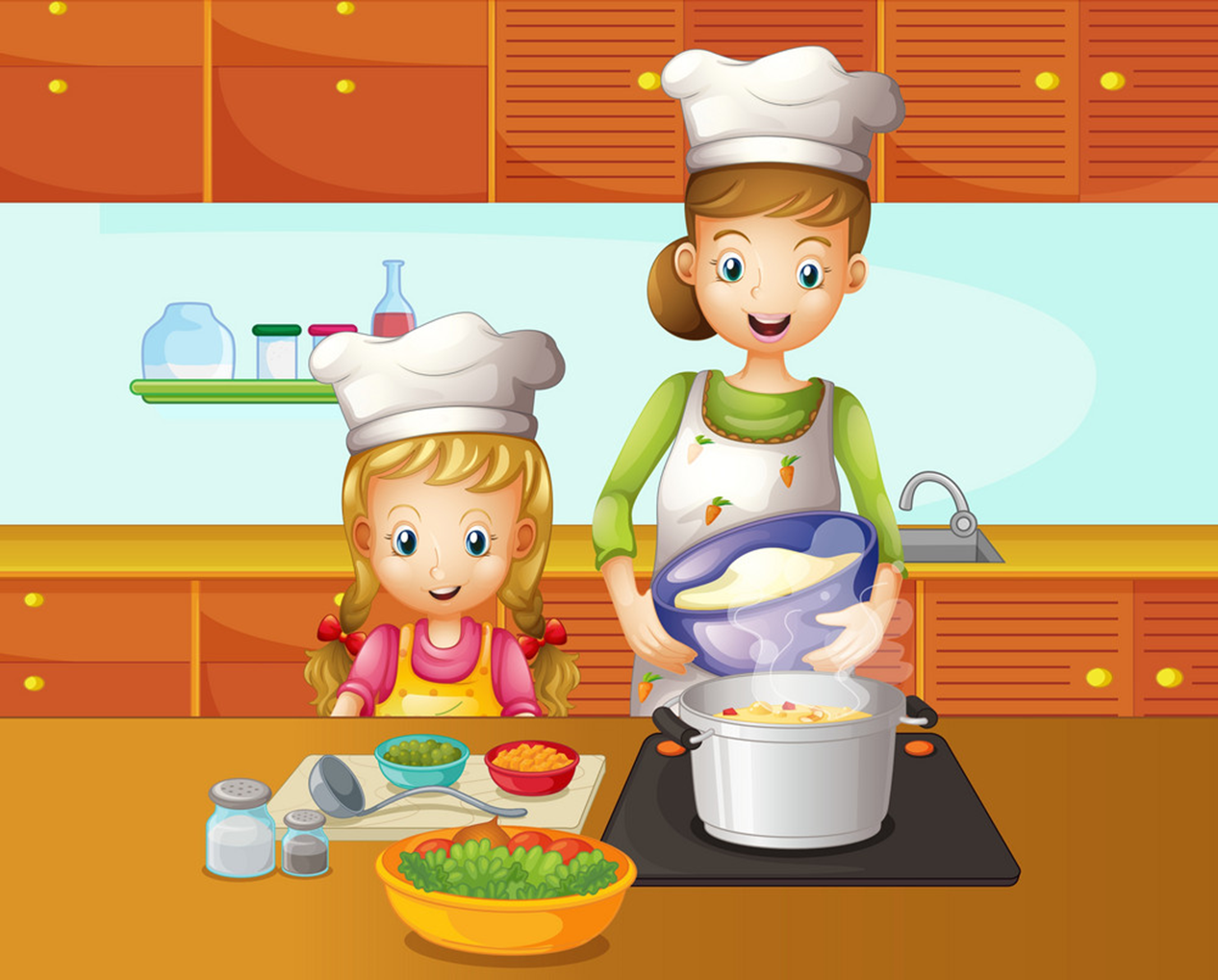 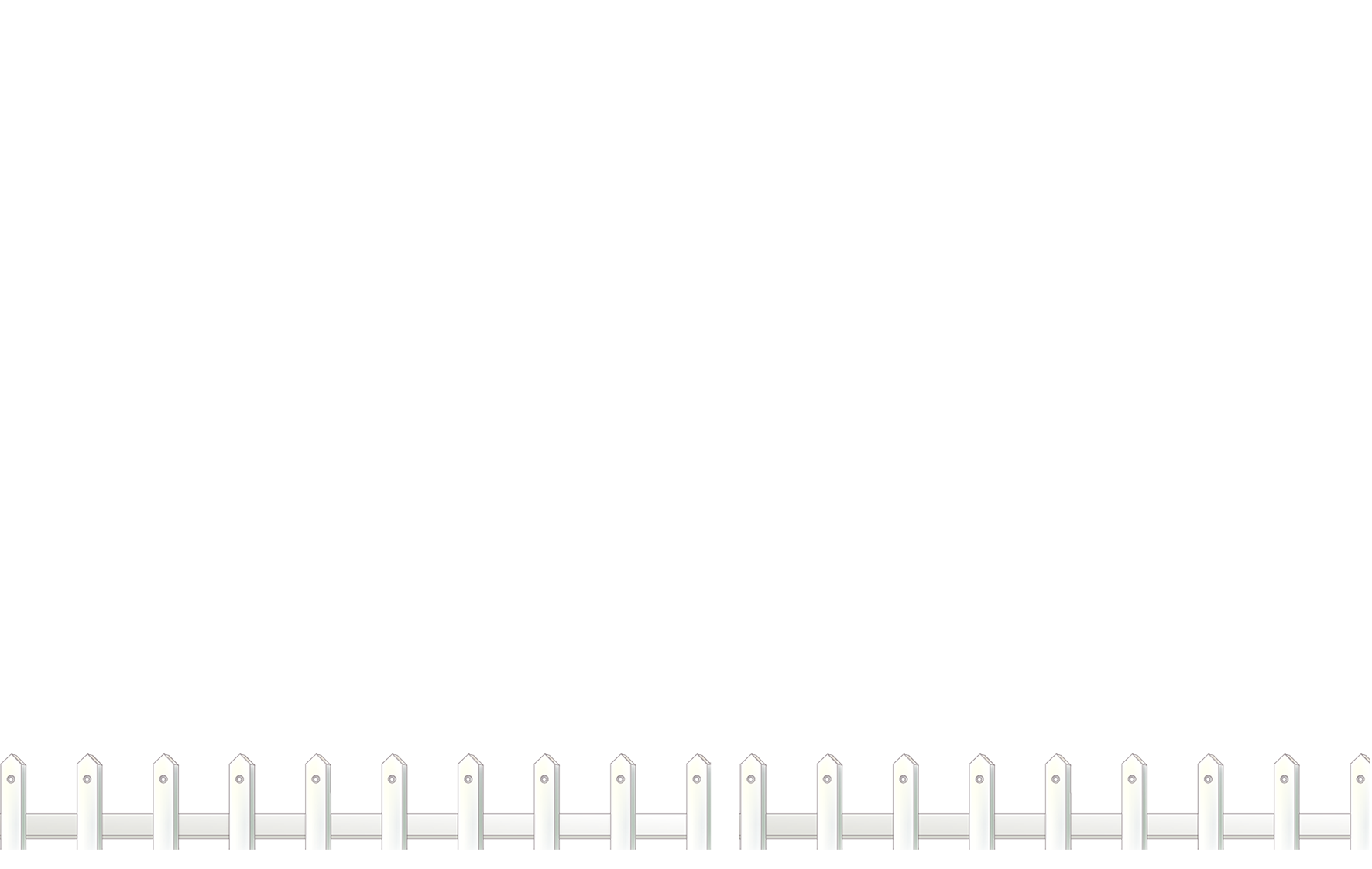 [Speaker Notes: Ms Huyền Phạm - 0936.082.789 – YOUTUBE: MsPham.  Facebook: Dạy và học cùng công nghệ.]
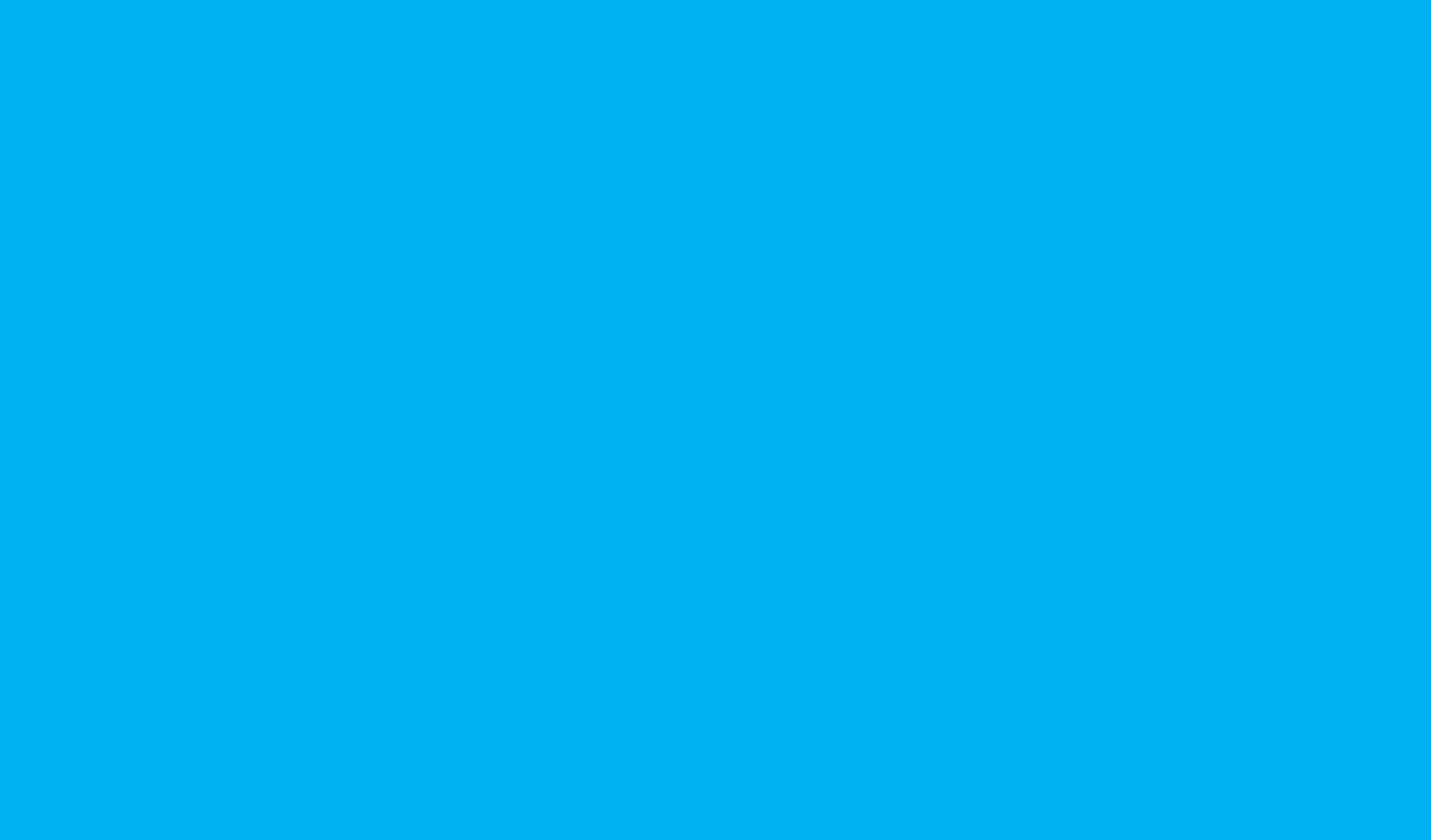 What are you doing?
I’m cooking.
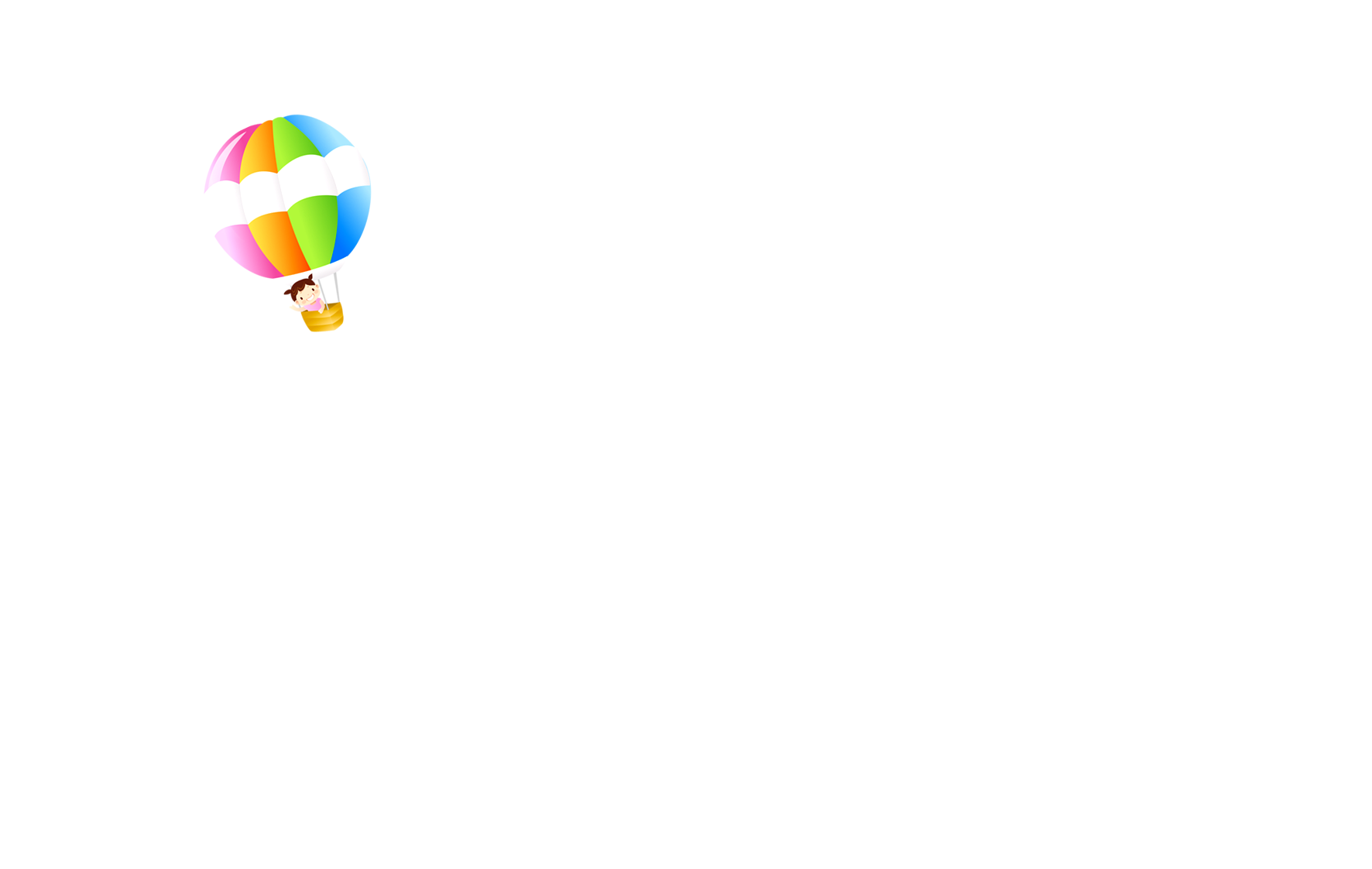 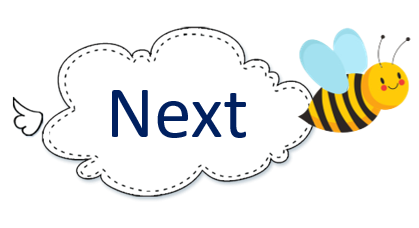 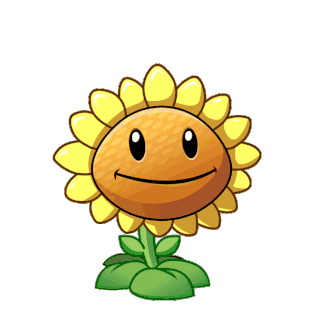 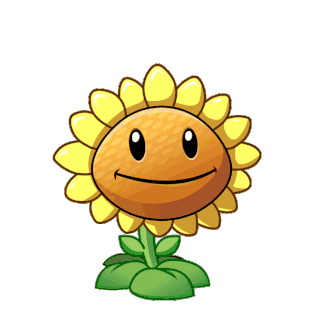 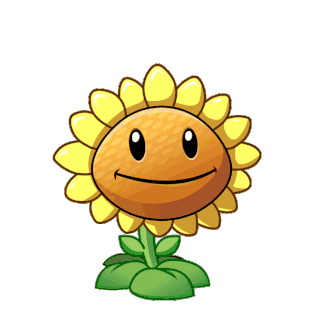 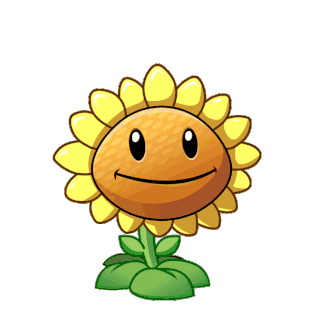 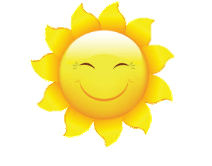 A
B
C
D
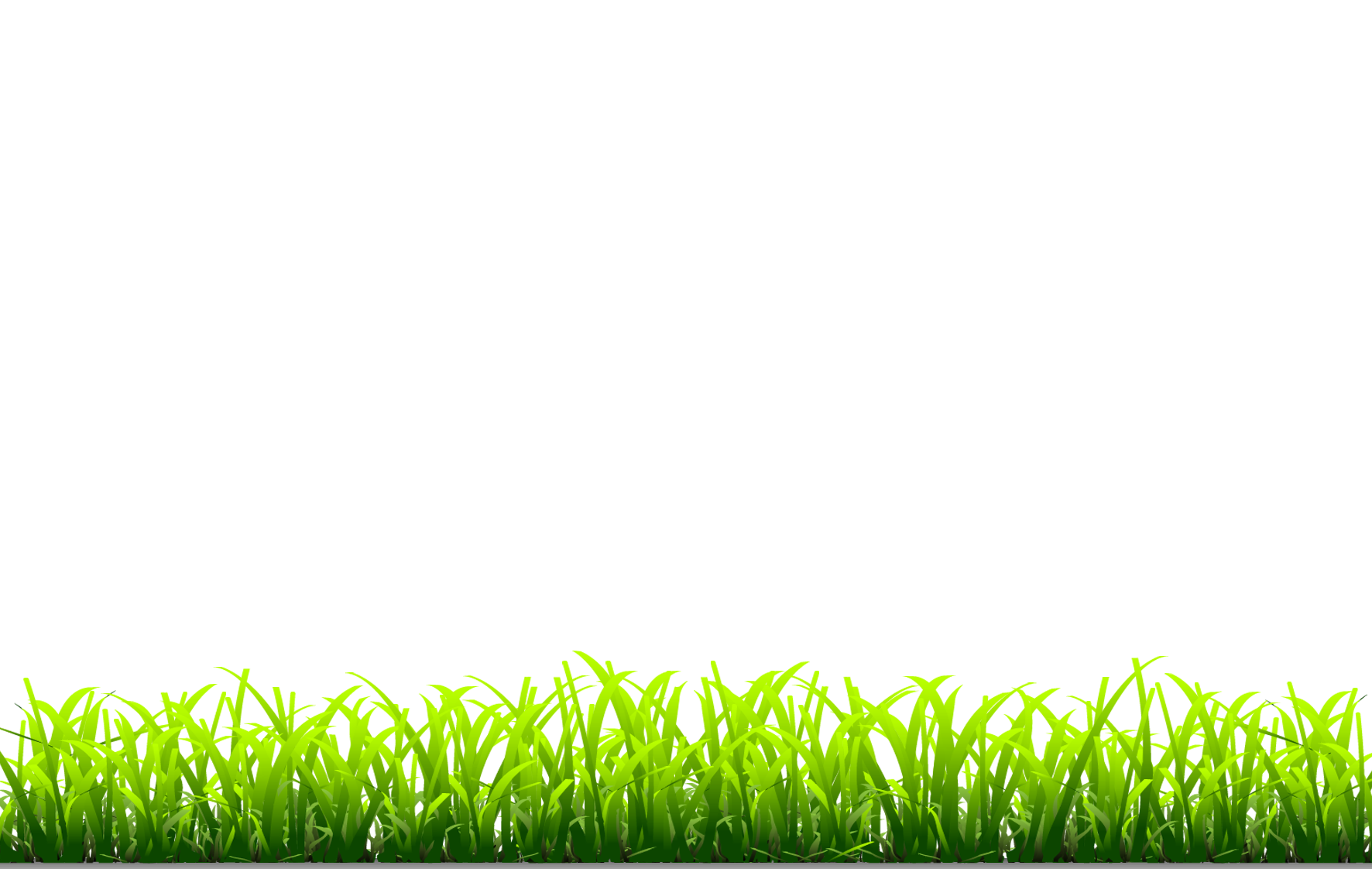 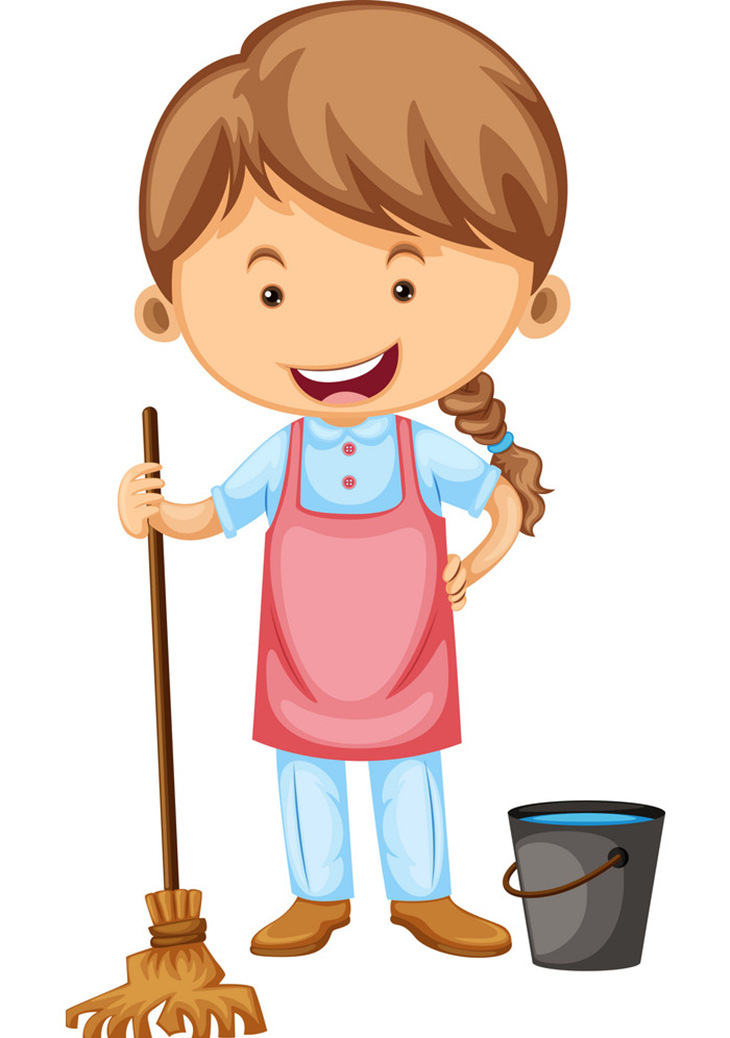 Sai
Đúng
Sai
Sai
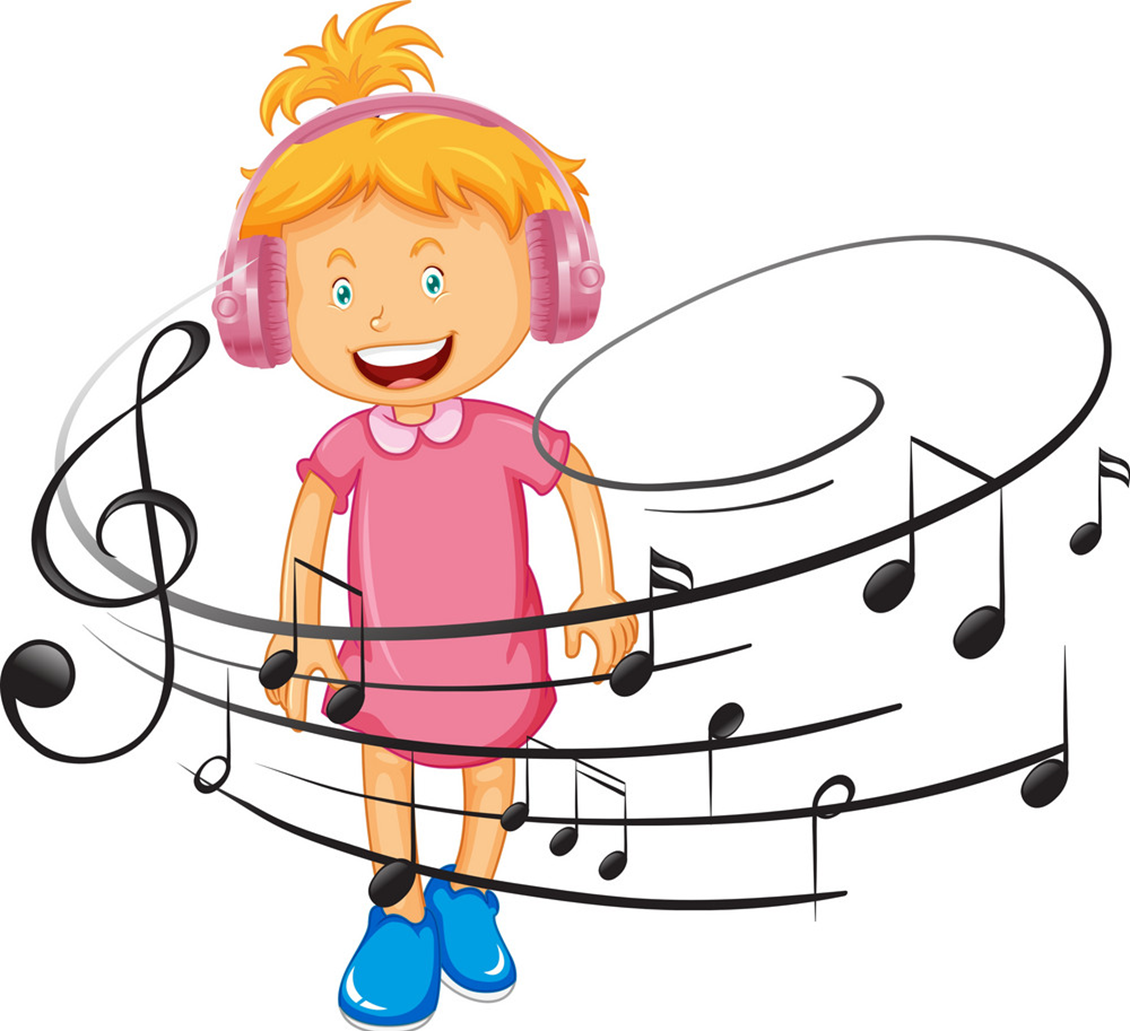 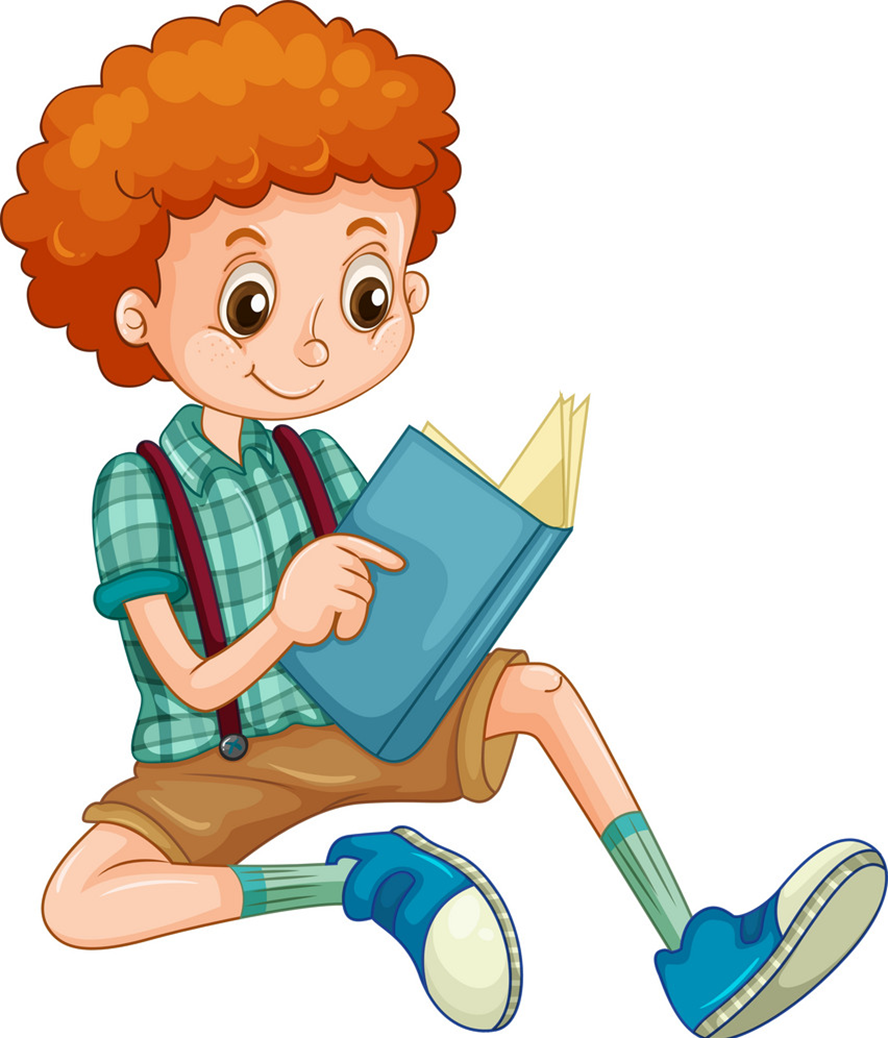 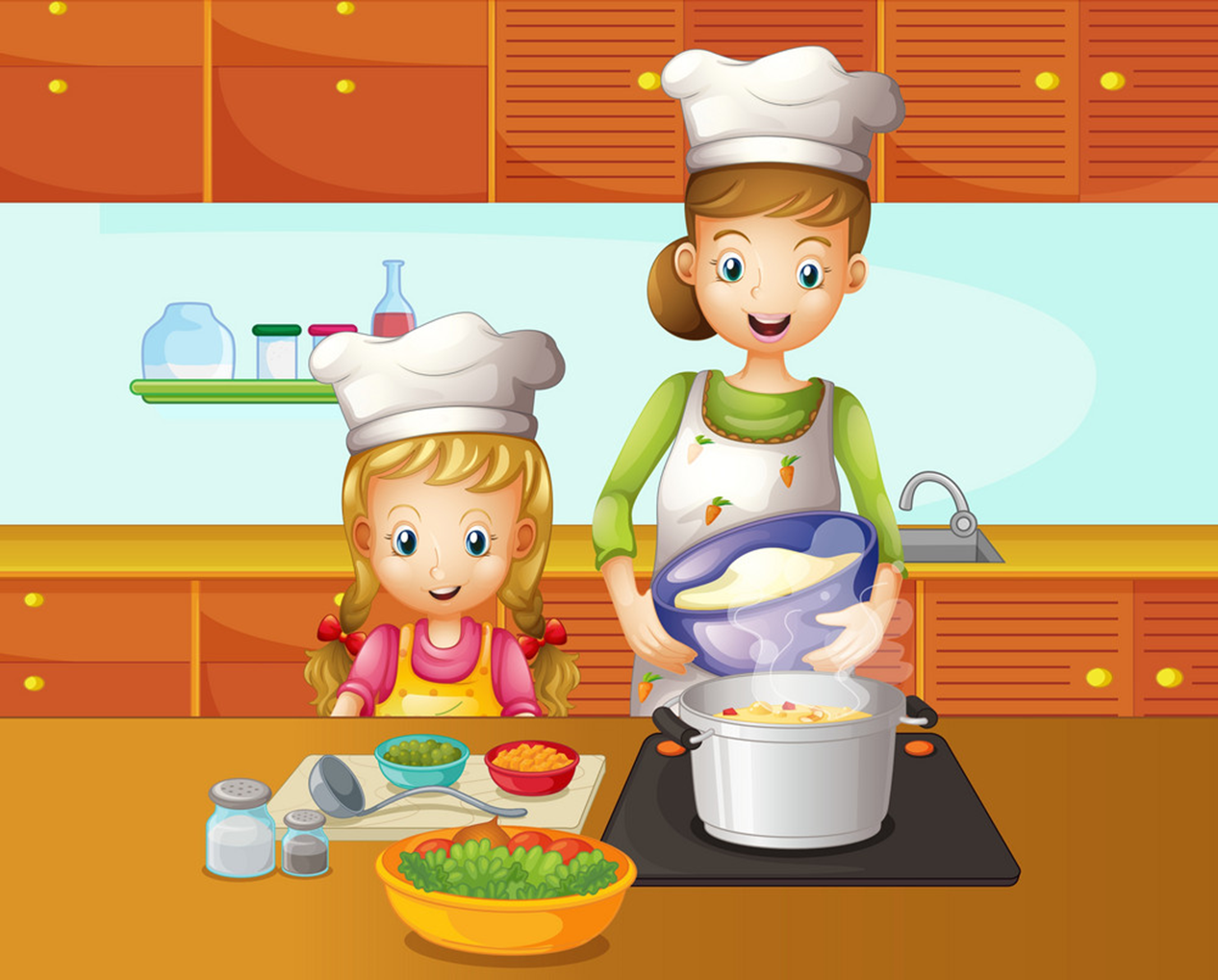 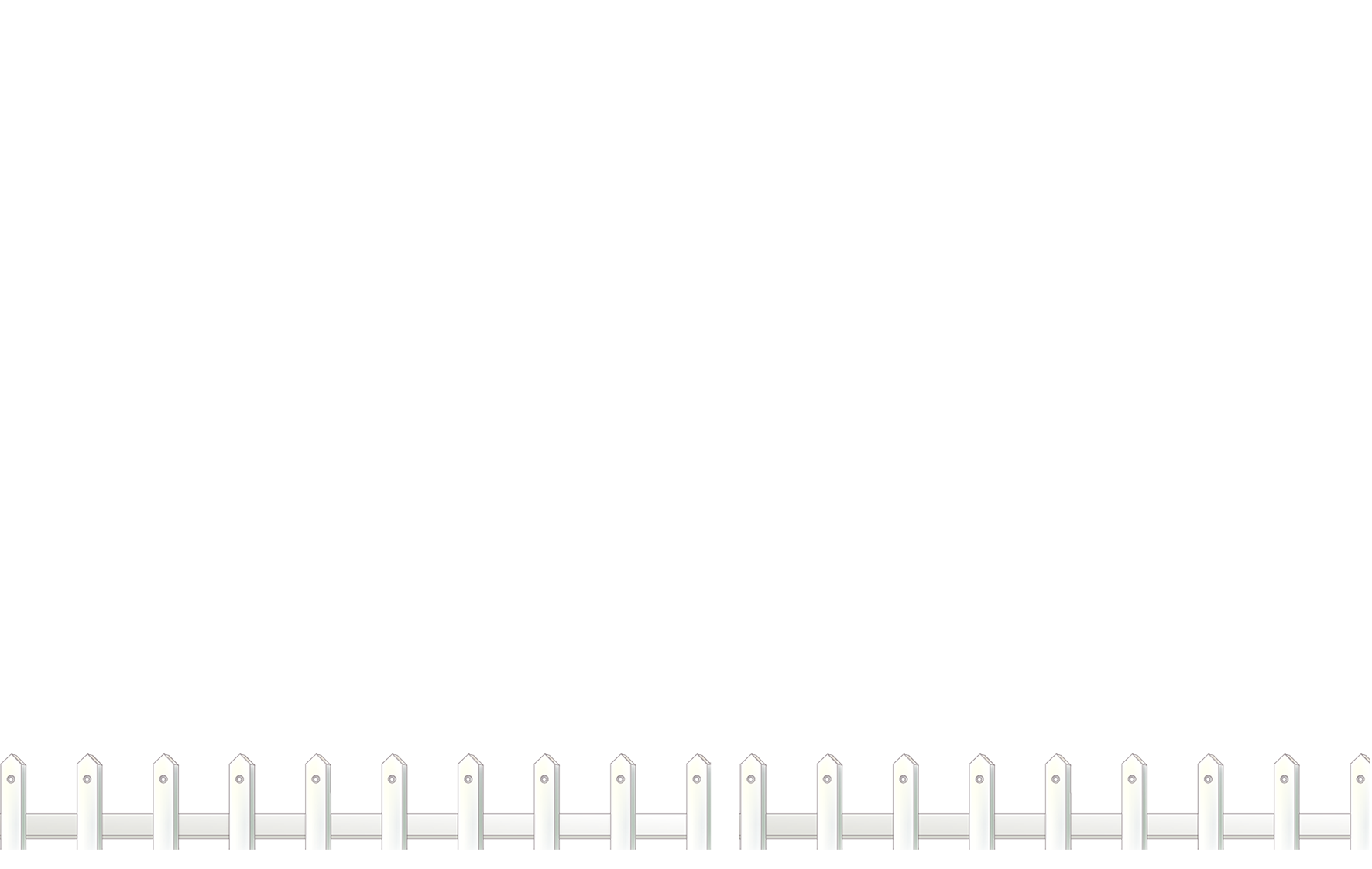 [Speaker Notes: Ms Huyền Phạm - 0936.082.789 – YOUTUBE: MsPham.  Facebook: Dạy và học cùng công nghệ.]
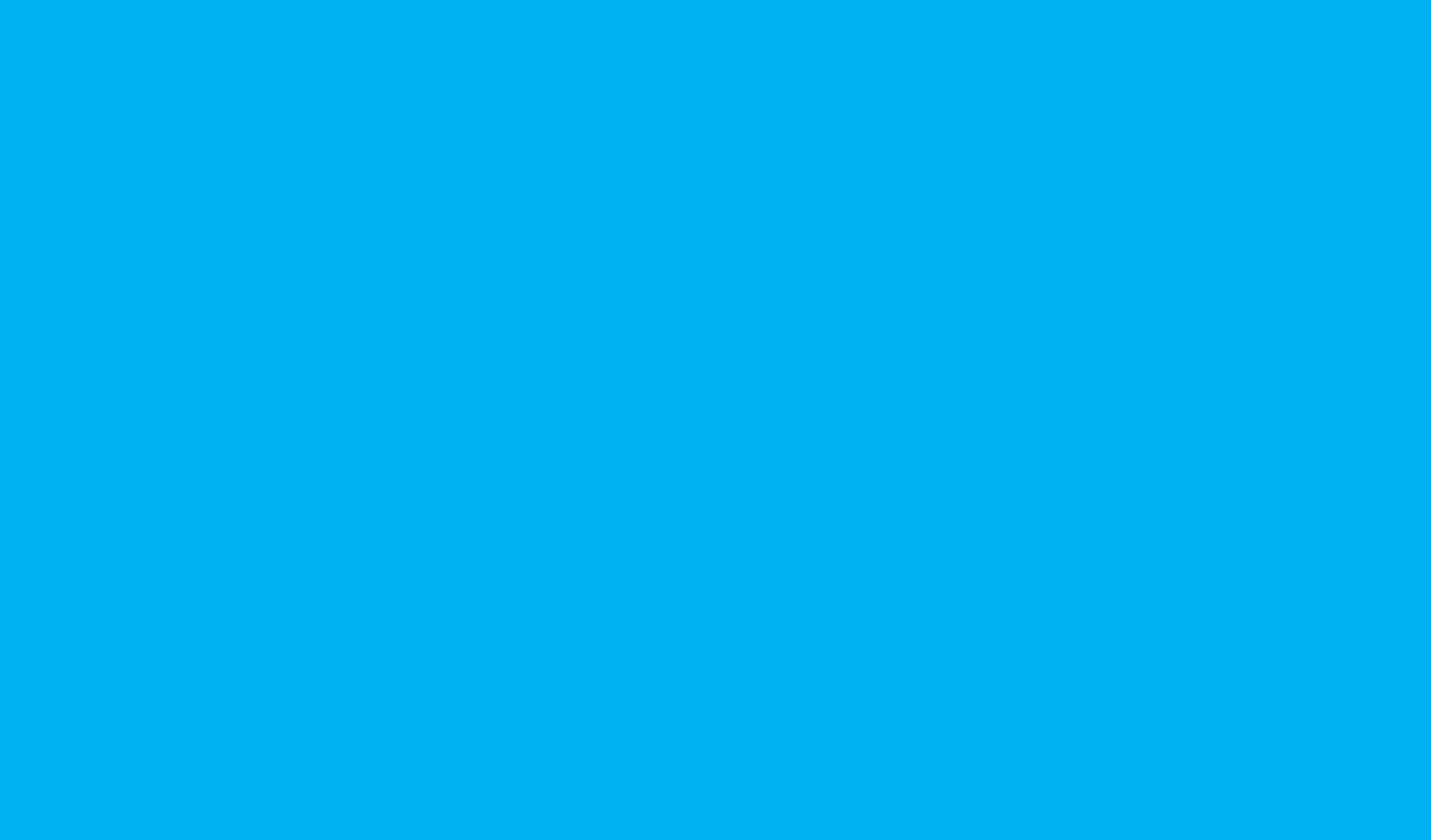 What are you doing?
I’m ______ the floor.
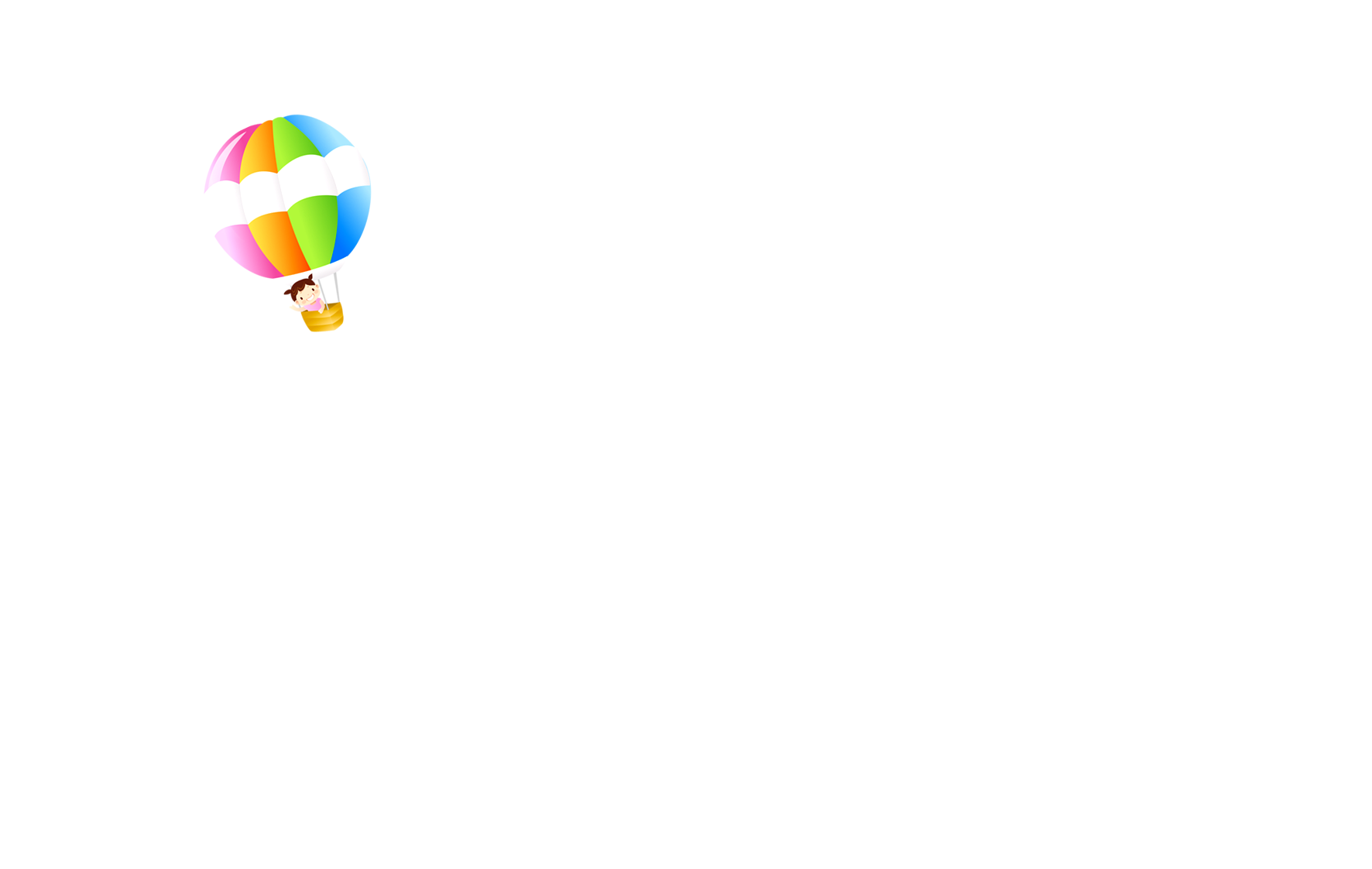 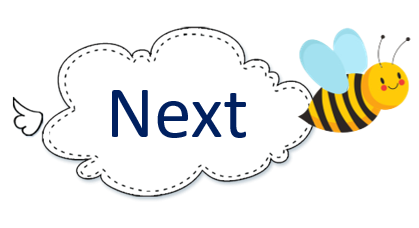 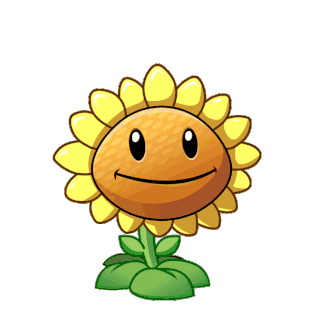 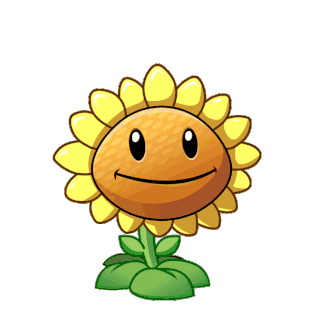 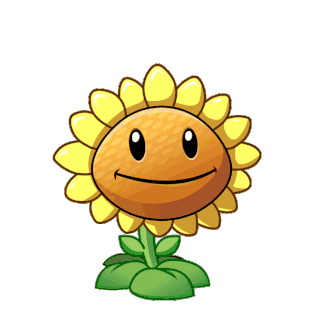 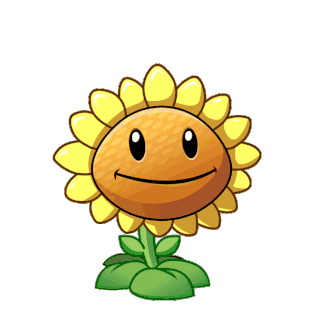 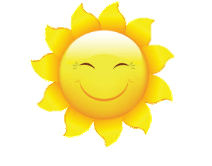 A
B
C
D
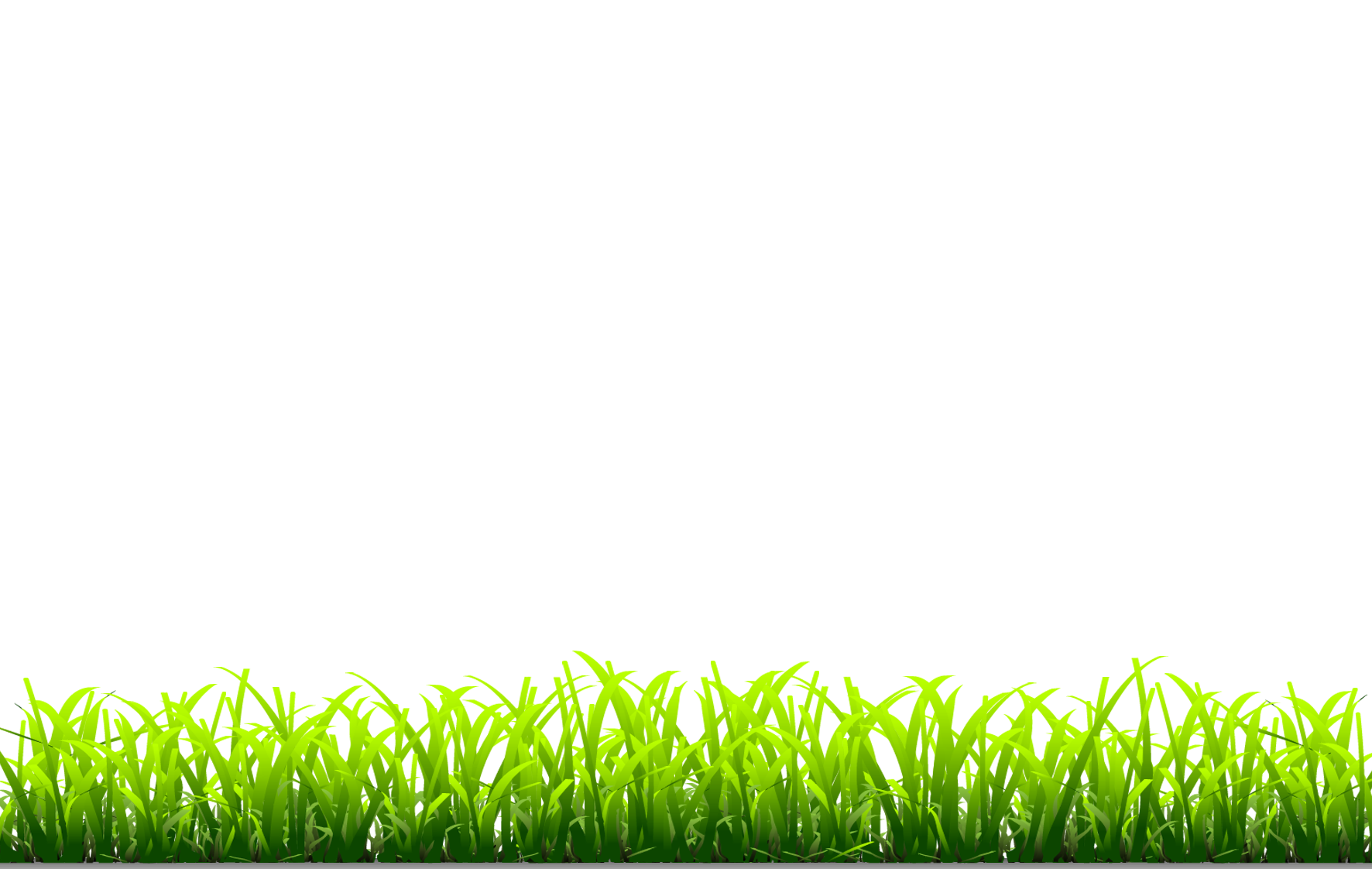 reading
cleaning
cooking
cooking
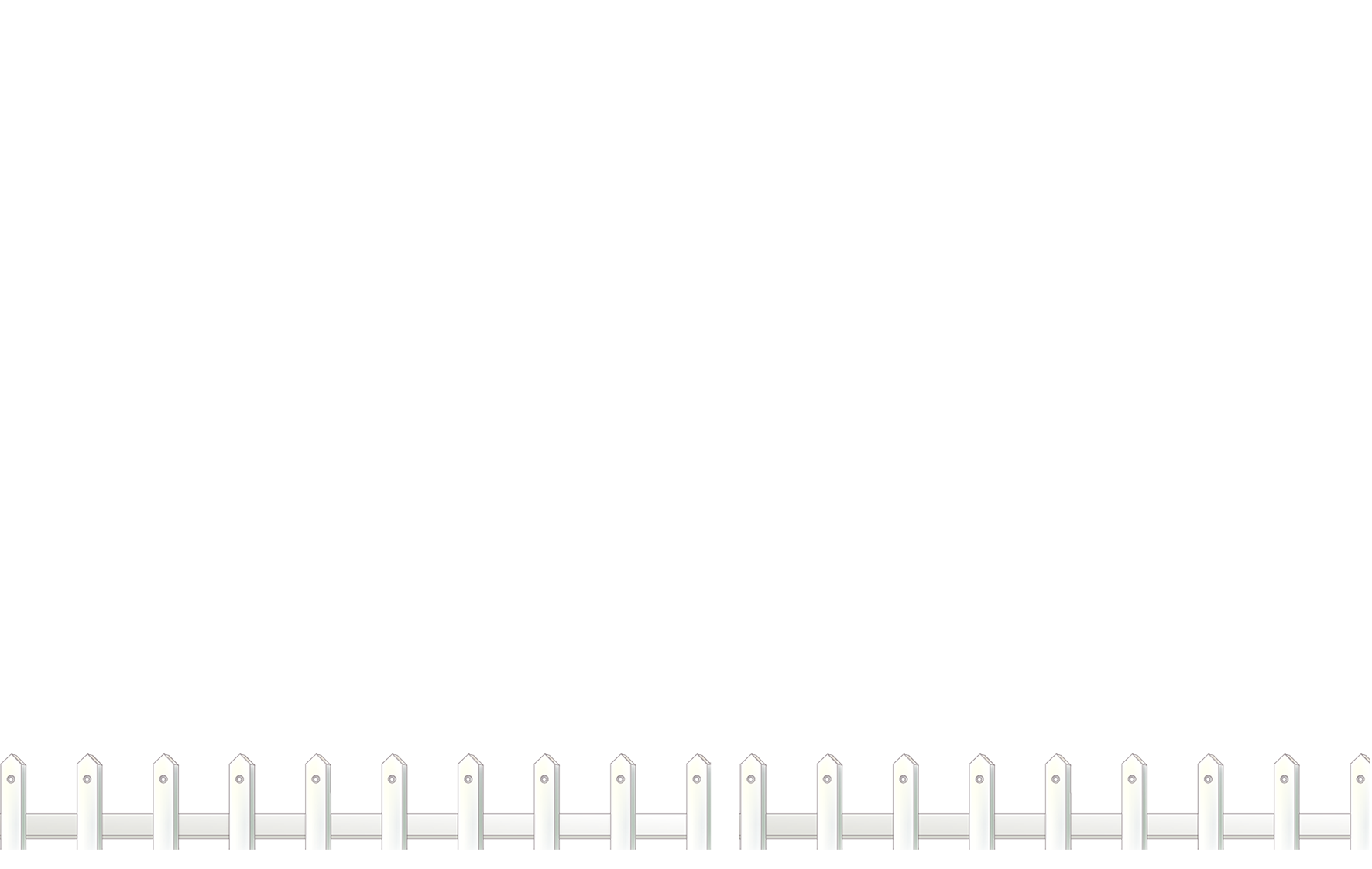 [Speaker Notes: Ms Huyền Phạm - 0936.082.789 – YOUTUBE: MsPham.  Facebook: Dạy và học cùng công nghệ.]
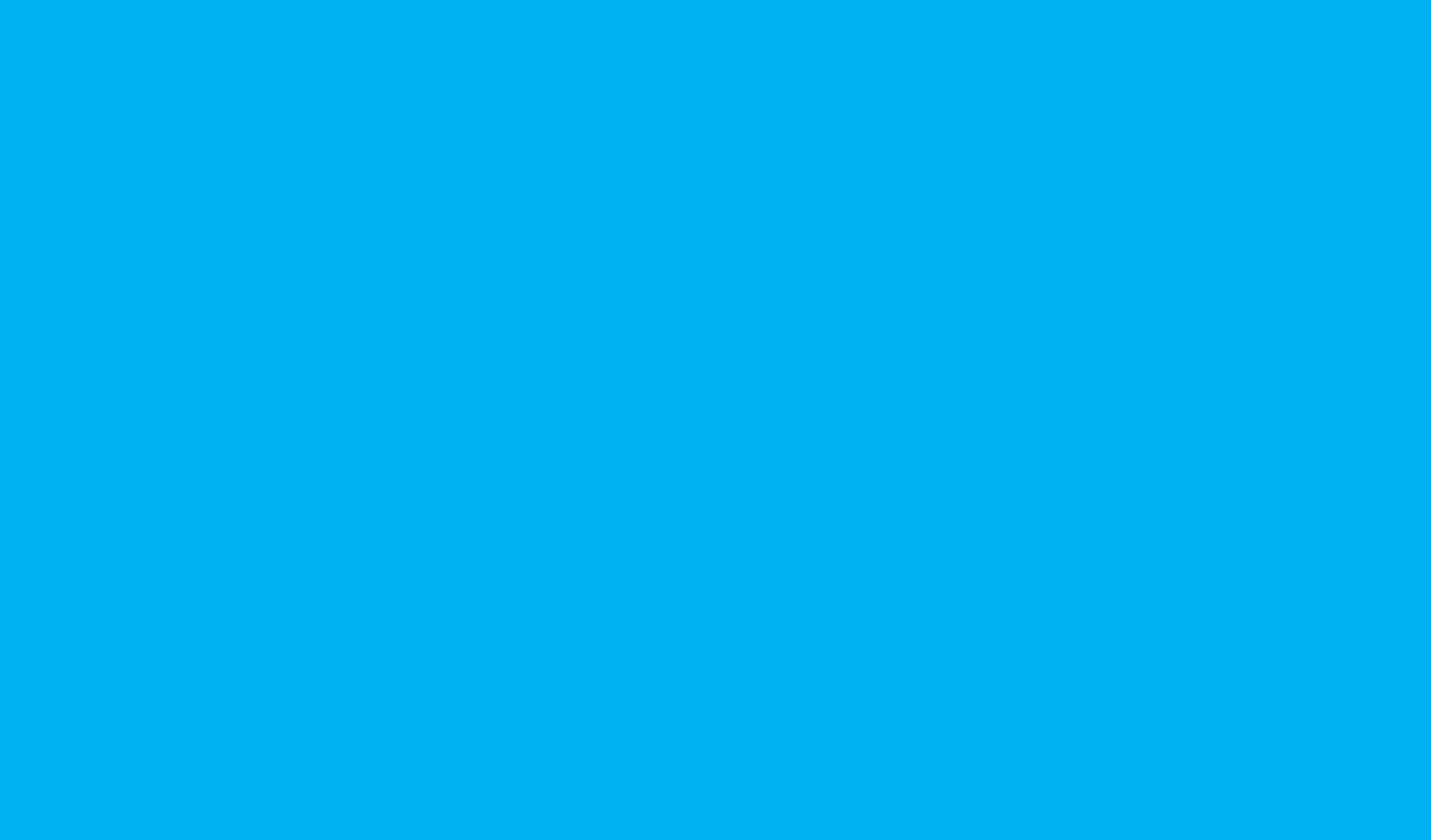 What are you doing?
I’m cleaning the floor.
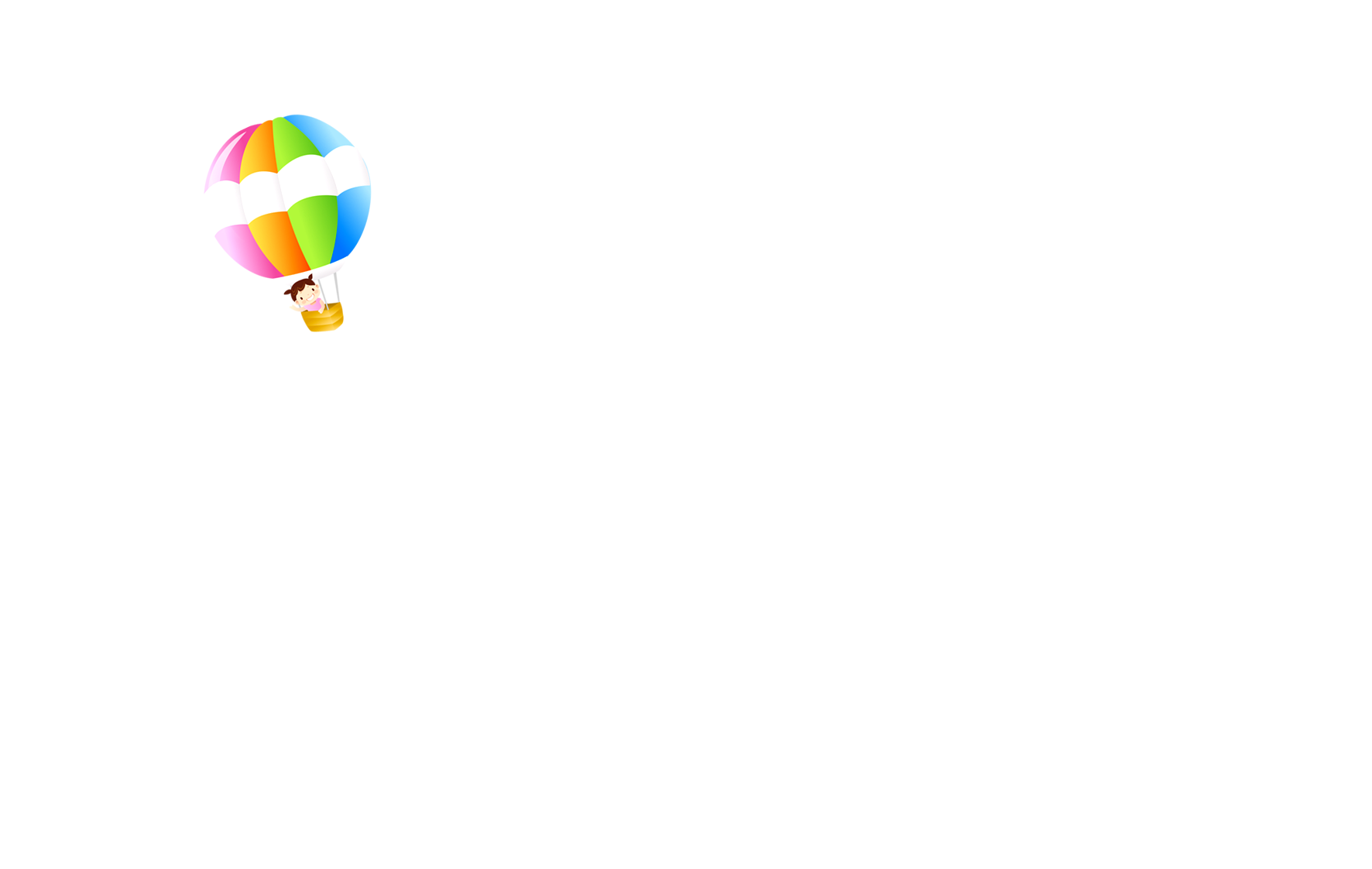 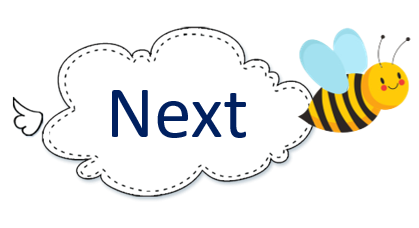 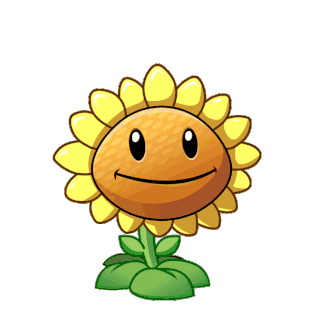 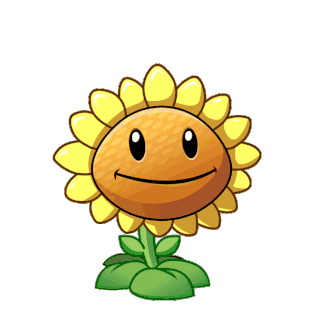 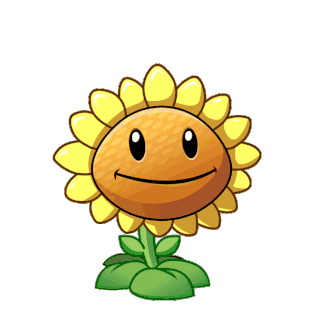 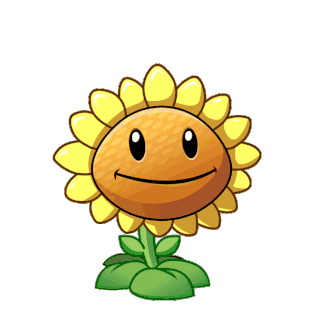 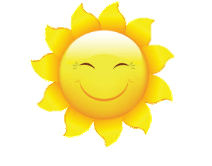 A
B
C
D
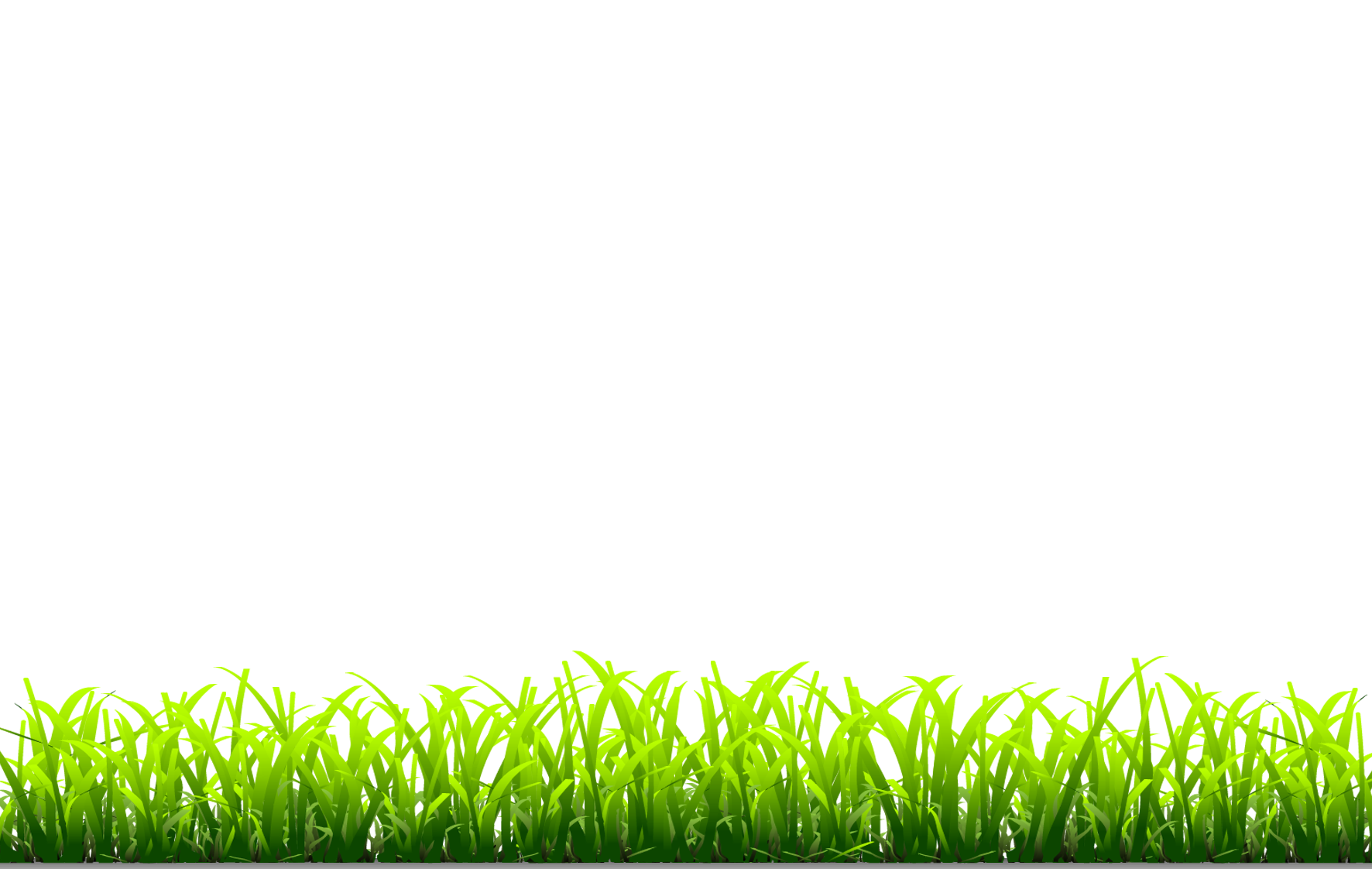 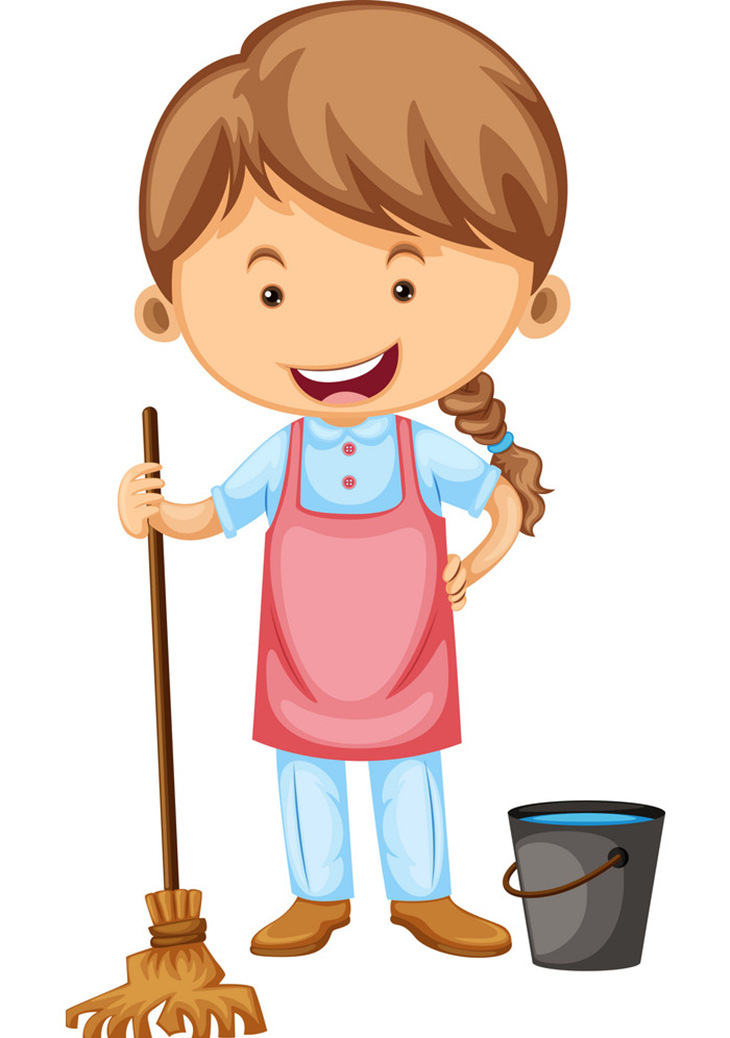 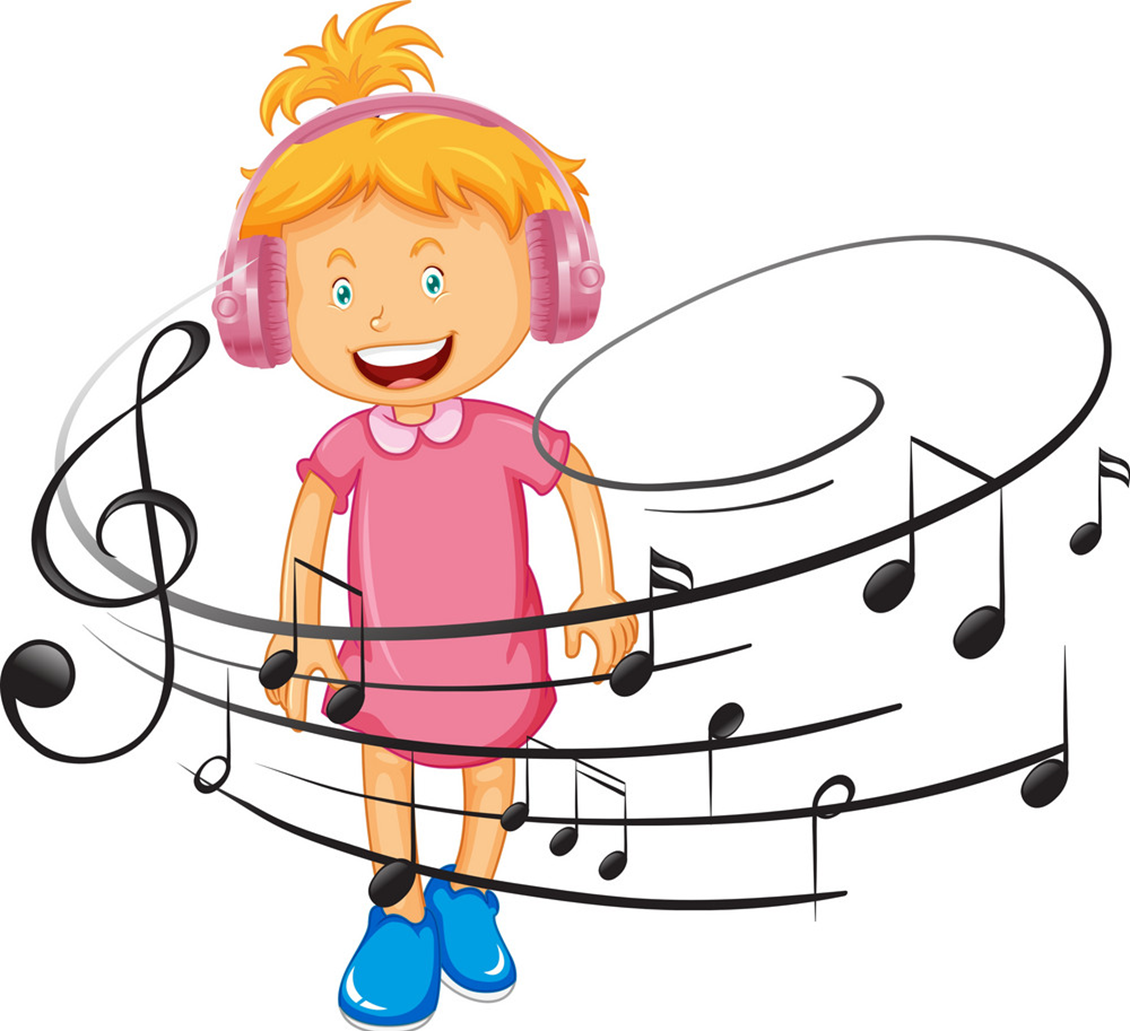 Sai
Sai
Sai
Đúng
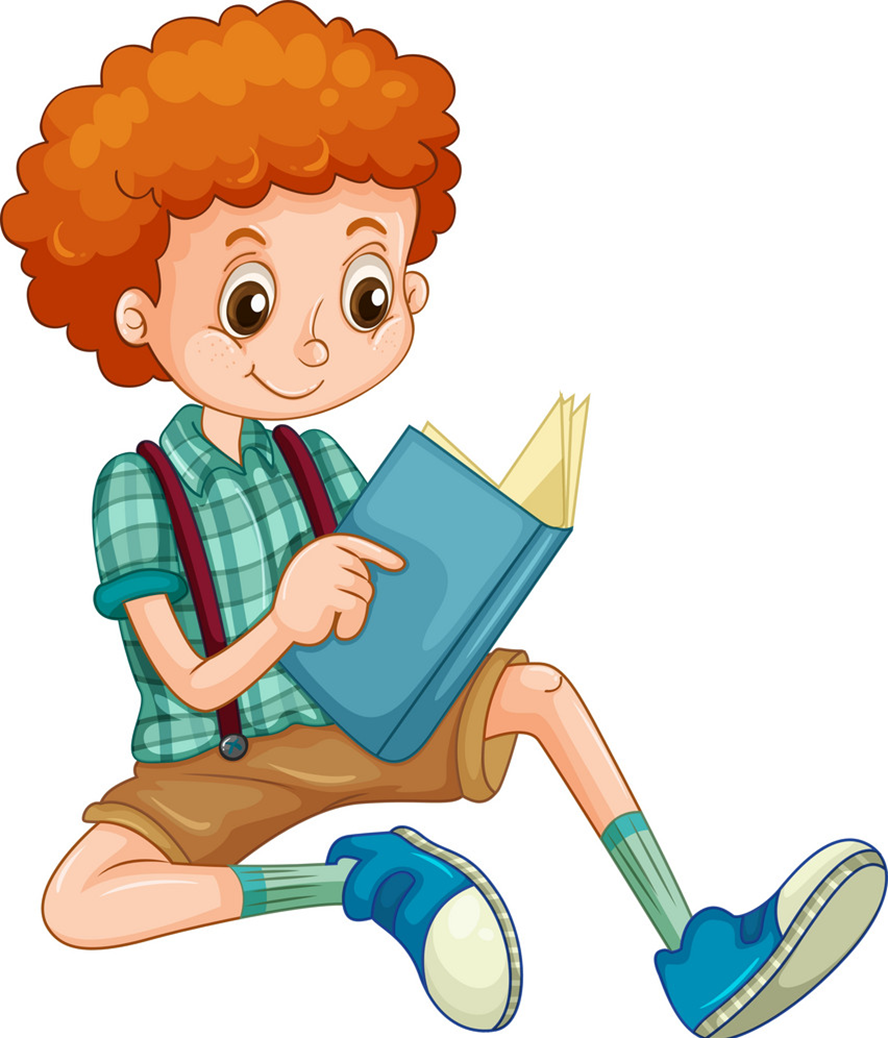 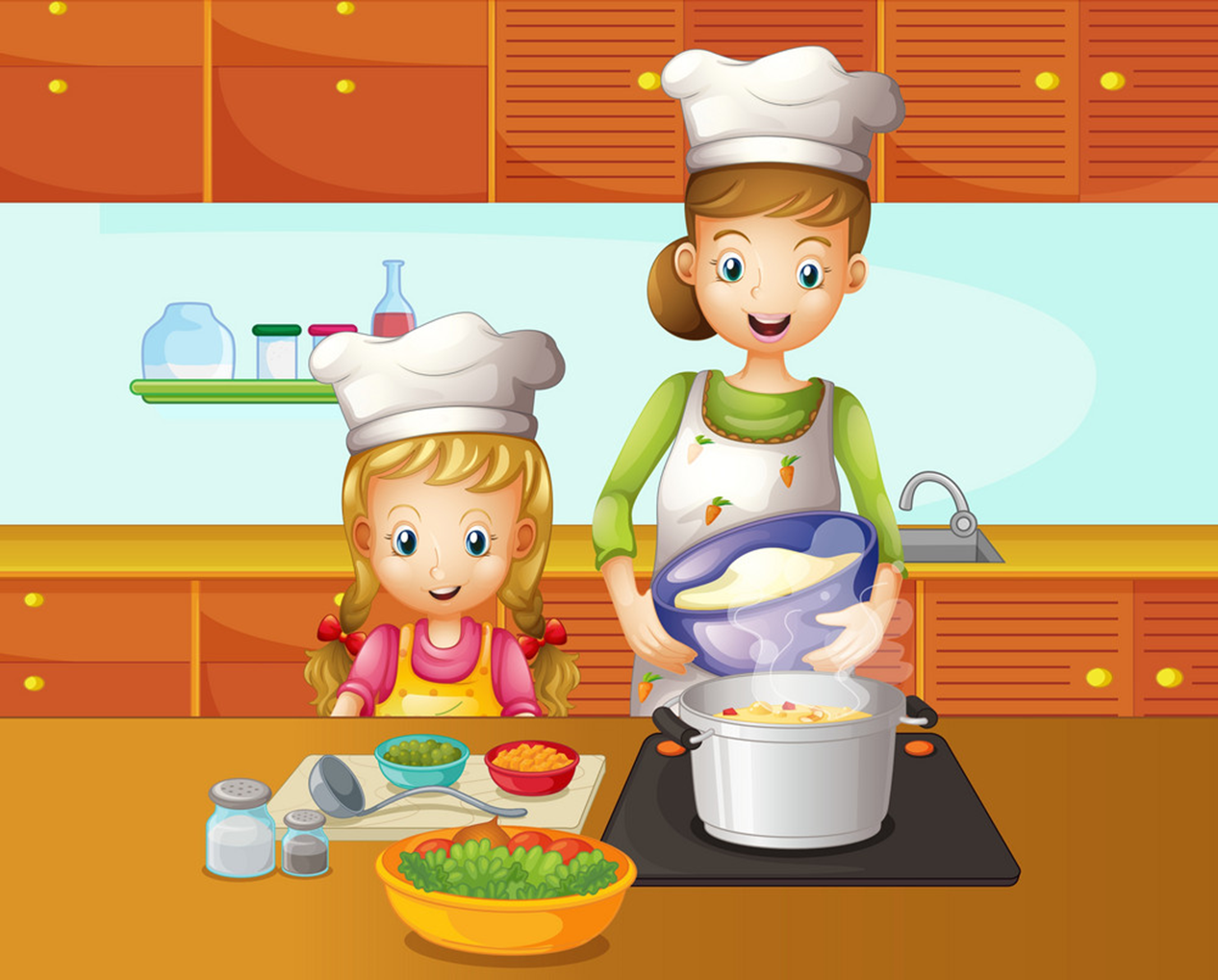 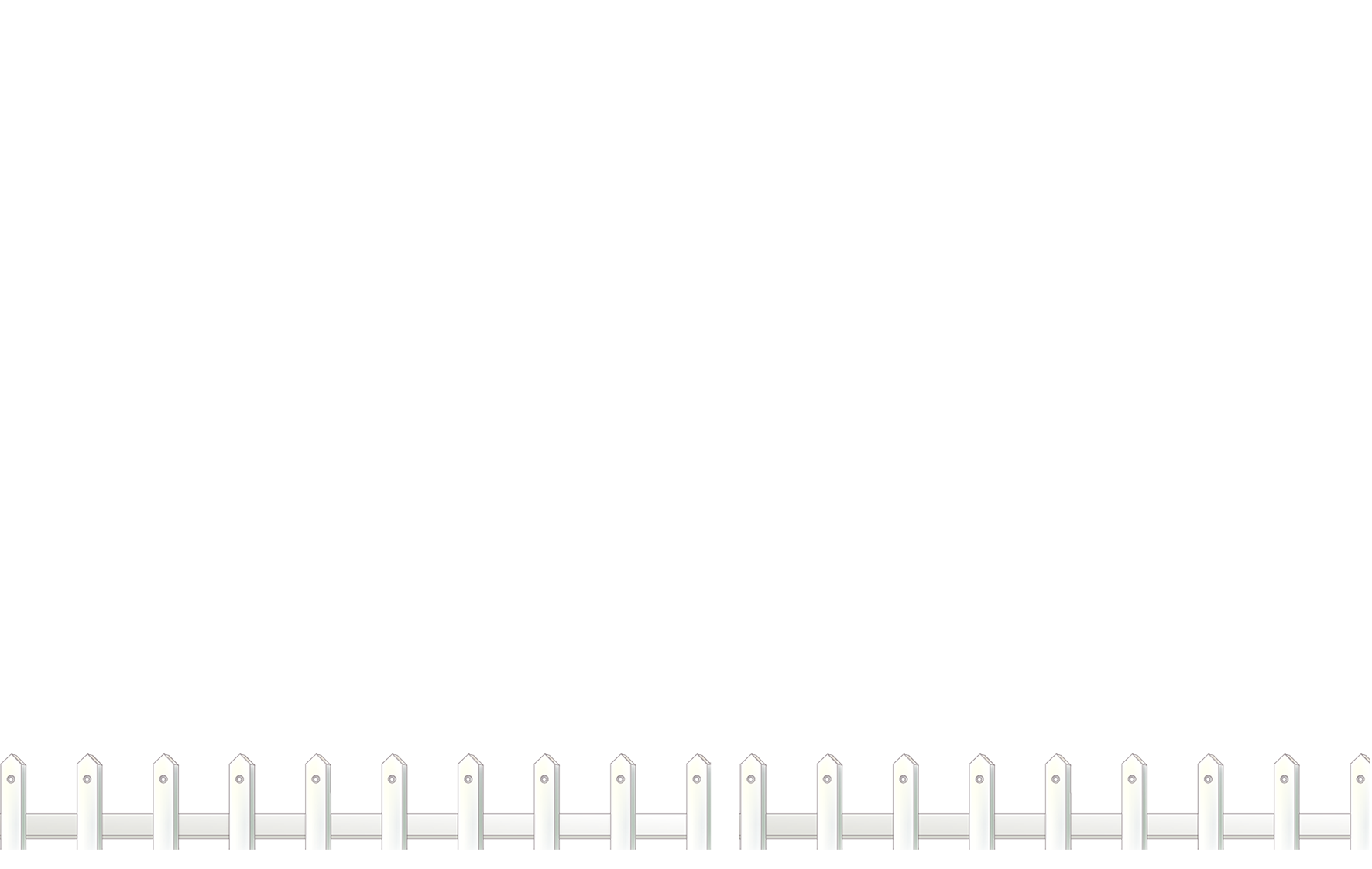 [Speaker Notes: Ms Huyền Phạm - 0936.082.789 – YOUTUBE: MsPham.  Facebook: Dạy và học cùng công nghệ.]
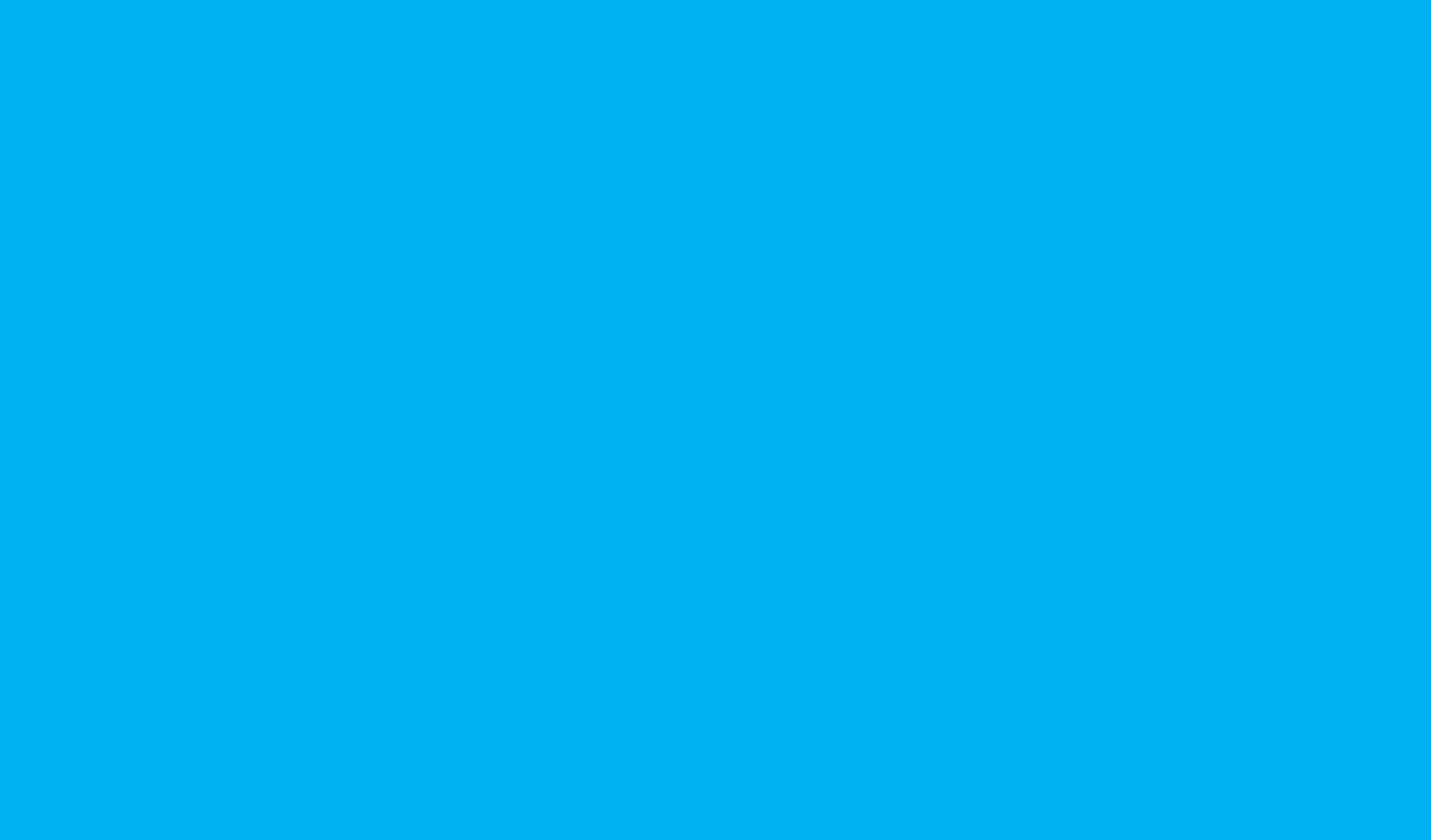 _________________
I’m cooking.
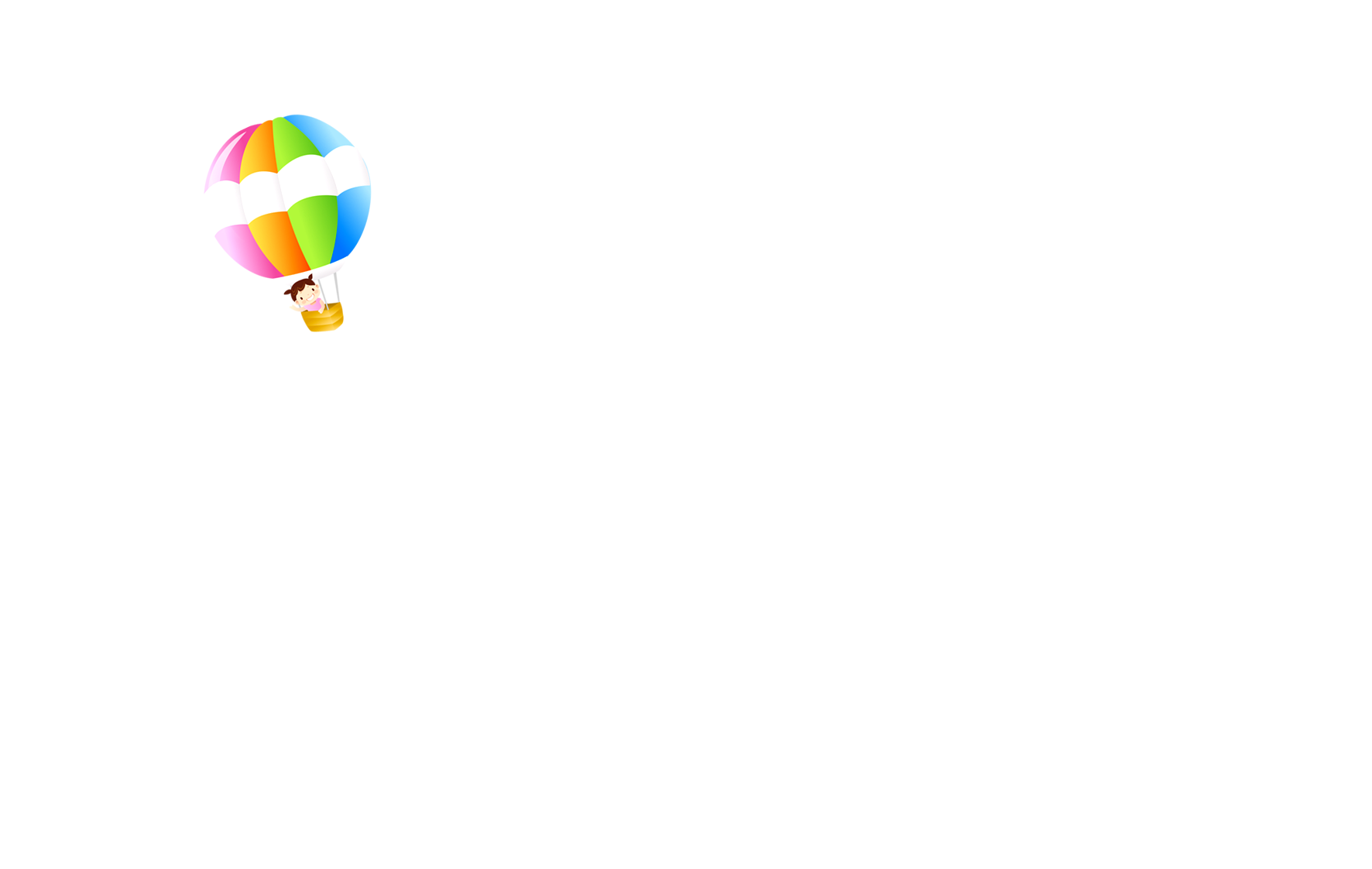 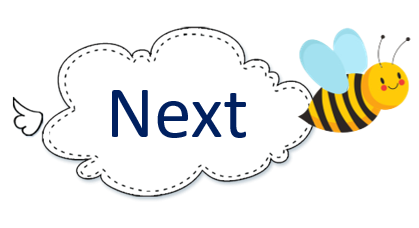 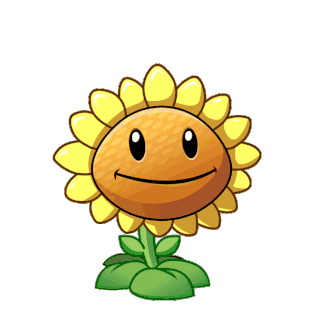 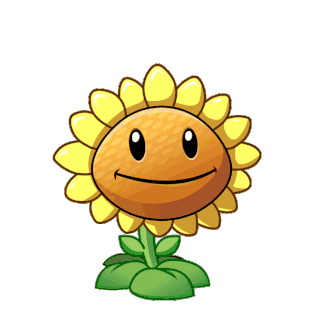 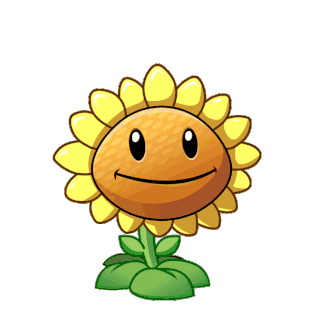 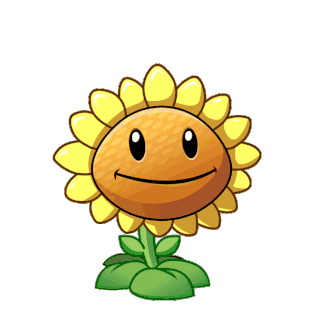 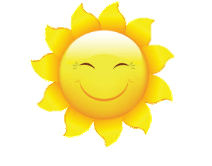 A
B
C
D
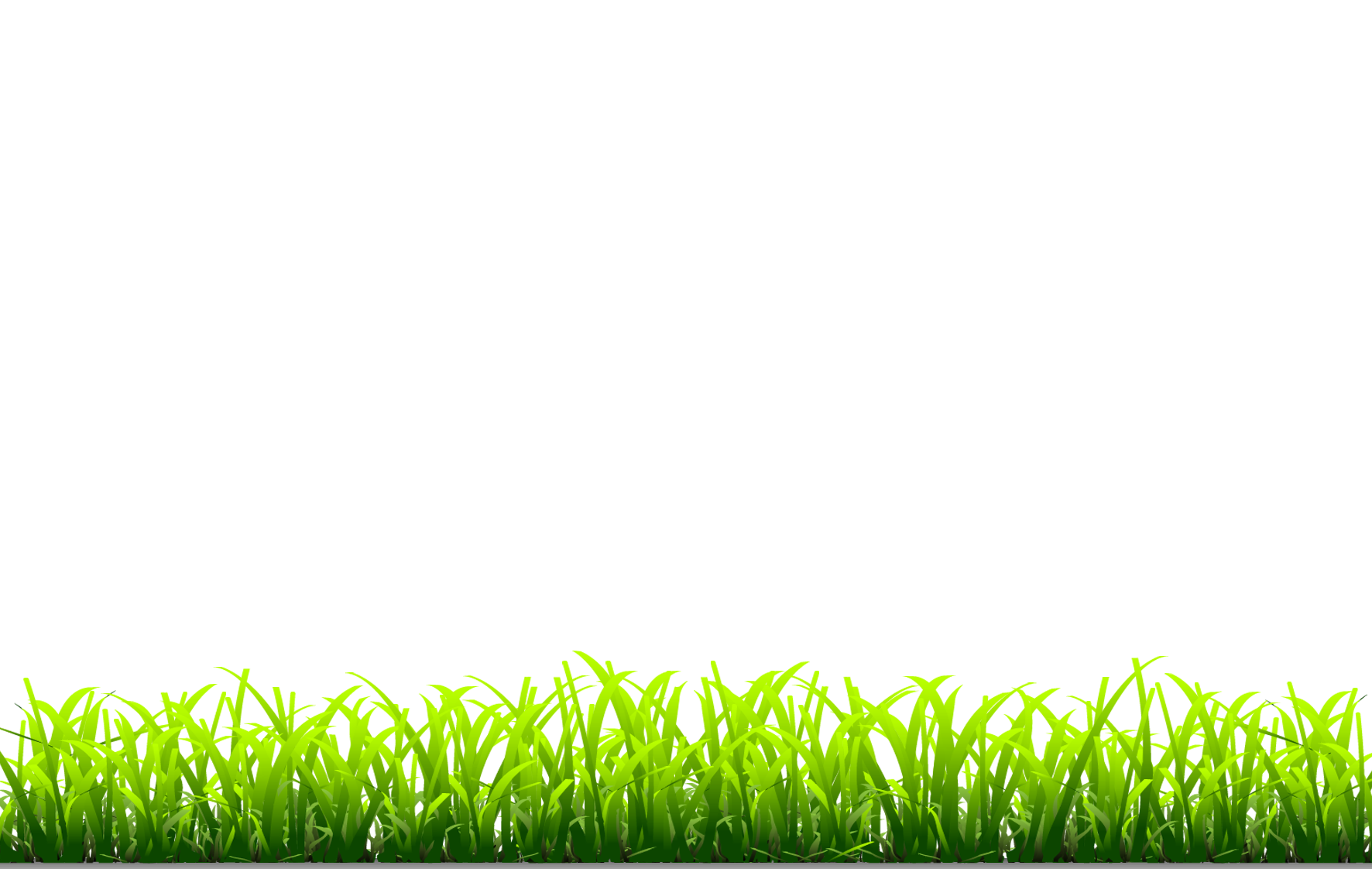 What are you doing?
What do you do?
Where are you going?
What is she doing?
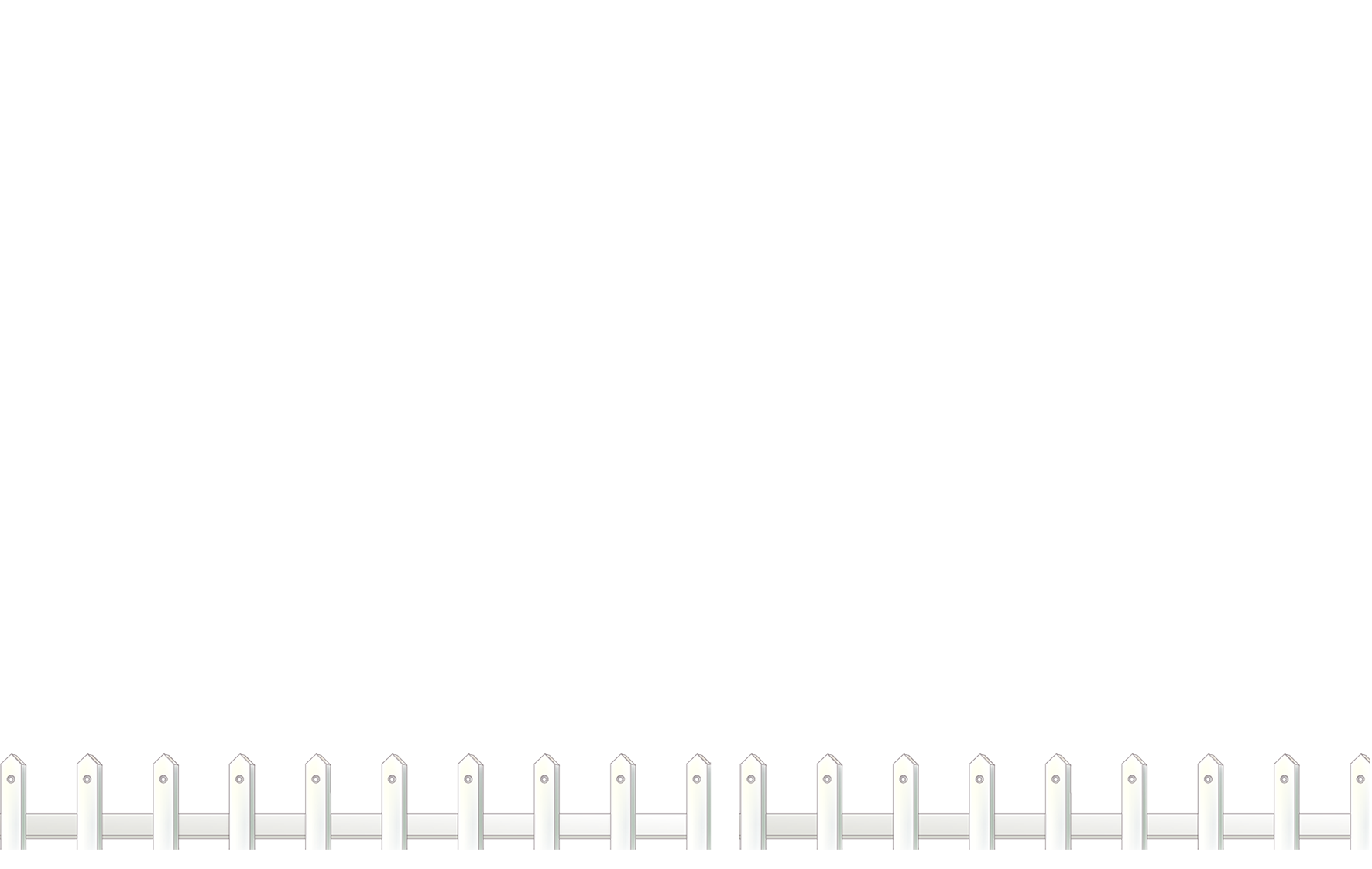 [Speaker Notes: Ms Huyền Phạm - 0936.082.789 – YOUTUBE: MsPham.  Facebook: Dạy và học cùng công nghệ.]
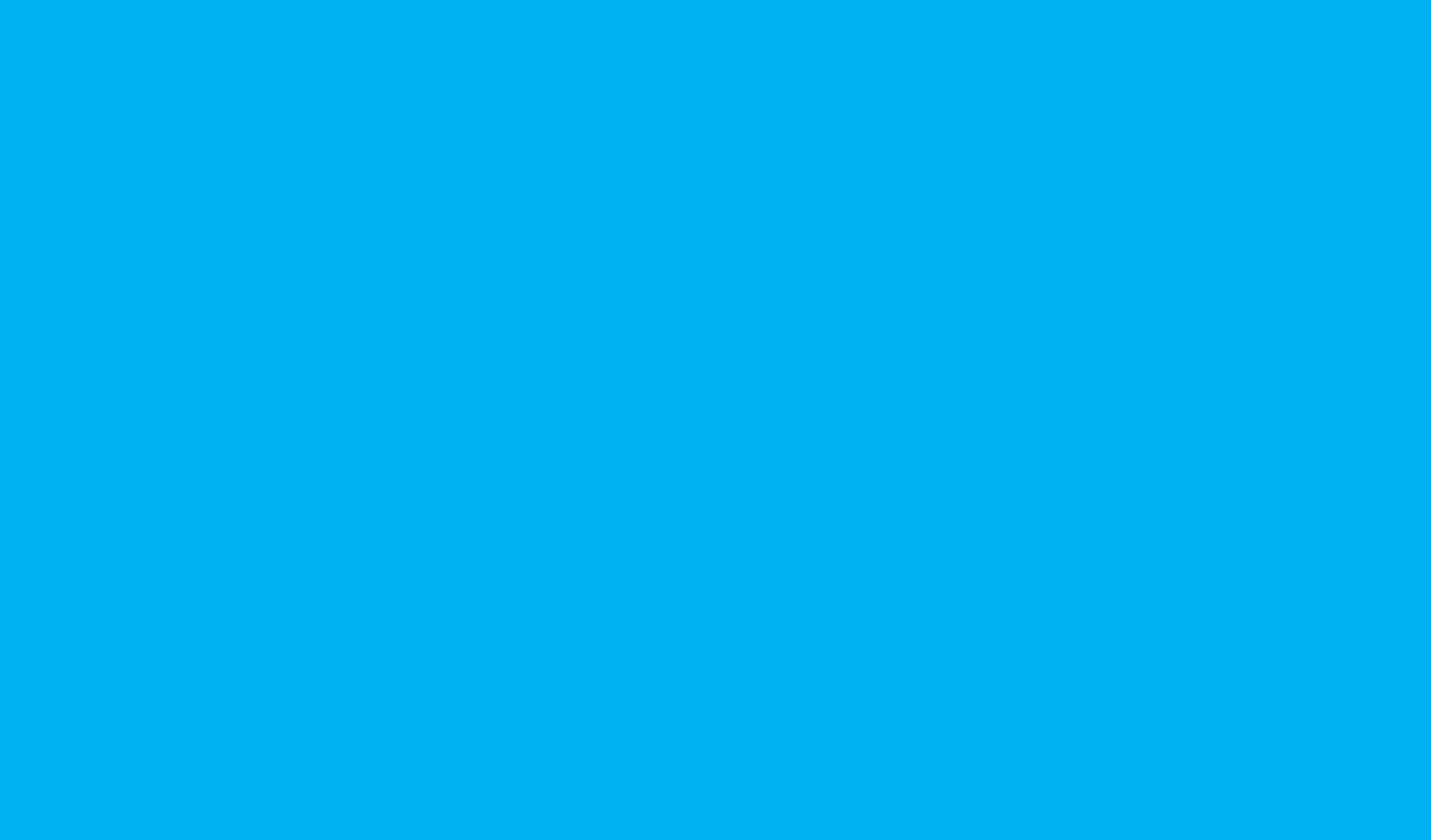 What are you doing?
______________.
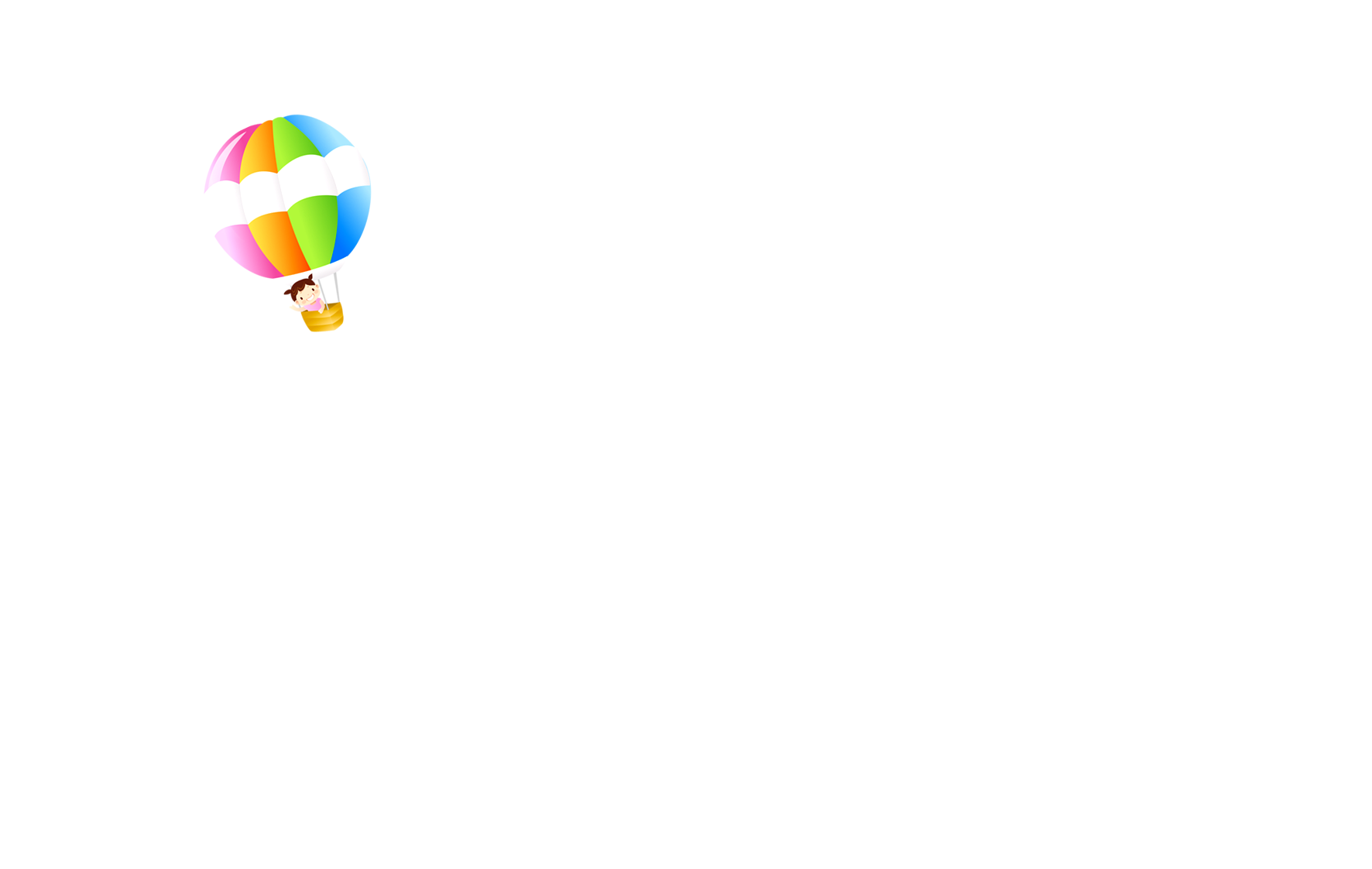 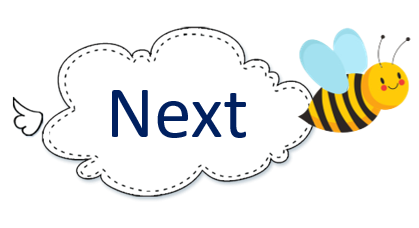 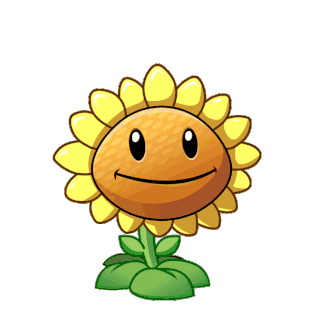 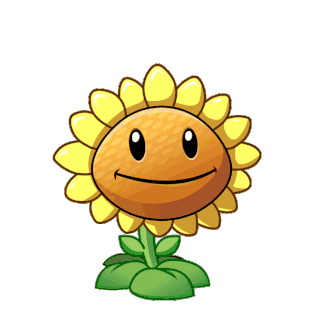 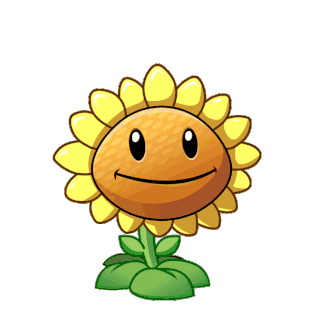 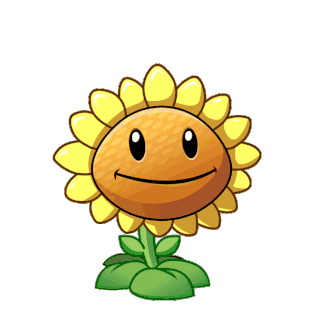 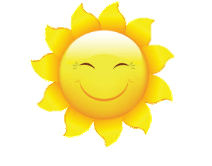 A
B
C
D
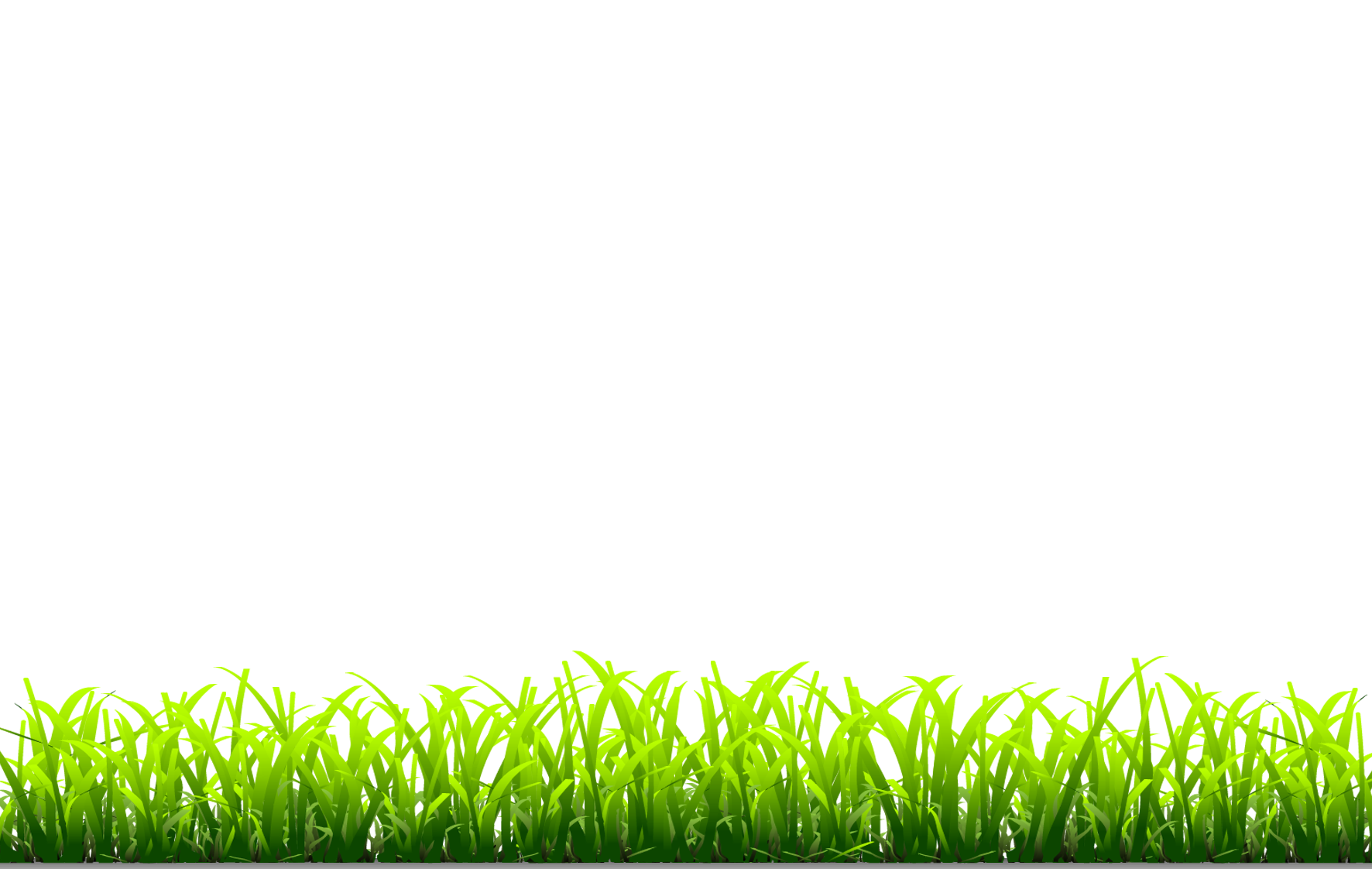 I like reading.
I’m reading.
I reading.
She is reading.
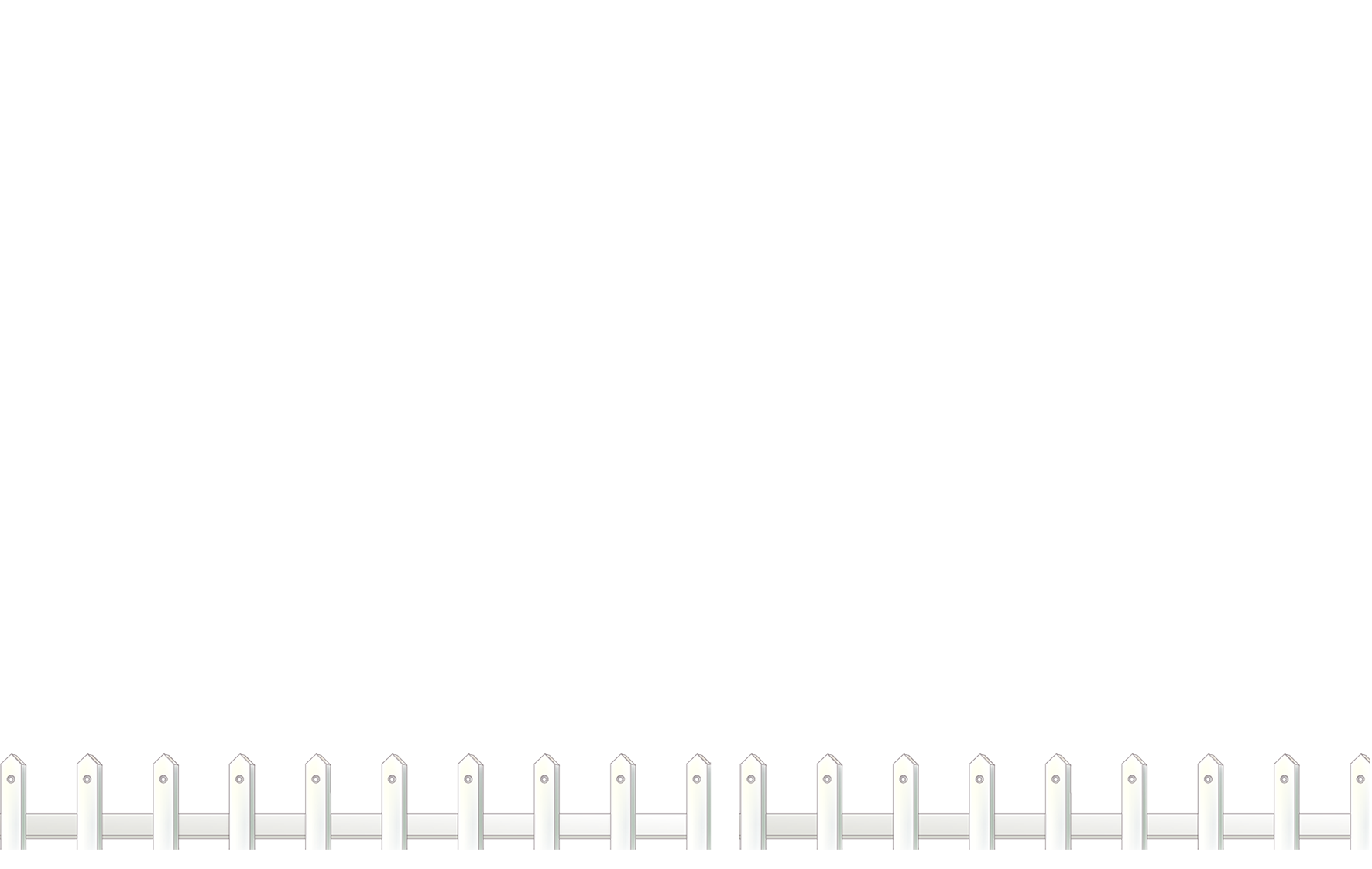 [Speaker Notes: Ms Huyền Phạm - 0936.082.789 – YOUTUBE: MsPham.  Facebook: Dạy và học cùng công nghệ.]
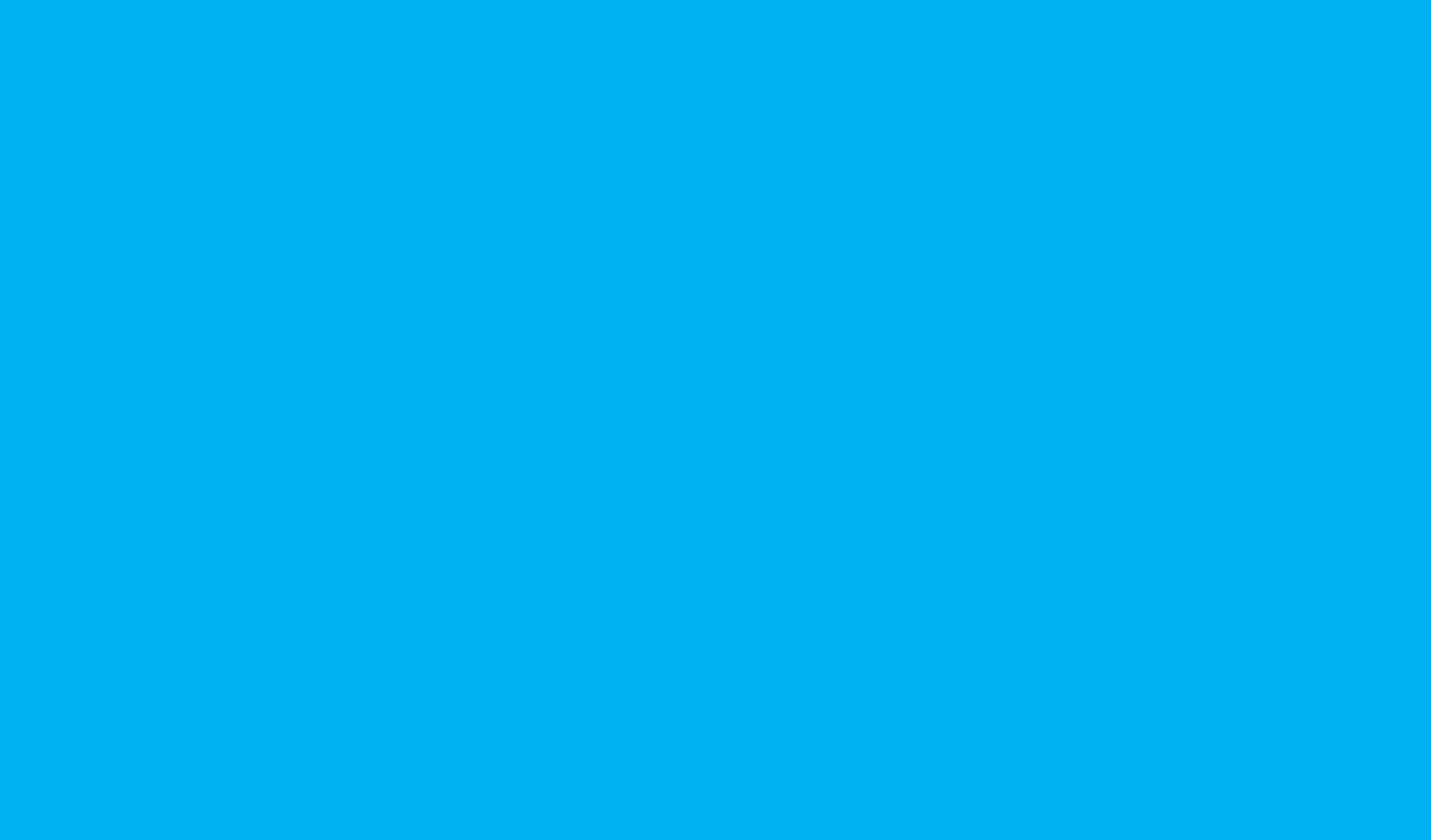 What are you doing?
_______ cooking.
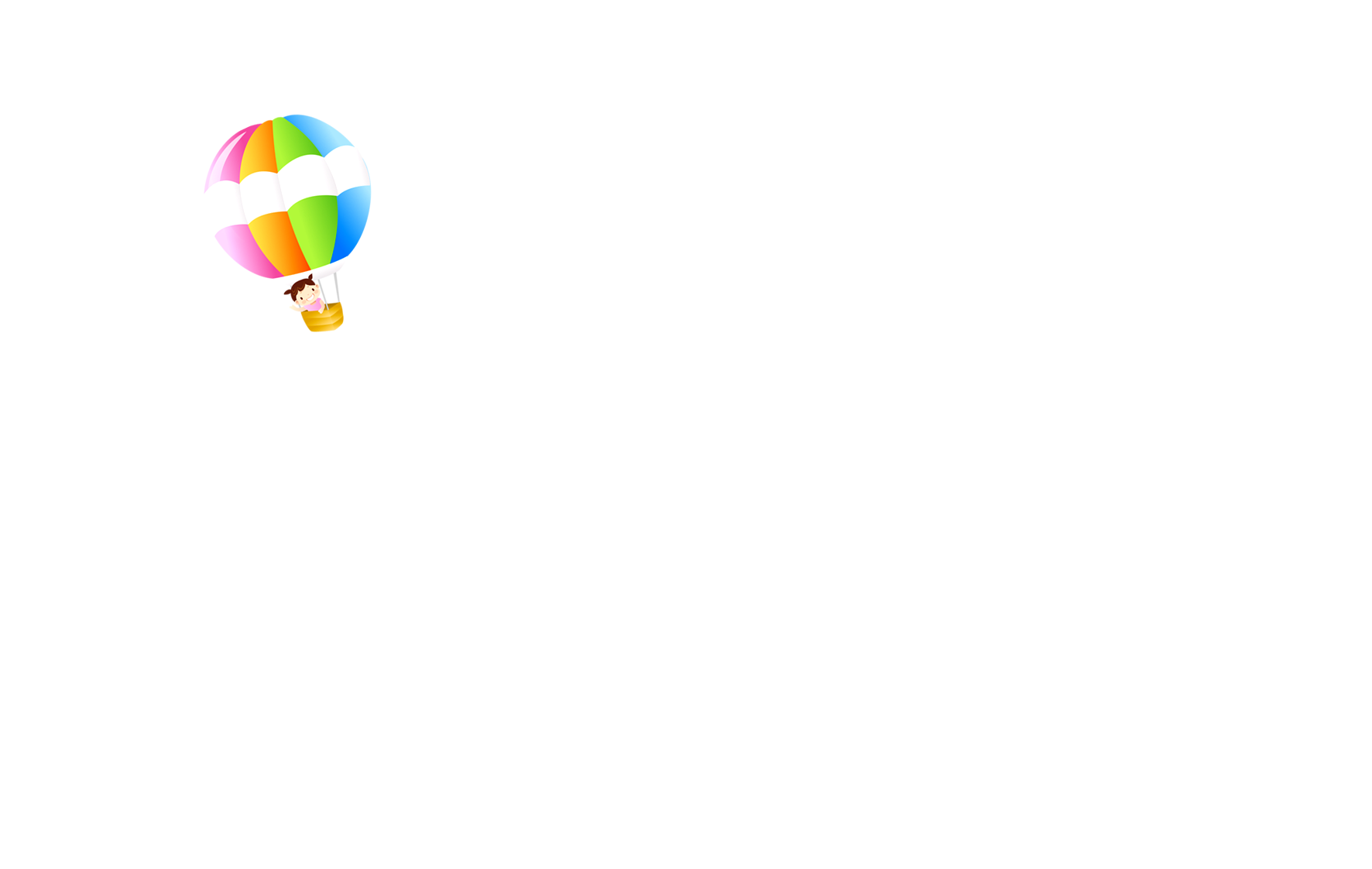 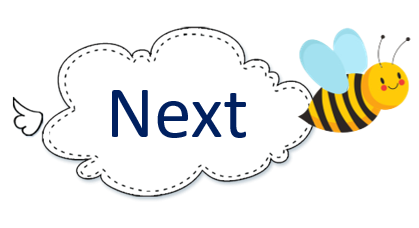 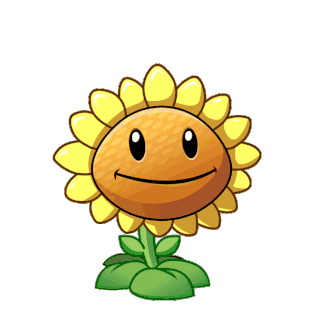 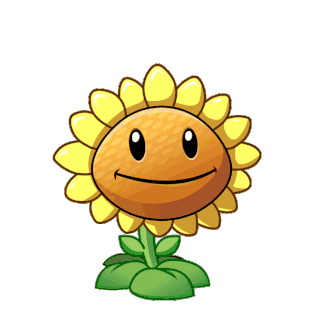 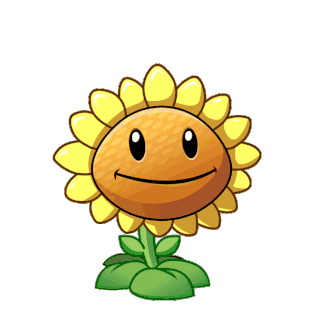 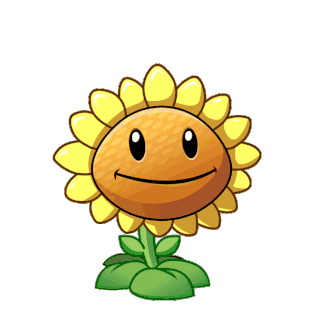 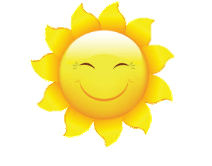 A
B
C
D
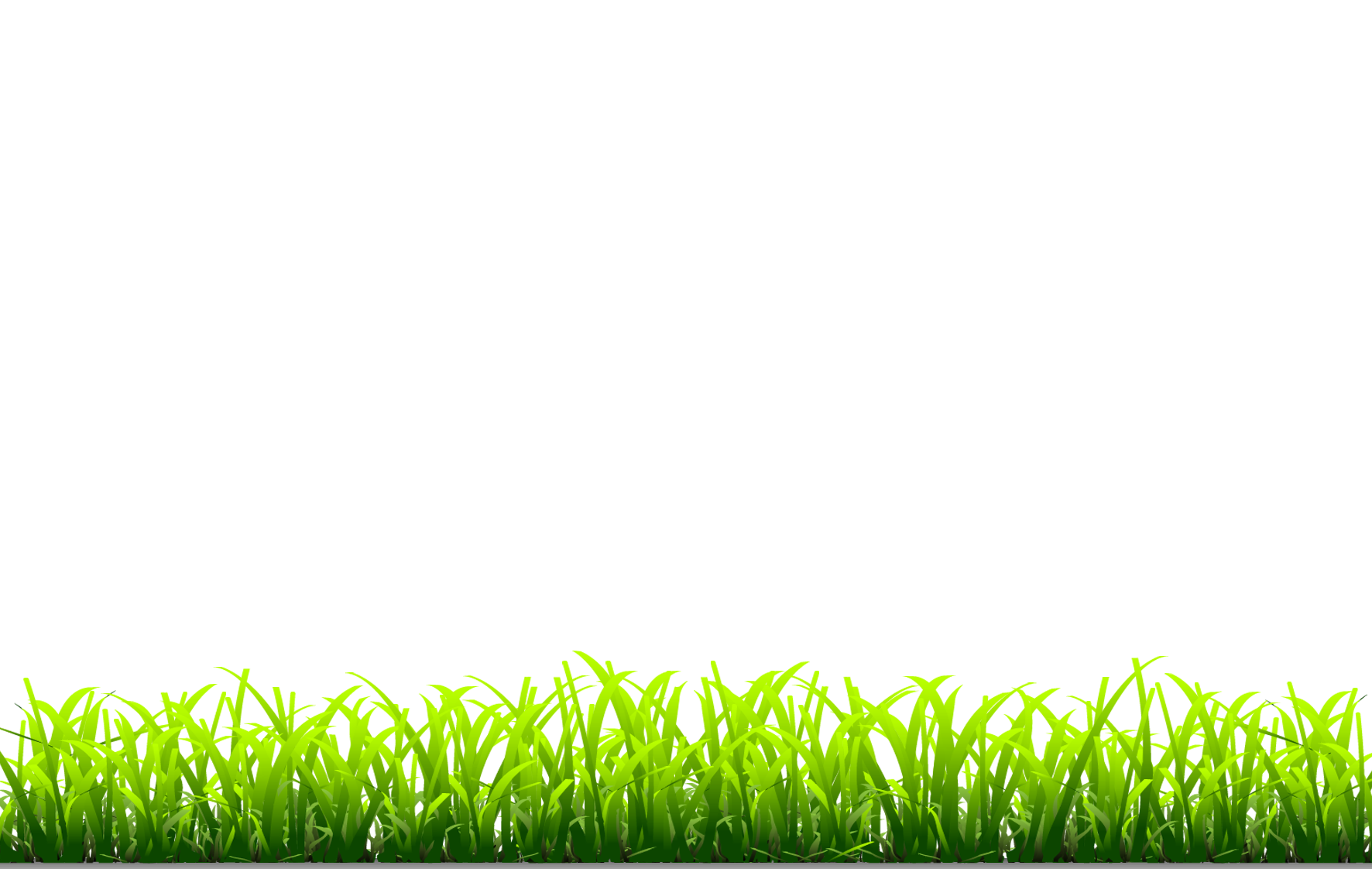 I go
I do
I
I’m
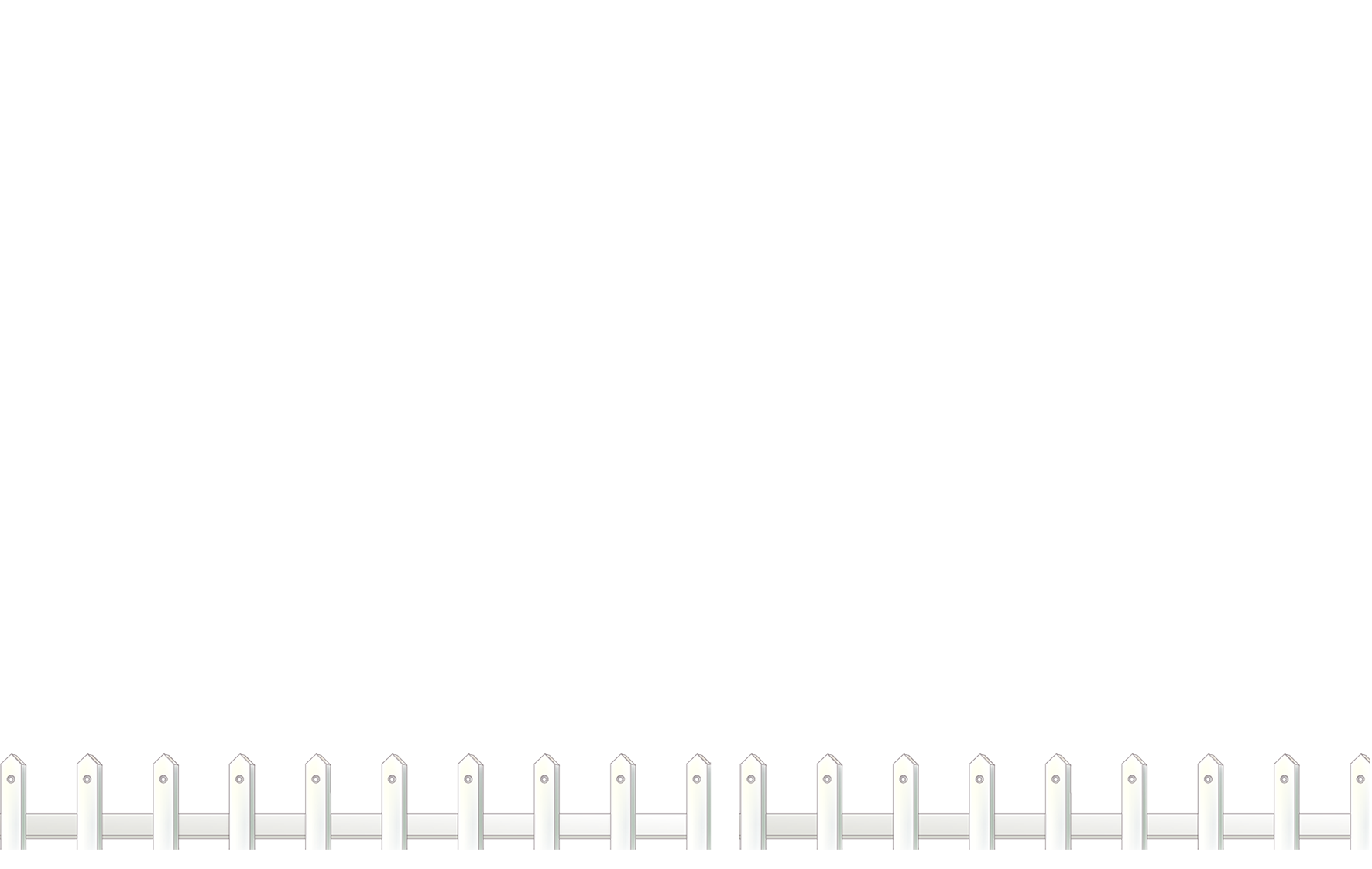 [Speaker Notes: Ms Huyền Phạm - 0936.082.789 – YOUTUBE: MsPham.  Facebook: Dạy và học cùng công nghệ.]
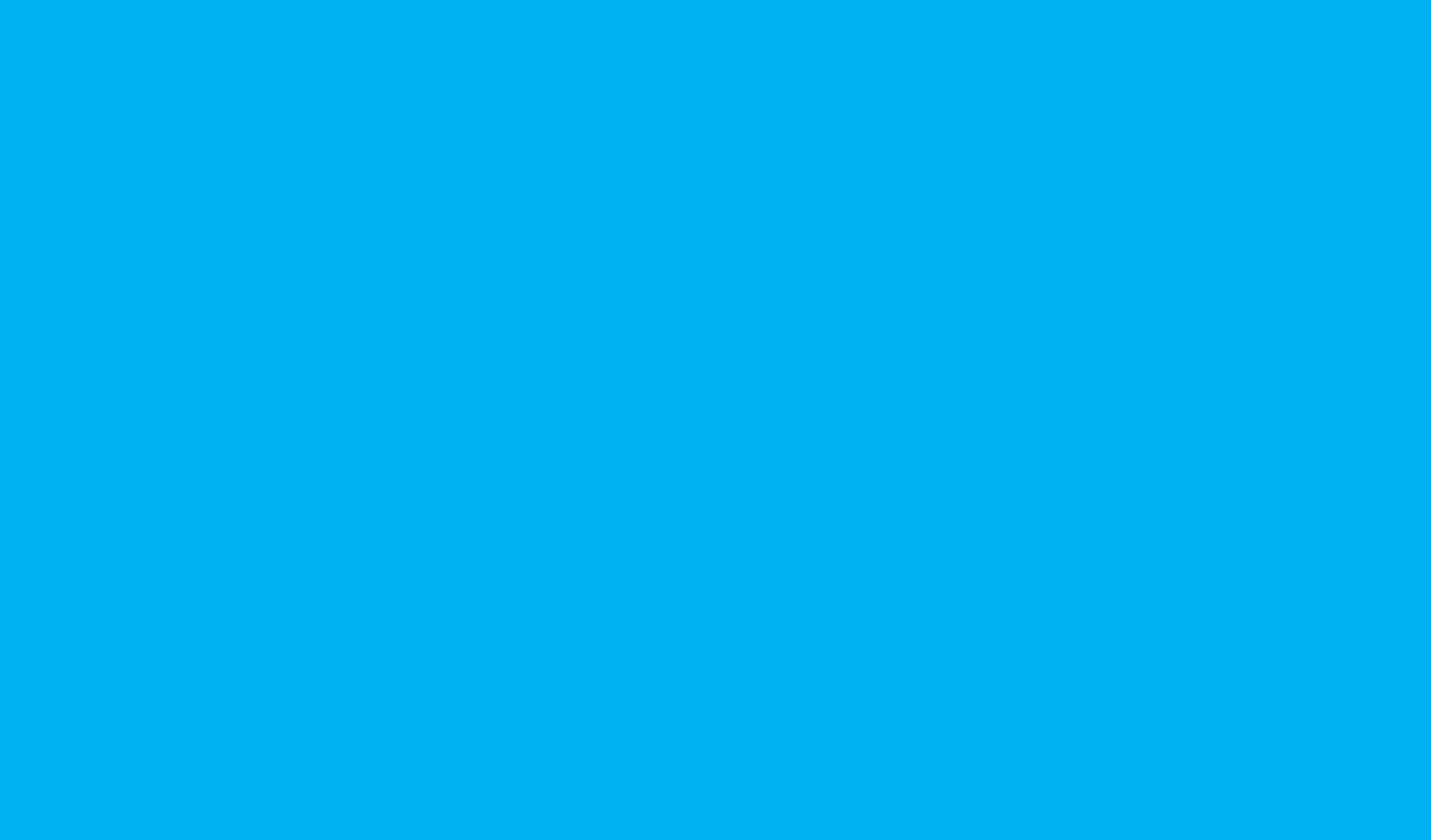 What are you doing?
I’m _______ to music.
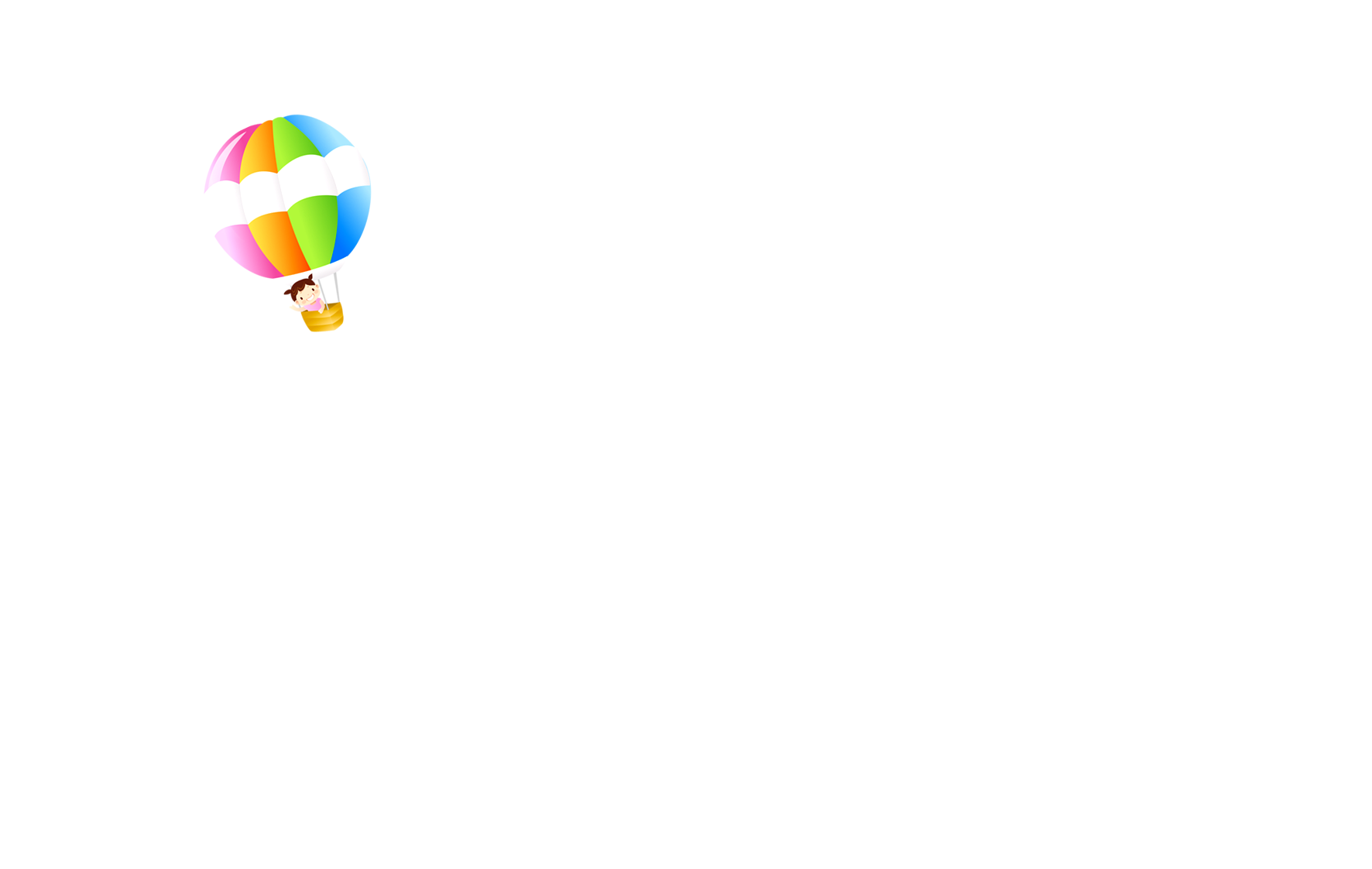 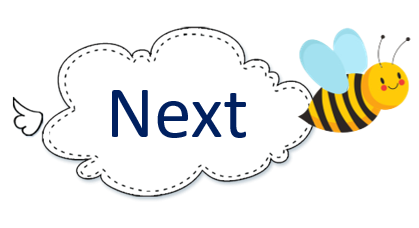 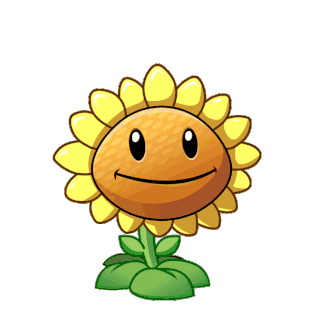 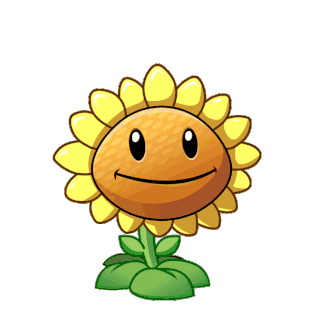 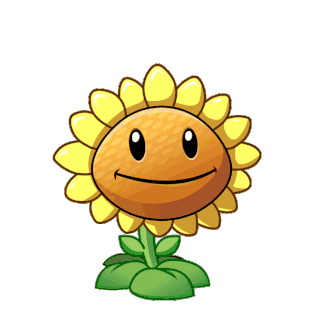 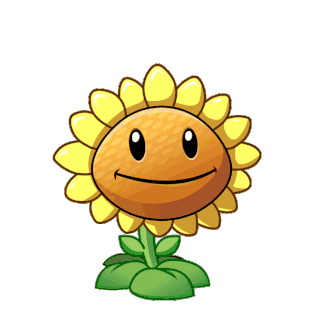 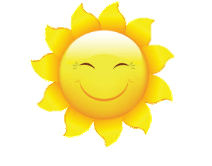 A
B
C
D
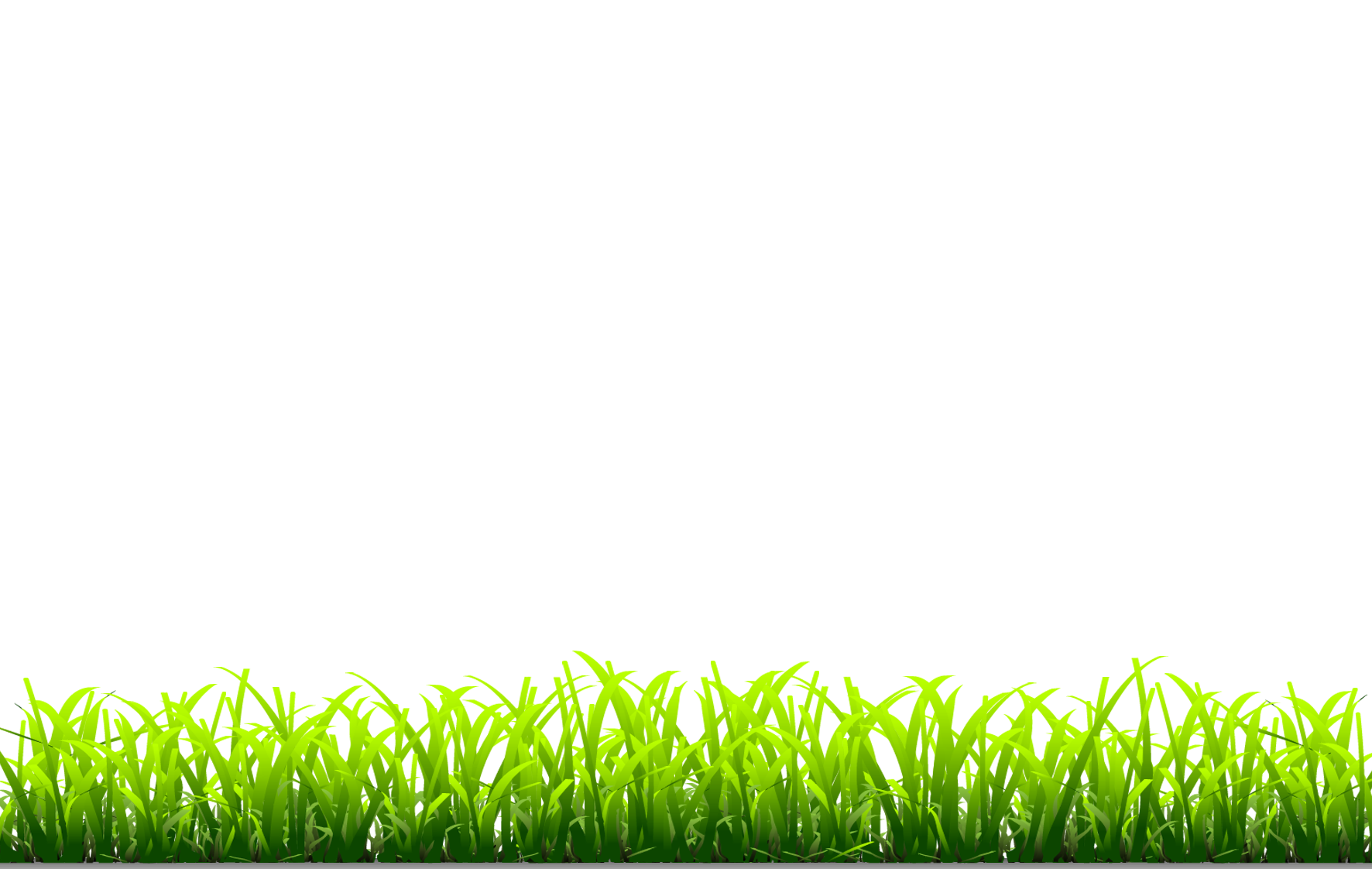 going
cleaning
doing
listening
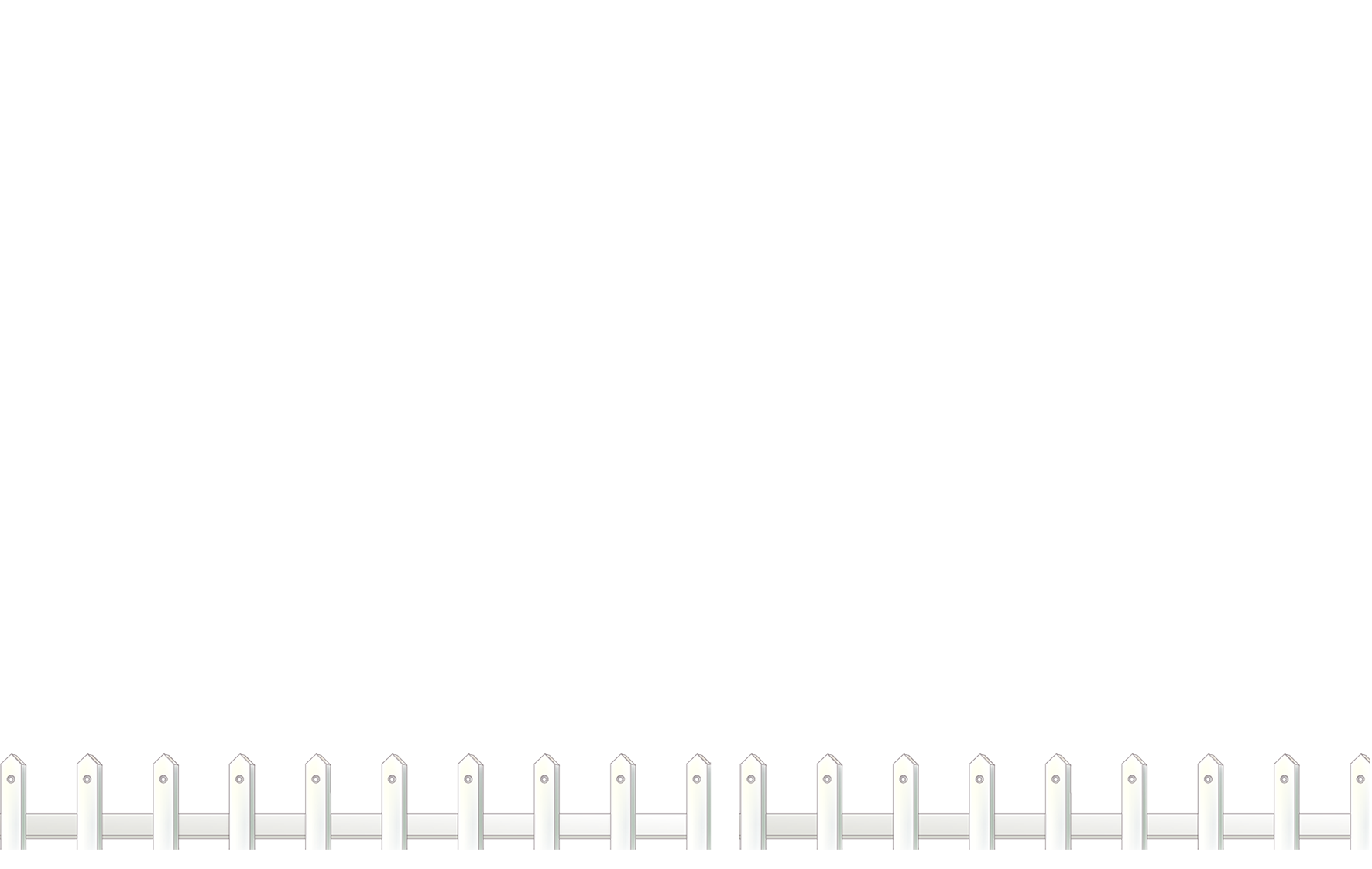 [Speaker Notes: Ms Huyền Phạm - 0936.082.789 – YOUTUBE: MsPham.  Facebook: Dạy và học cùng công nghệ.]
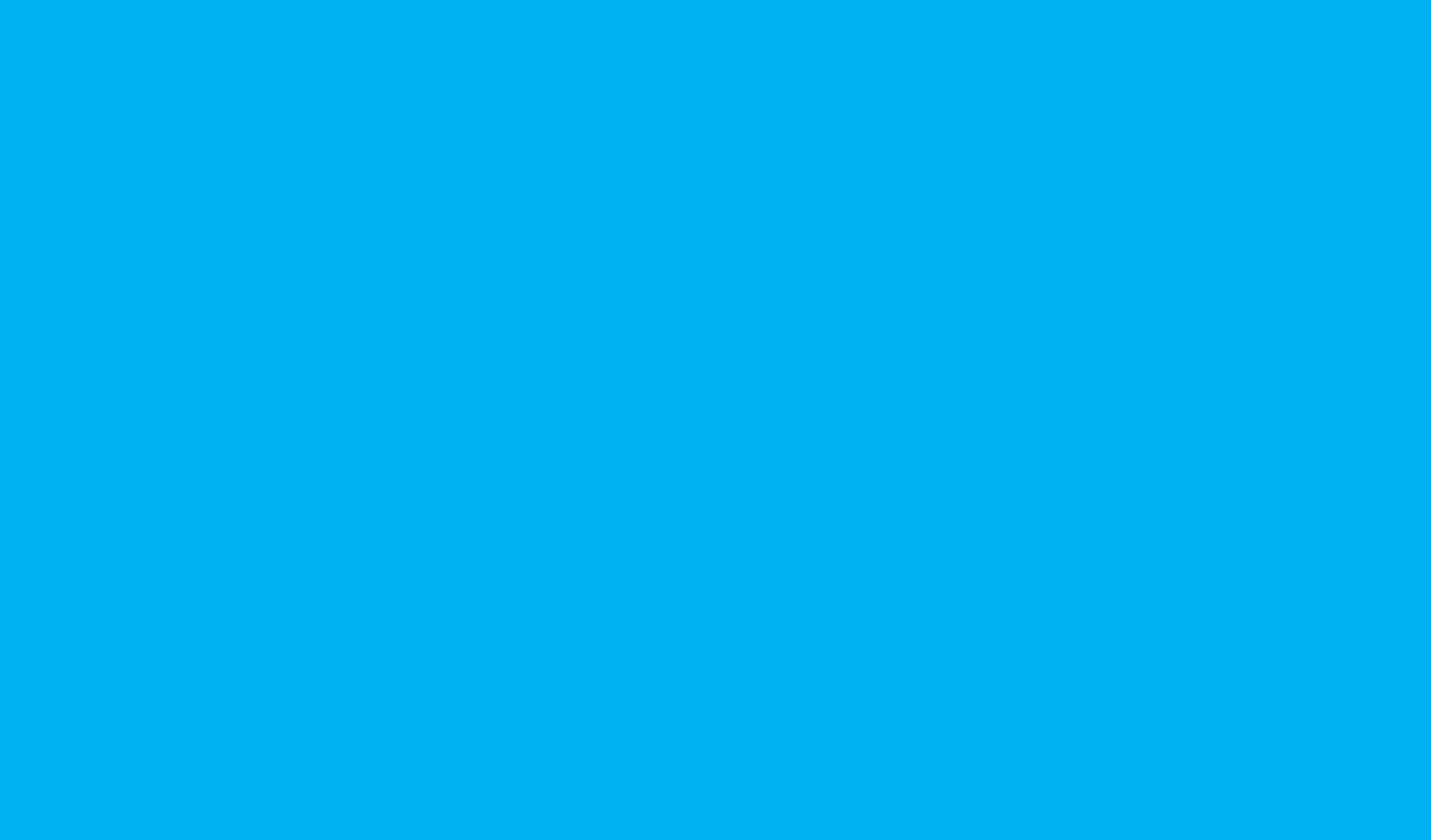 What _____ you doing?
I’m reading a book.
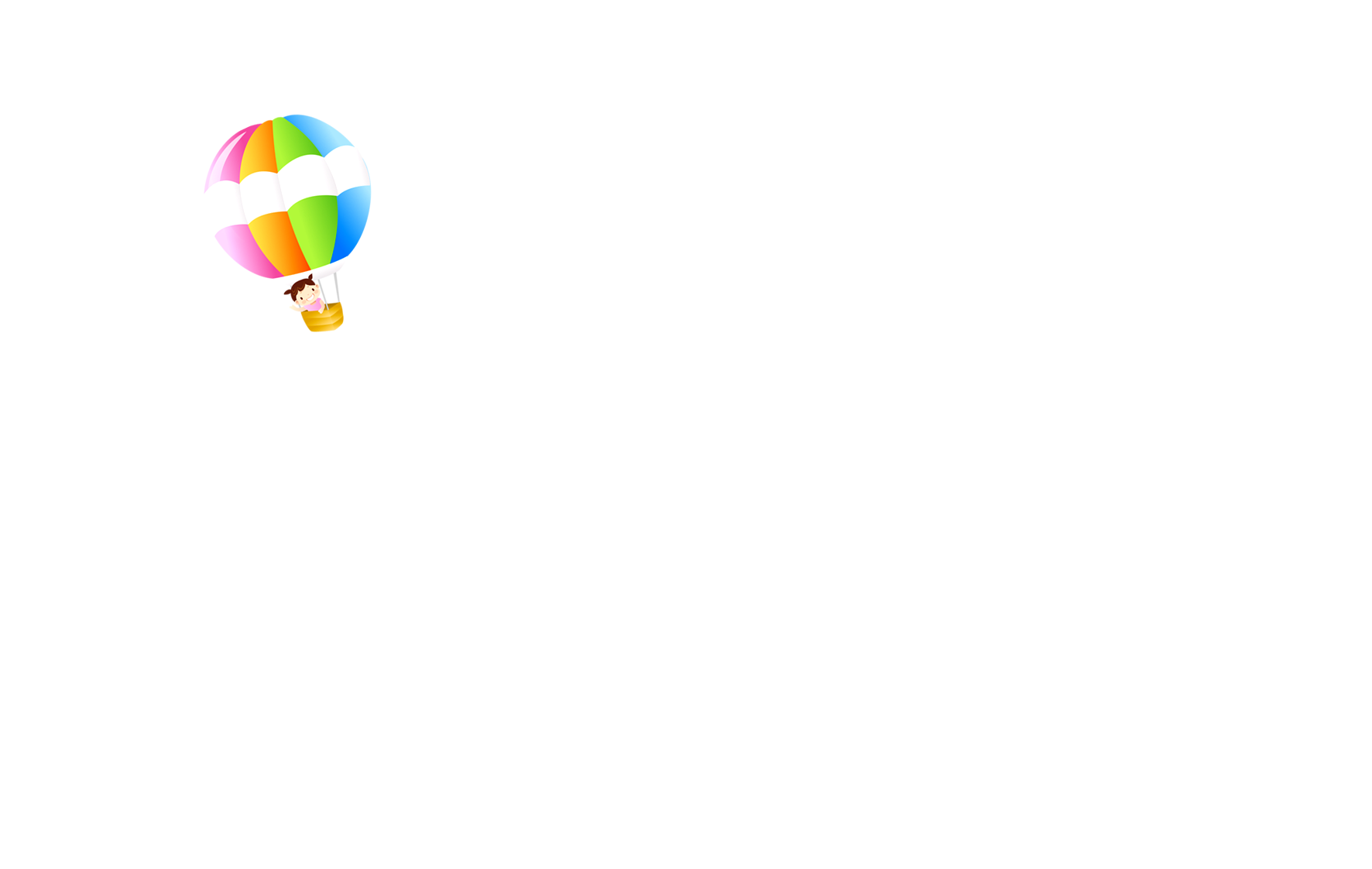 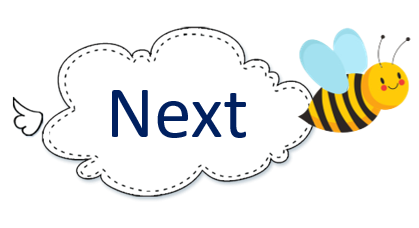 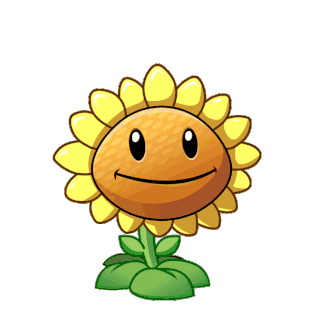 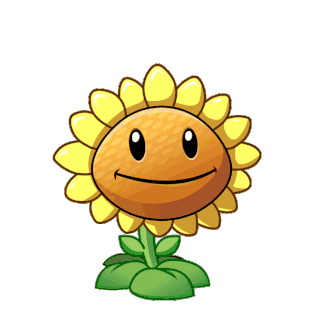 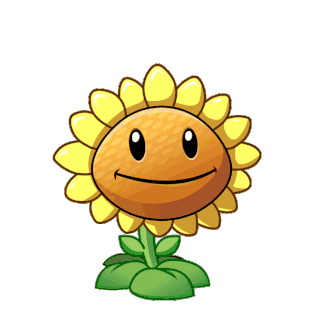 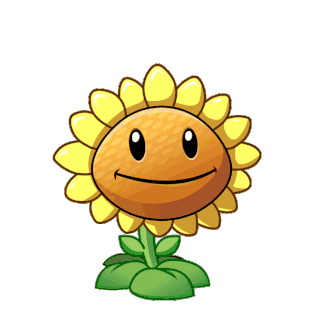 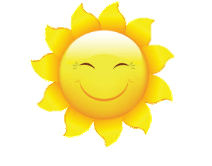 A
B
C
D
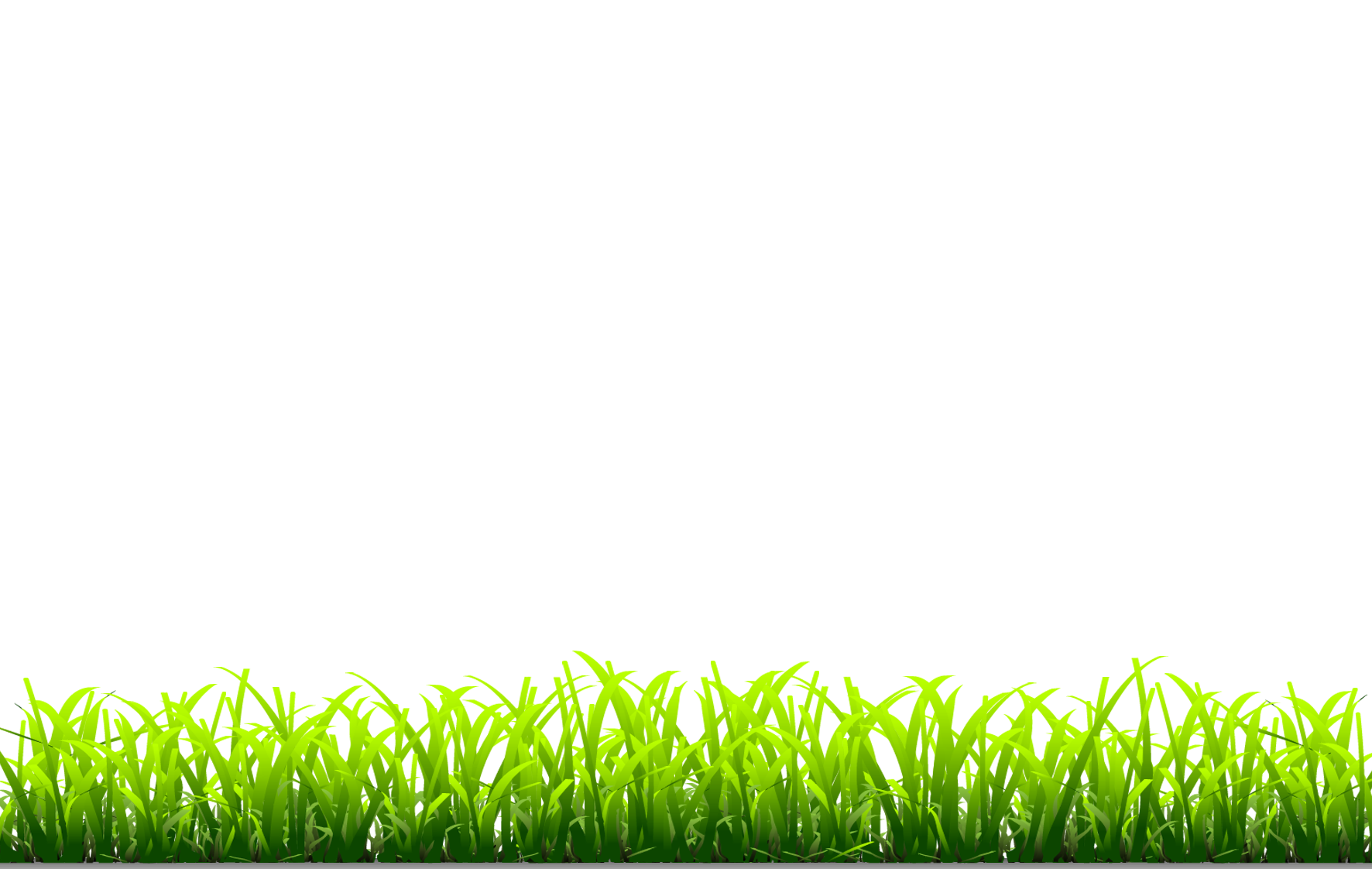 is
are
do
am
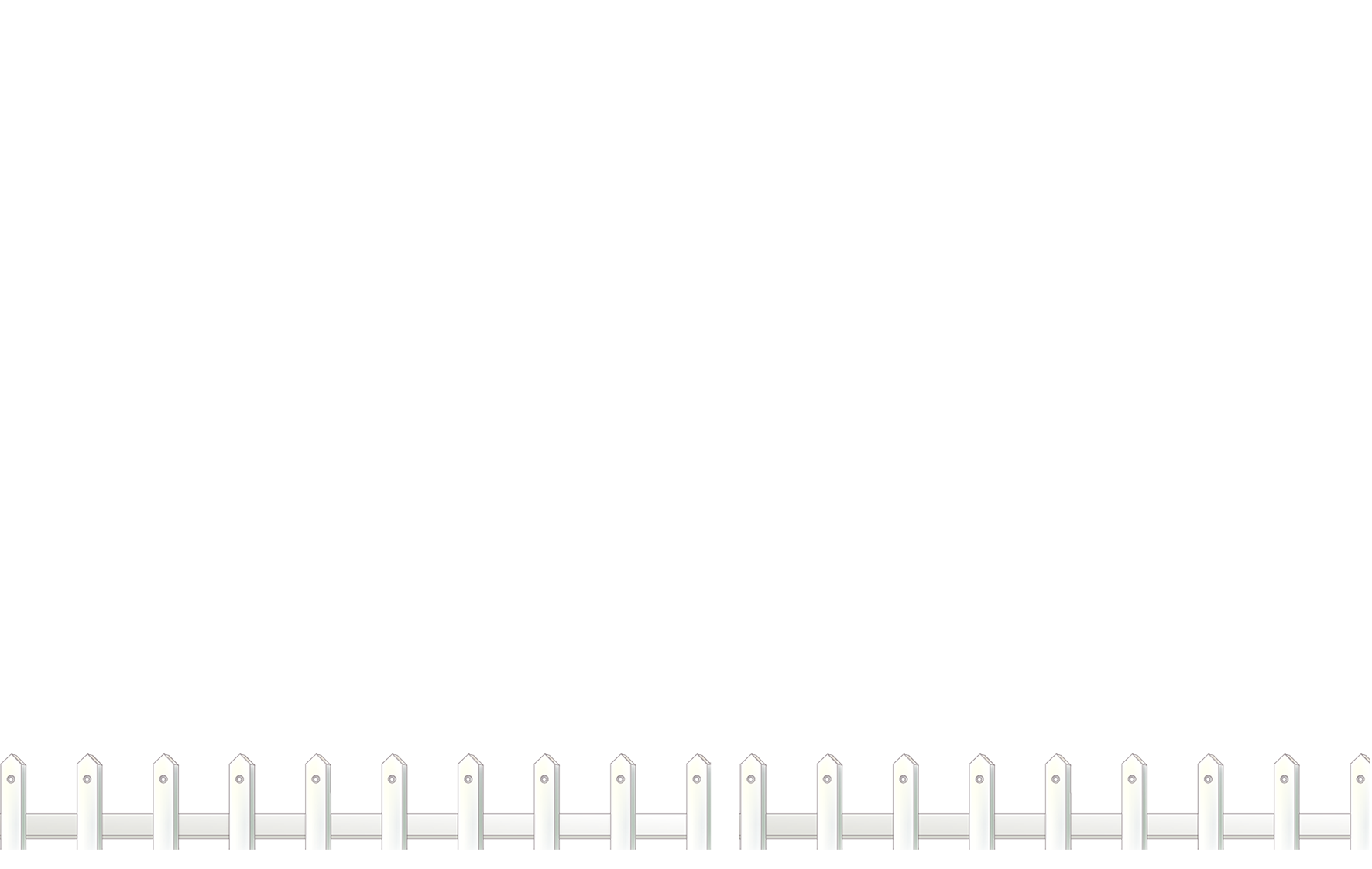 [Speaker Notes: Ms Huyền Phạm - 0936.082.789 – YOUTUBE: MsPham.  Facebook: Dạy và học cùng công nghệ.]
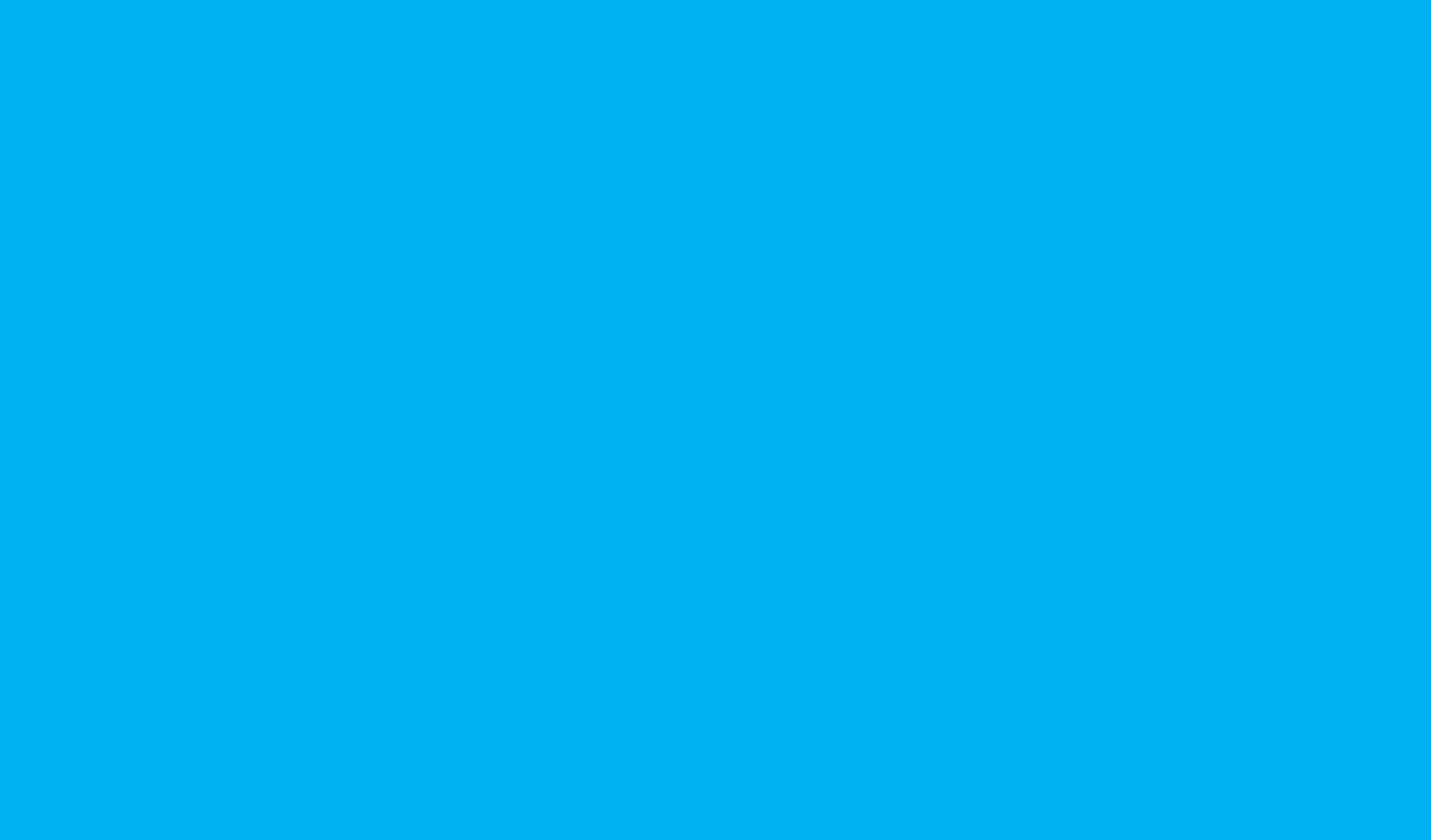 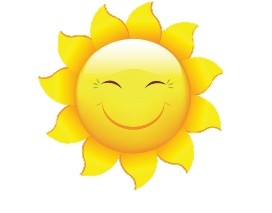 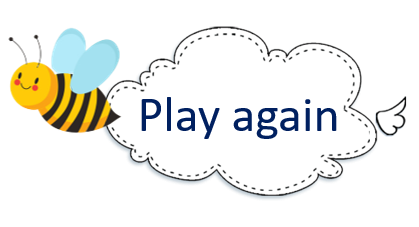 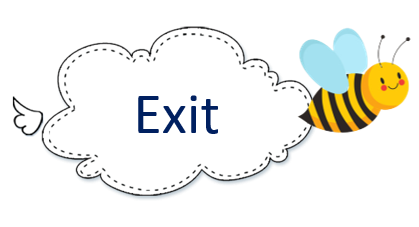 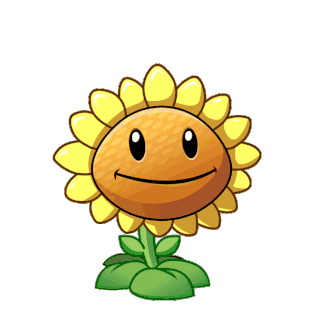 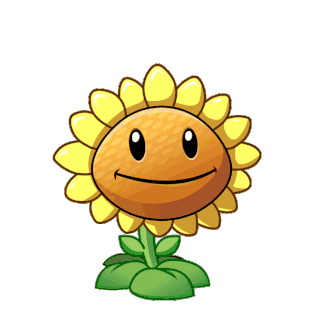 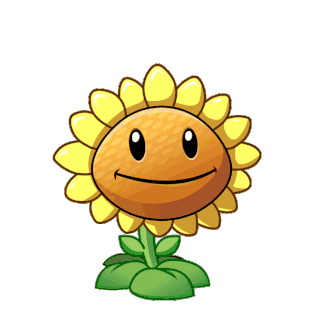 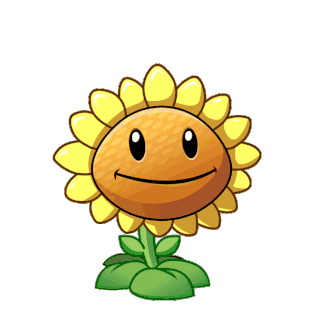 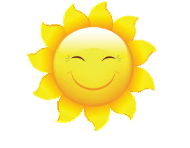 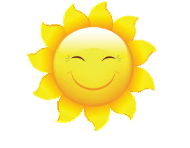 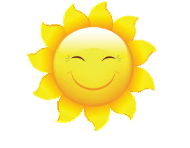 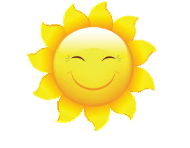 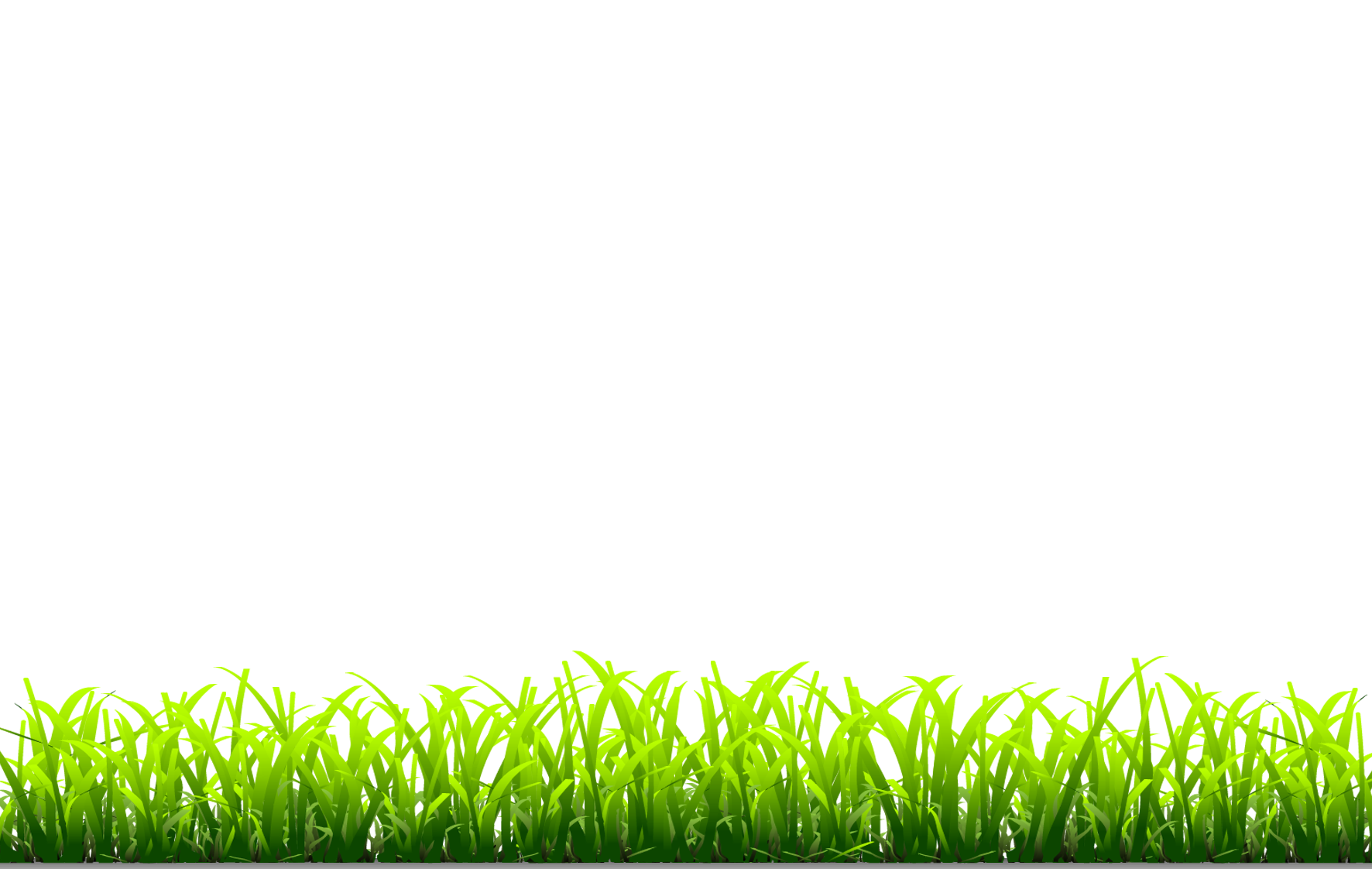 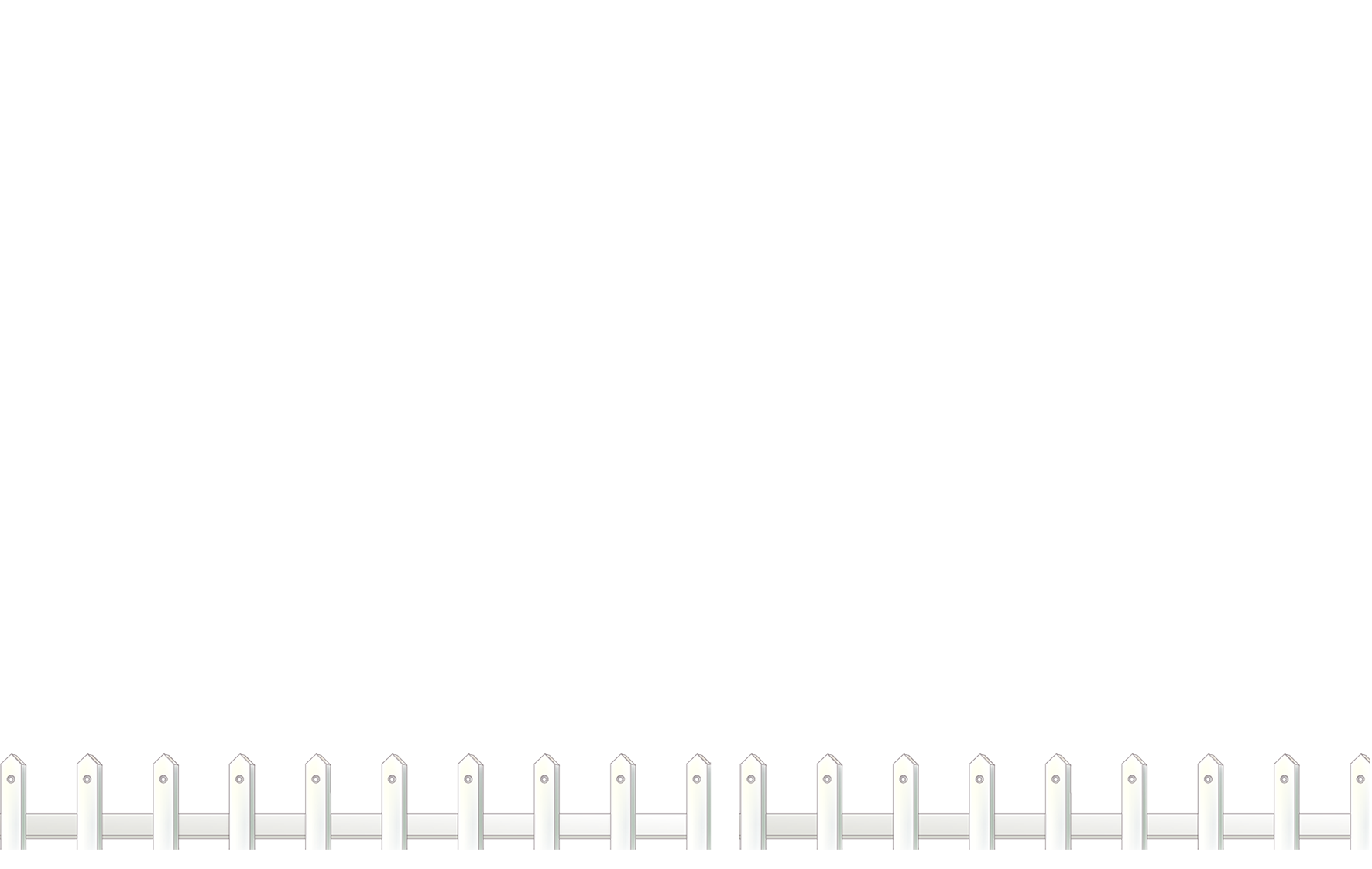 [Speaker Notes: Ms Huyền Phạm - 0936.082.789 – YOUTUBE: MsPham.  Facebook: Dạy và học cùng công nghệ.]